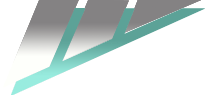 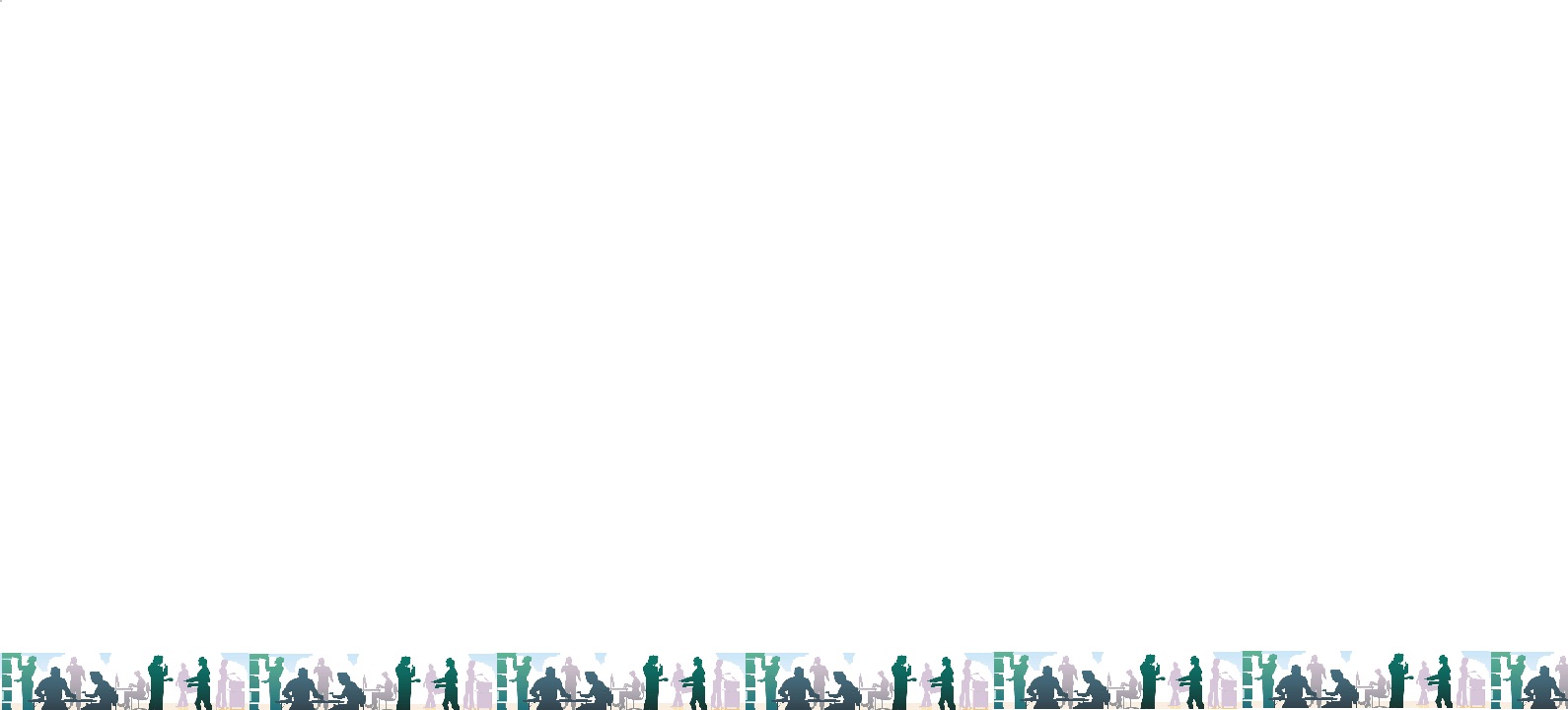 НОВЫЕ ПРАВИЛА ОБУЧЕНИЯ ПО ОХРАНЕ ТРУДА
Главный консультант отдела труда управления труда
 и финансово-экономического обеспечения
 Департамента труда и занятости 
населения Вологодской области  
Дьякова  Лариса Васильевна
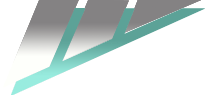 Регламентирующий нормативный правовой акт
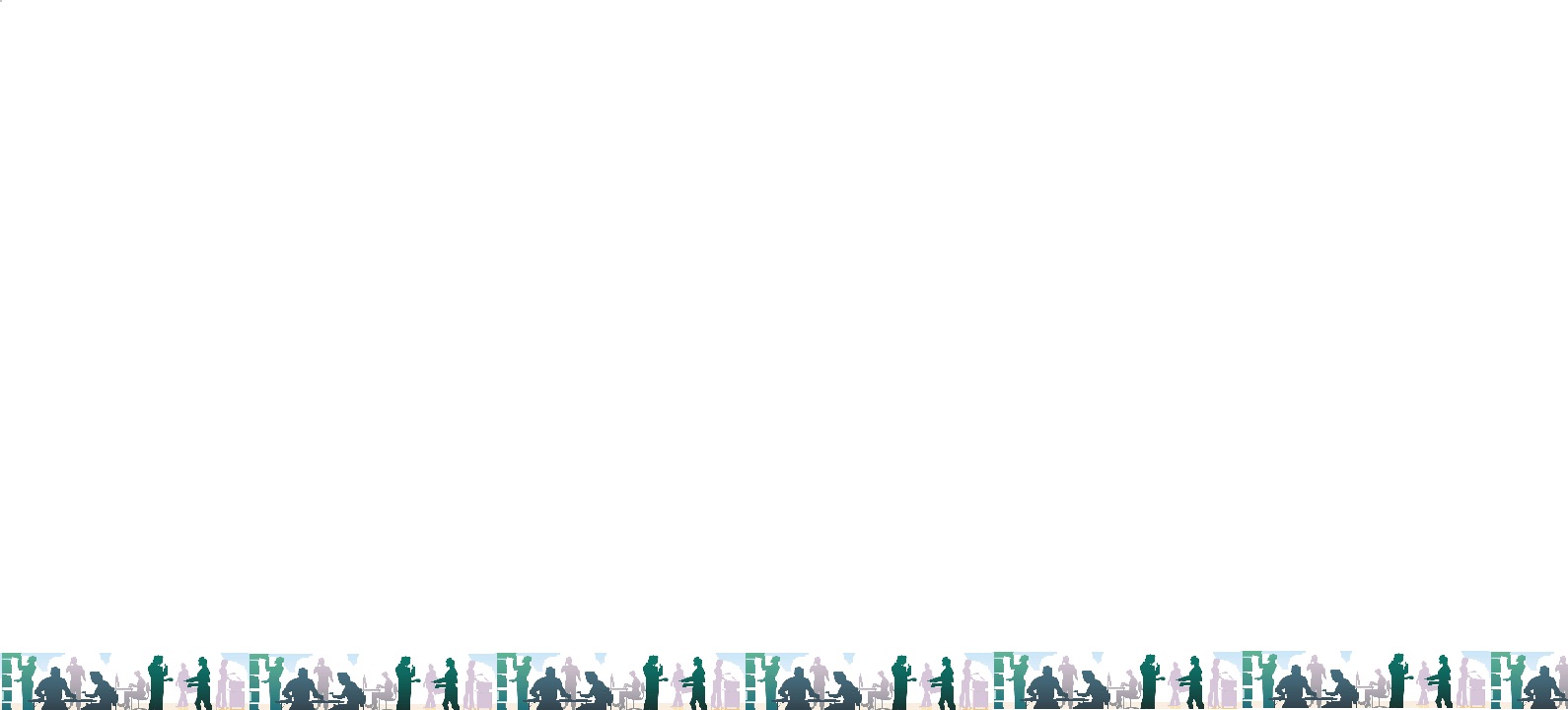 Постановление Минтруда  России, Минобразования России  от 13.01.2003 № 1/29
 «Об утверждении 
Порядка обучения  по охране труда и проверки
знаний требований охраны  труда работников организаций»
Постановление Правительства  РФ от 24.12.2021 № 2464 
«О
порядке обучения по охране  труда и проверки знания  требований охраны труда»
c 05.03.2003 по 01.09.2022
c 01.09.2022 по  01.09.2026
2
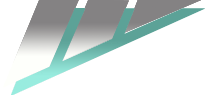 Статус и сфера действия нормативного правового акта
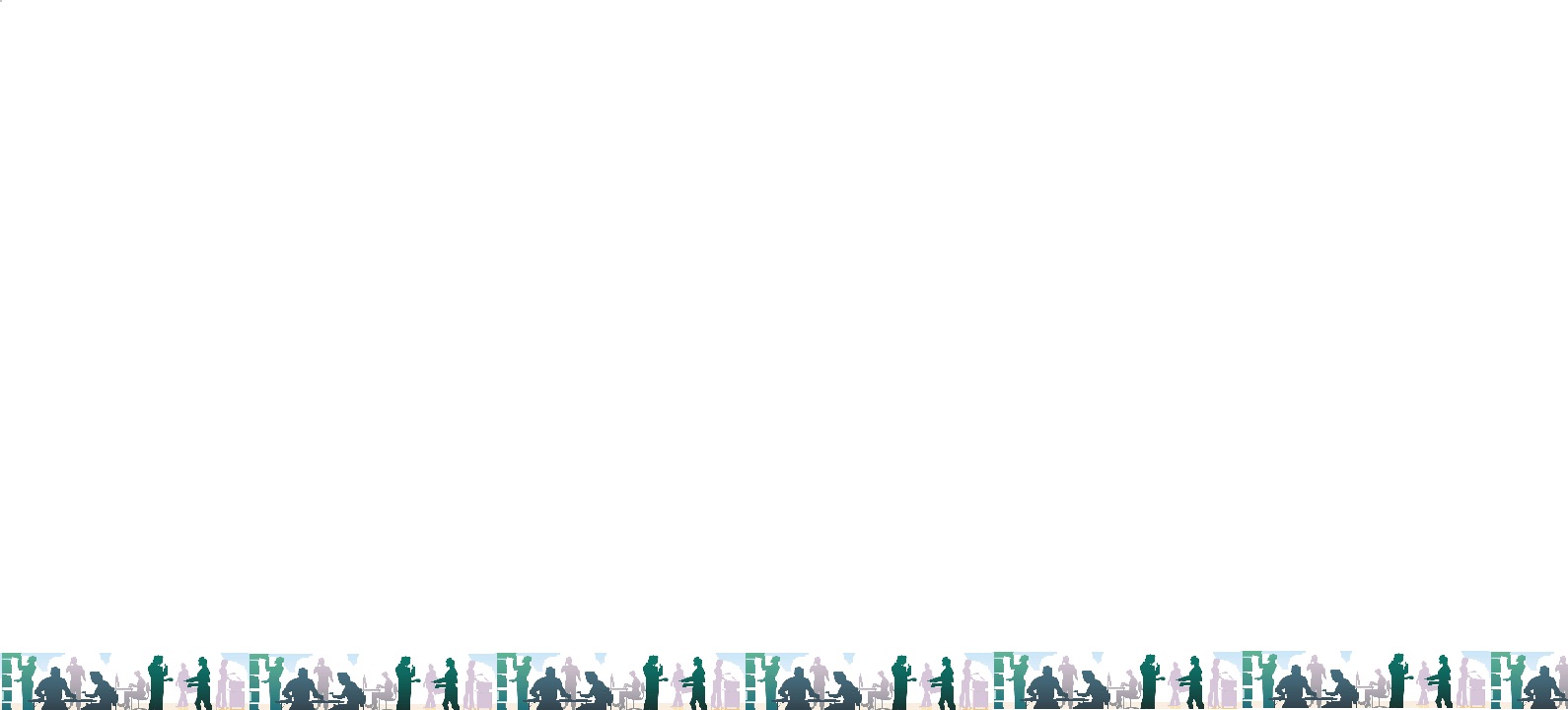 3
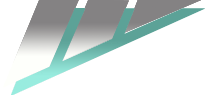 Классификация обучения по охране труда
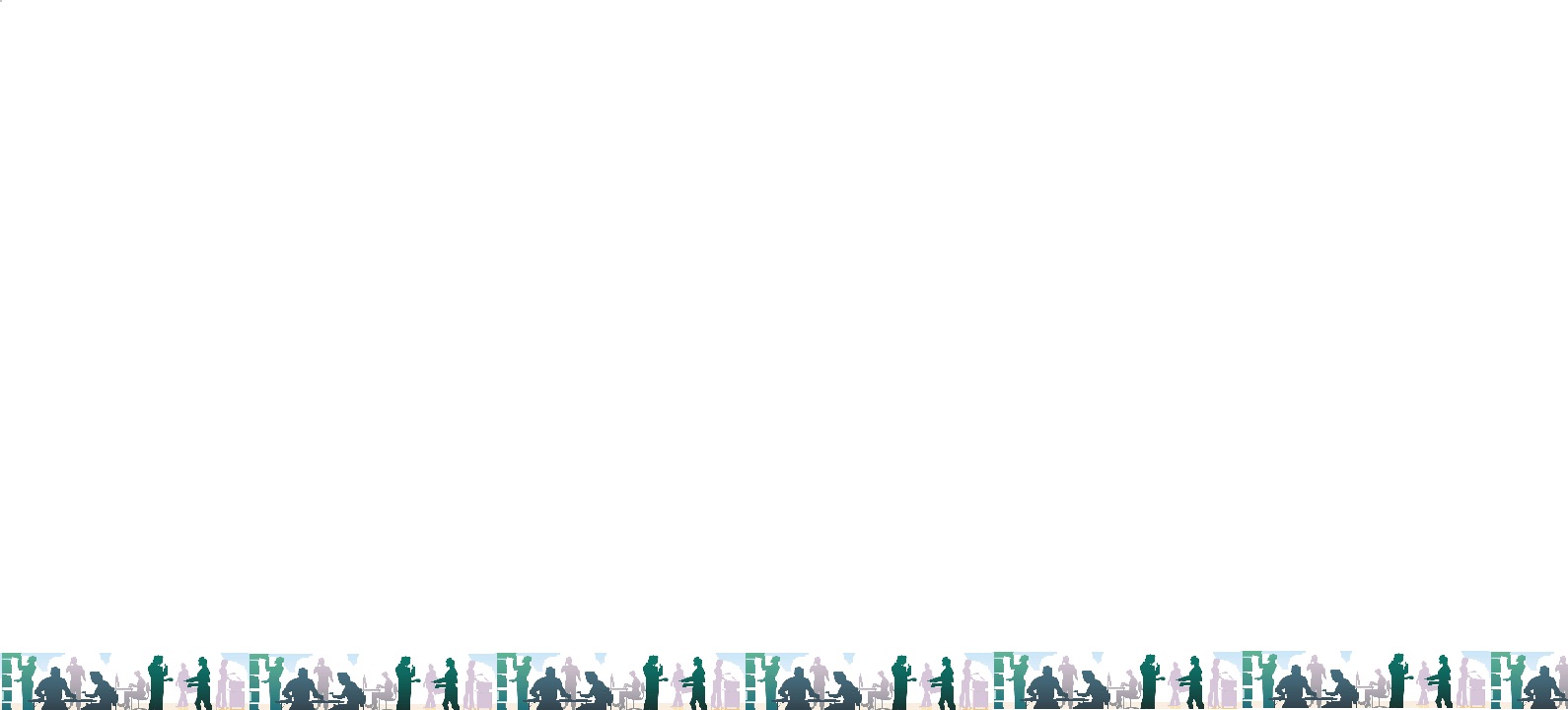 4
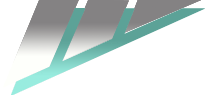 Особенности организации обучения по охране трудана микропредприятиях
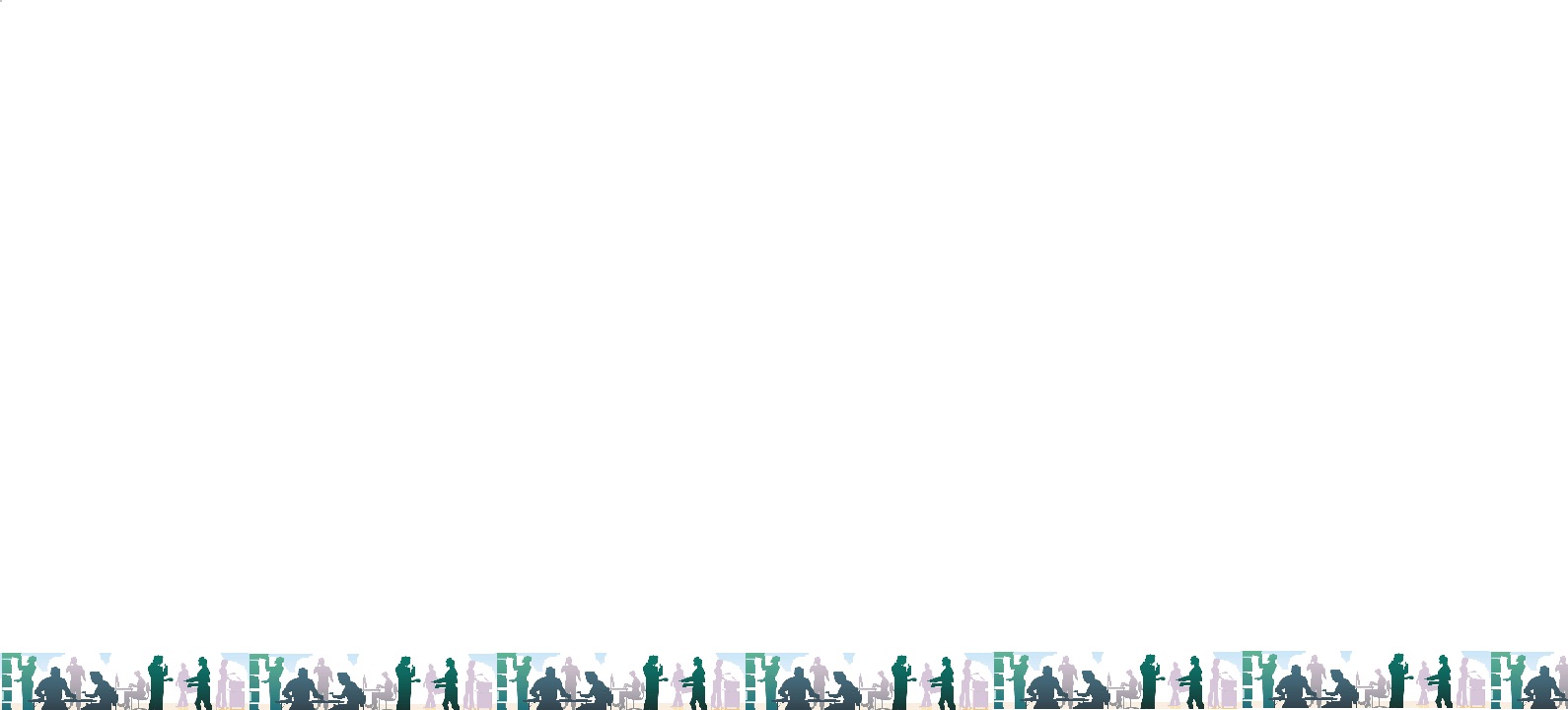 5
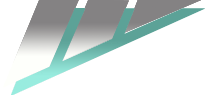 Условия проведения обучения по охране трудау работодателя
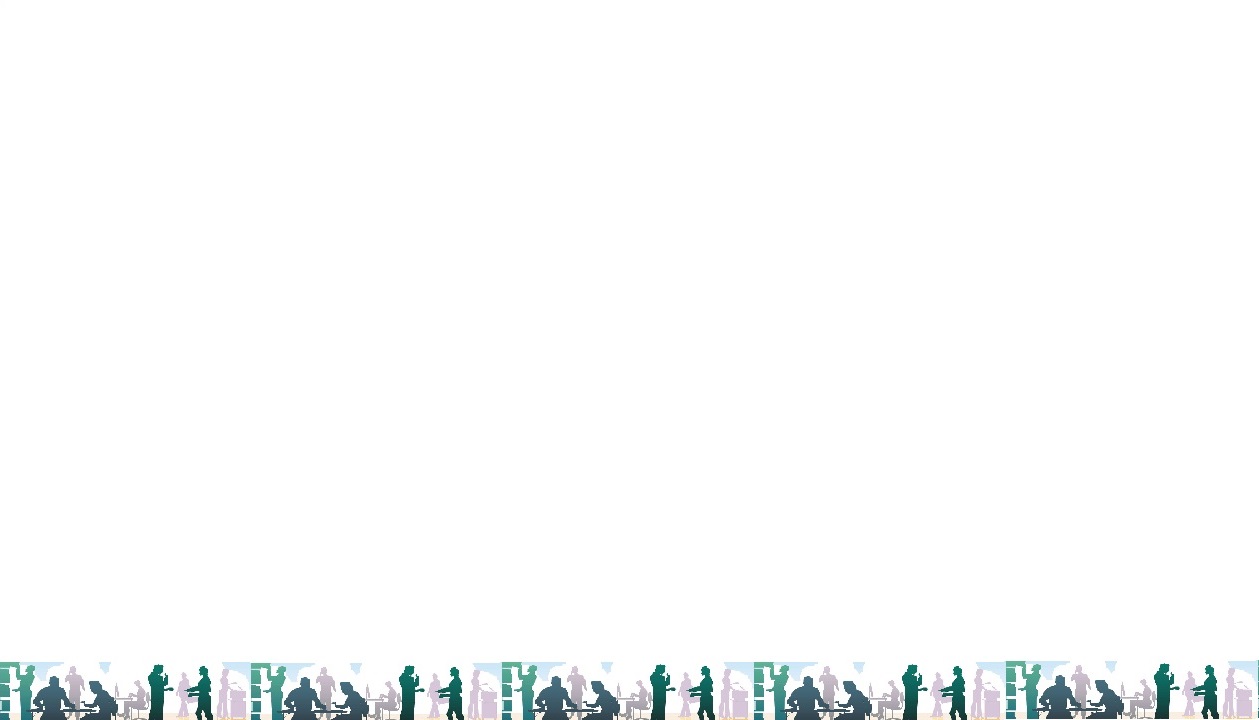 Материально-техническая  база
Учебно-методическая база
Дополнительные условия
места обучения или  учебные помещения (не  менее одного на 100  работников)
оборудование
технические средства  обучения
нормативные правовые  акты
информационно-  справочные системы
программы обучения
учебные материалы
материалы для проведения  проверки знания требований  охраны труда
не менее 2 лиц, проводящих обучение в штате или по договору  ГПХ
Комиссия по проверке знания требований охраны труда (единая и (или) специализированные)
регистрация в реестре ИП и  ЮЛ, осуществляющих  деятельность по обучению  своих работников вопросам  охраны труда (личный  кабинет)
внесение сведений о лицах,  прошедших обучение и  проверку знания, в реестр  обученных лиц
6
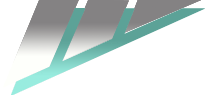 Сведения, вносимые в реестр ИП и ЮЛ, осуществляющих  деятельность по обучению своих работников вопросам охраны труда
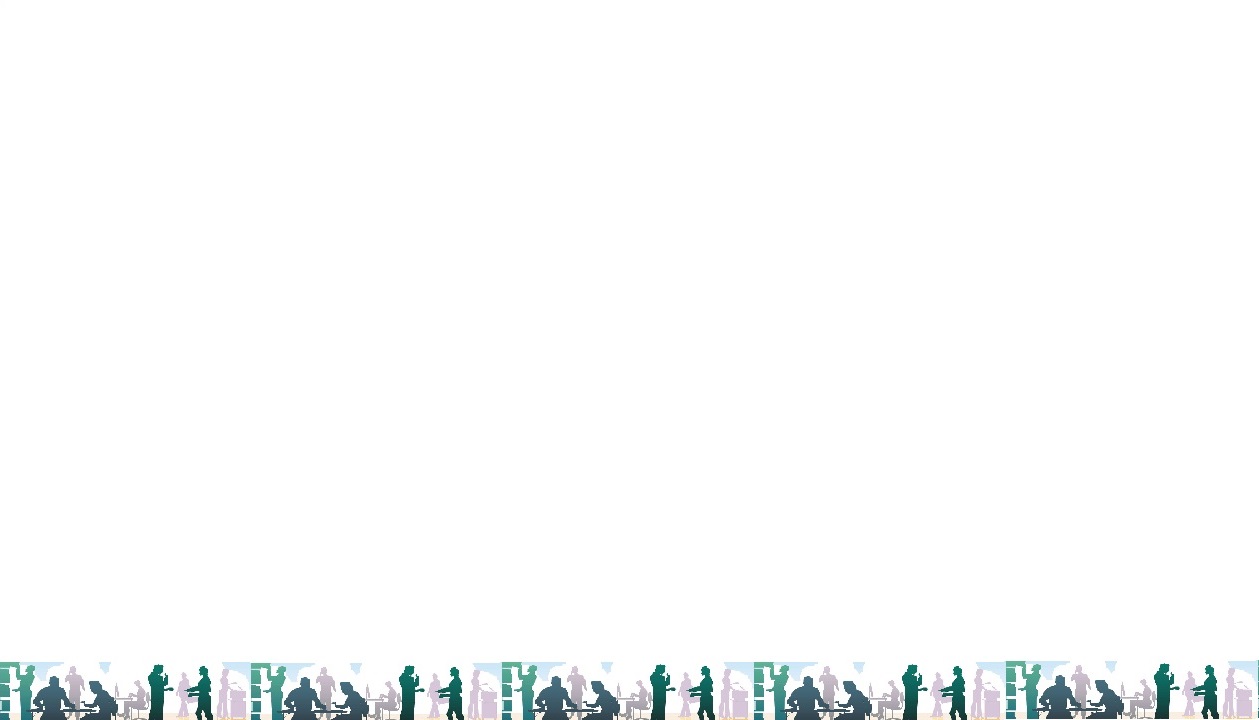 наименование,  организационно-правовая  форма, адрес места нахождения  ЮЛ, ГРН записи в ЕГРЮЛ, номер  телефона и адрес электронной  почты
ФИО ИП, адрес места  жительства, документ,  удостоверяющий личность, ГРН  в ЕГРИП, номер телефона и  адрес электронной почты
ИНН, ОГРН
заверенная копия ЛНА о  проведении обучения по охране  труда без привлечения  специализированной  организации, принятого с  учетом мнения профсоюза (при  наличии)
адрес сайта организации 
(при  наличии)
сведения о среднесписочной  численности работников и  количестве работников,  подлежащих обучению по  охране труда
сведения о наличии мест  обучения по охране труда  работников, оснащенных  необходимым оборудованием,  информационно-справочными  системами
сведения о наличии технических  средств обучения для отработки  практических навыков
сведения о наличии программ  обучения по охране труда
сведения о наличии учебно-  методических материалов и  материалов для проведения  проверки знания требований  охраны труда
сведения о наличии не менее 2  работников или иных лиц,  привлекаемых для 
проведения  обучения по охране труда
сведения о наличии комиссии  по проверке знания требований  охраны труда
7
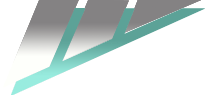 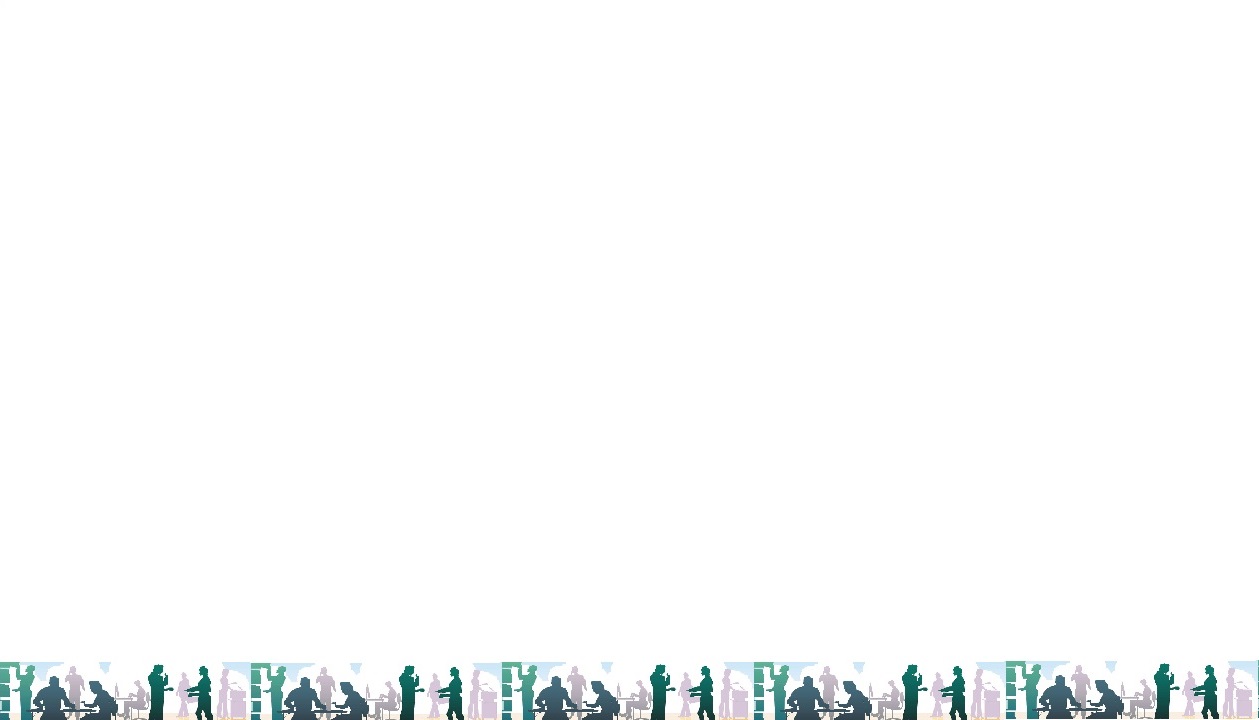 Сведения, вносимые в реестр обученных по охране труда лиц
Сведения, вносимые работодателями
Сведения, вносимые организациями,  оказывающими услуги обучения
ФИО, СНИЛС, профессия (должность)  работника, прошедшего обучение по охране  труда
наименование и ИНН организации или ИП,  направивших работника на обучение по  охране труда
наименование программы обучения по  охране труда
результат проверки знания требований  охраны труда
дата проверки знания требований охраны  труда
номер протокола проверки знания  требований охраны труда
ФИО, СНИЛС, профессия (должность)  работника, прошедшего обучение по охране  труда
наименование программы обучения по  охране труда;
дата проверки знания требований охраны  труда
результат проверки знания требований  охраны труда
номер протокола проверки знания  требований охраны труда
8
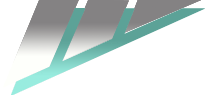 Перечень лиц, проходящих проверку знания требованийохраны труда посредством ЕИСОТ
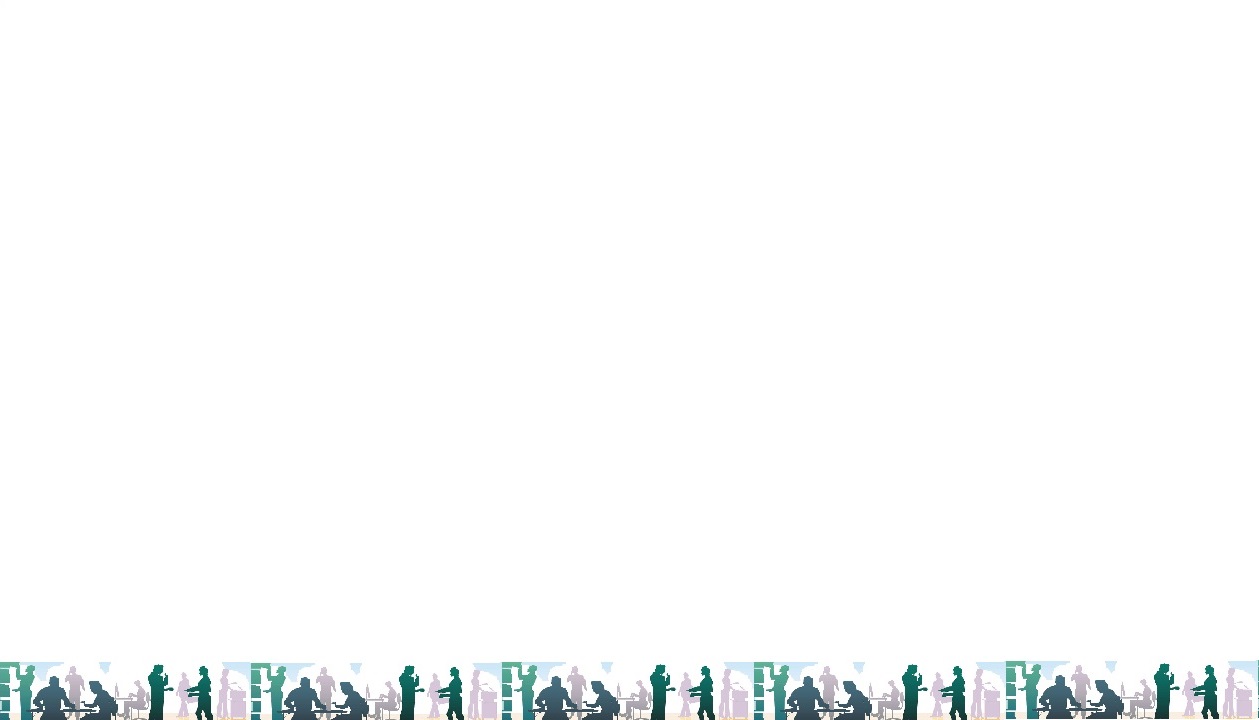 руководители и преподаватели  организации или индивидуального  предпринимателя, оказывающих  услуги обучения по охране труда,  принимающие участие в работе  комиссий по проверке знания, в  том числе специализированной  комиссии и единой комиссии
руководители и специалисты  органов исполнительной власти  субъектов РФ в области охраны  труда
руководители подразделений по  охране труда и специалисты в  области охраны труда организаций
9
Этапы вступления в силу требований Постановления Правительства РФ от 24 декабря 2021 года № 2464
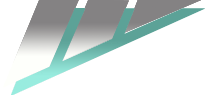 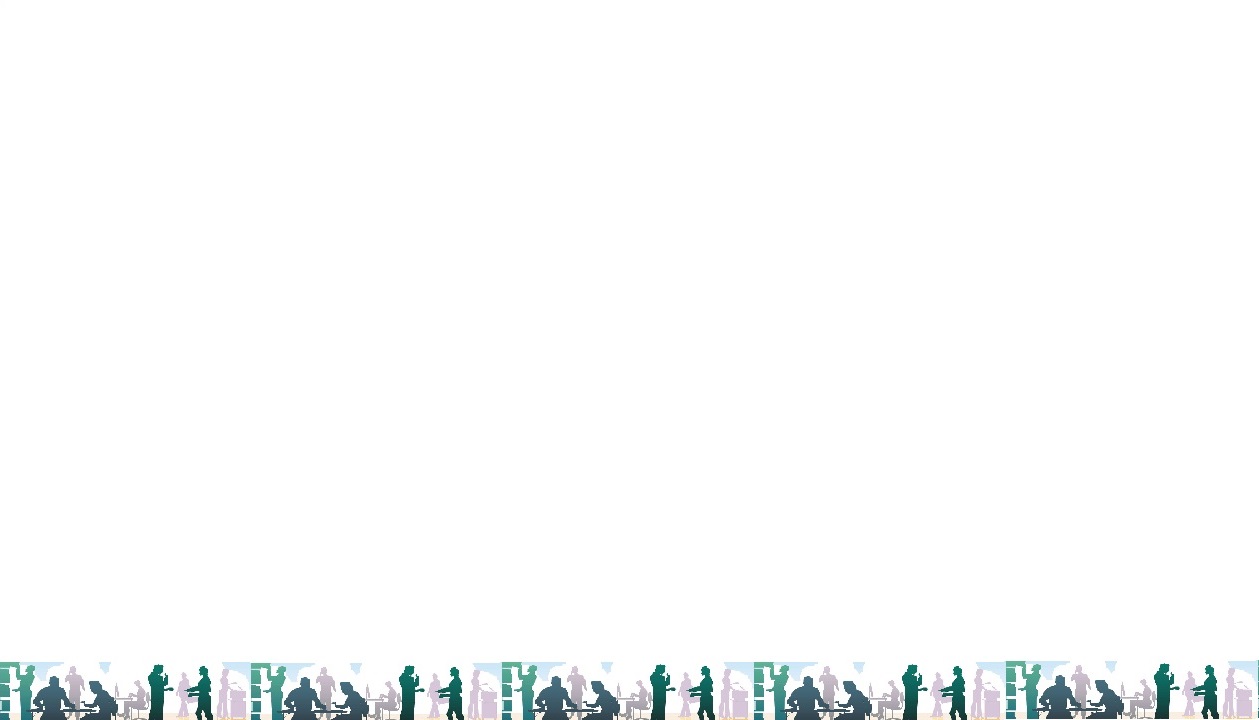 1 сентября 2022
1 марта 2023
все основные требования
требование о проведении проверки  знания отдельных категорий работников  посредством ЕИСОТ;
требование об осуществлении  работодателем деятельности по обучению работников  при условии внесения информации в личный кабинет;
требования о внесении сведений в  реестр организаций и ИП, оказывающих услуги в части обучения по охране труда;
требования о внесении сведений в  реестр организаций и ИП, осуществляющих  деятельность по обучению своих  работников вопросам охраны труда;
требования о внесении сведений в  реестр обученных лиц.
10
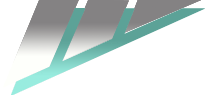 Ключевые отличия новой процедуры обучения работников по охране труда
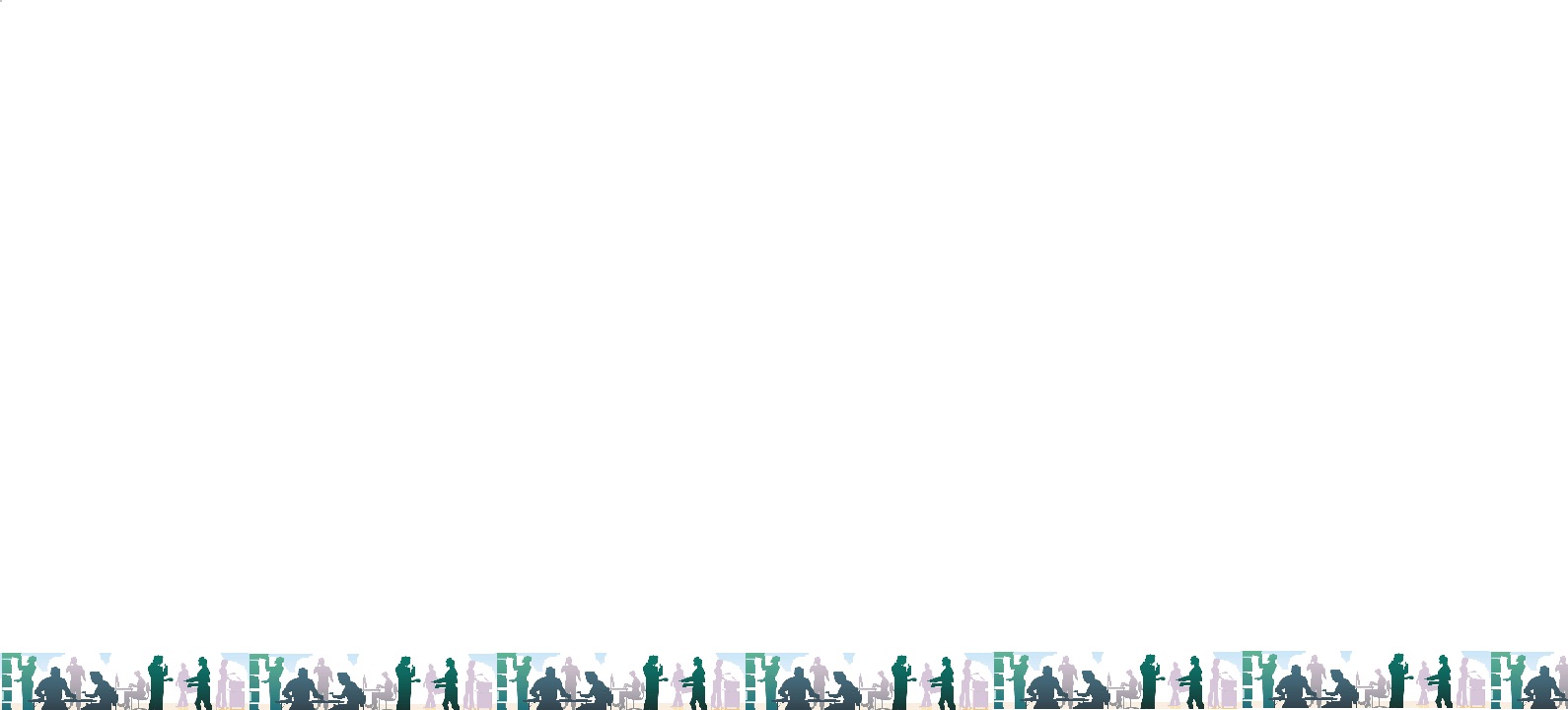 Изменена  классификация видов  обучения по охране  труда
Определена взаимосвязь с другими  процессами СУОТ
Усилены требования к  контролю качества и  соблюдения сроков  обучения
Определены  требования к  проведению обучения  у работодателя
Утверждены  примерные темы для  формирования  программ обучения
Четко определены  категории работников,  подлежащих обучению
Предусмотрена  возможность  освобождения от  обучения отдельных  категорий работников
Определены  требования к  организации и  планированию  процесса обучения
11
[Speaker Notes: СОУТ и ОПР: 
программы обучения по охране труда должны учитывать специфику вида деятельности организации, трудовые функции работников и содержать темы, соответствующие условиям труда работников;
инструктаж по охране труда на рабочем месте и целевой инструктаж по охране труда должны учитывать условия труда работника, воздействующие на него вредные и (или) опасные производственные факторы, источники опасности.]
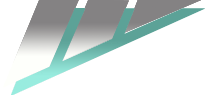 Классификация видов обучения
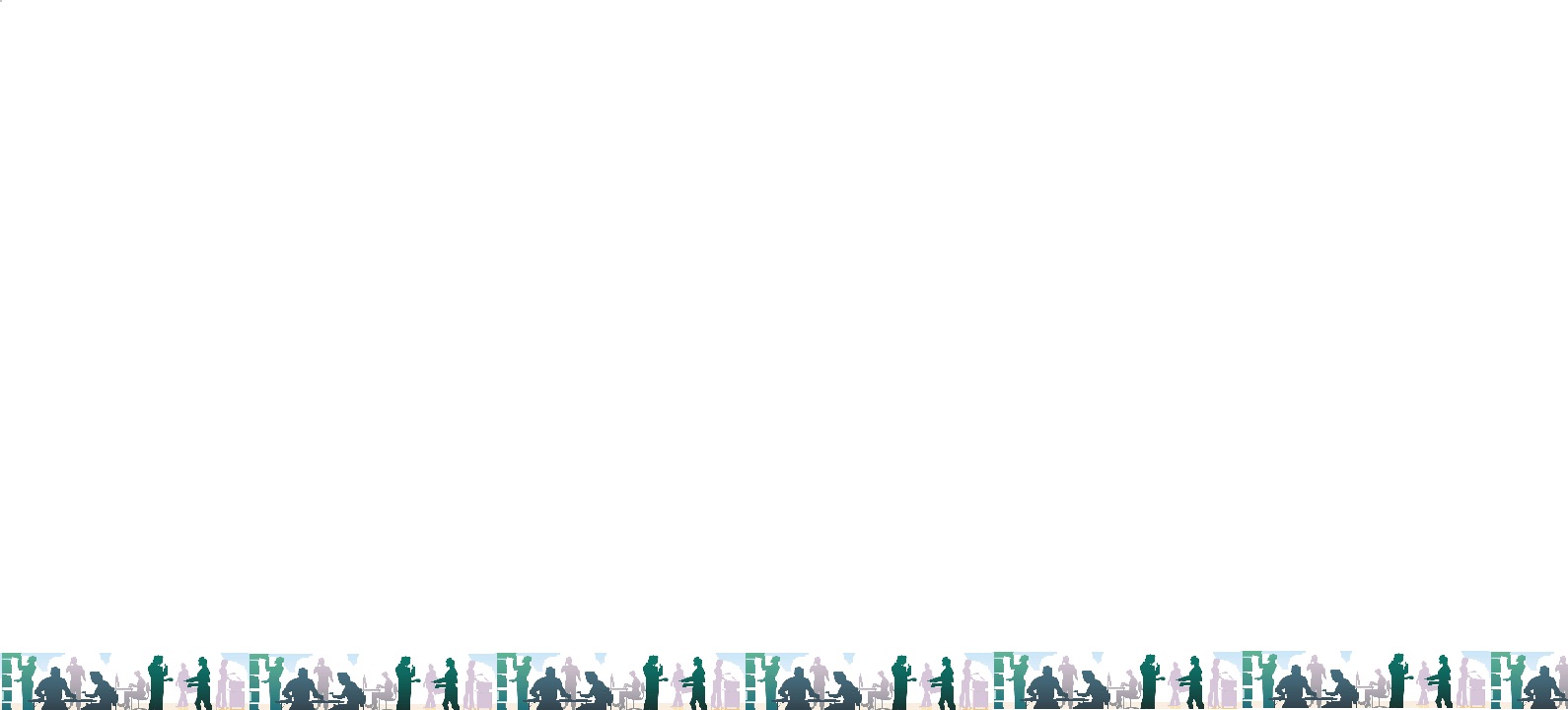 Не менее 8 часов
Не менее 2 смен
Не менее 16 часов
Продолжительность может быть снижена, но не менее 40 часов.
Не менее 16 часов
12
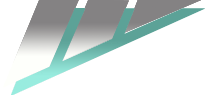 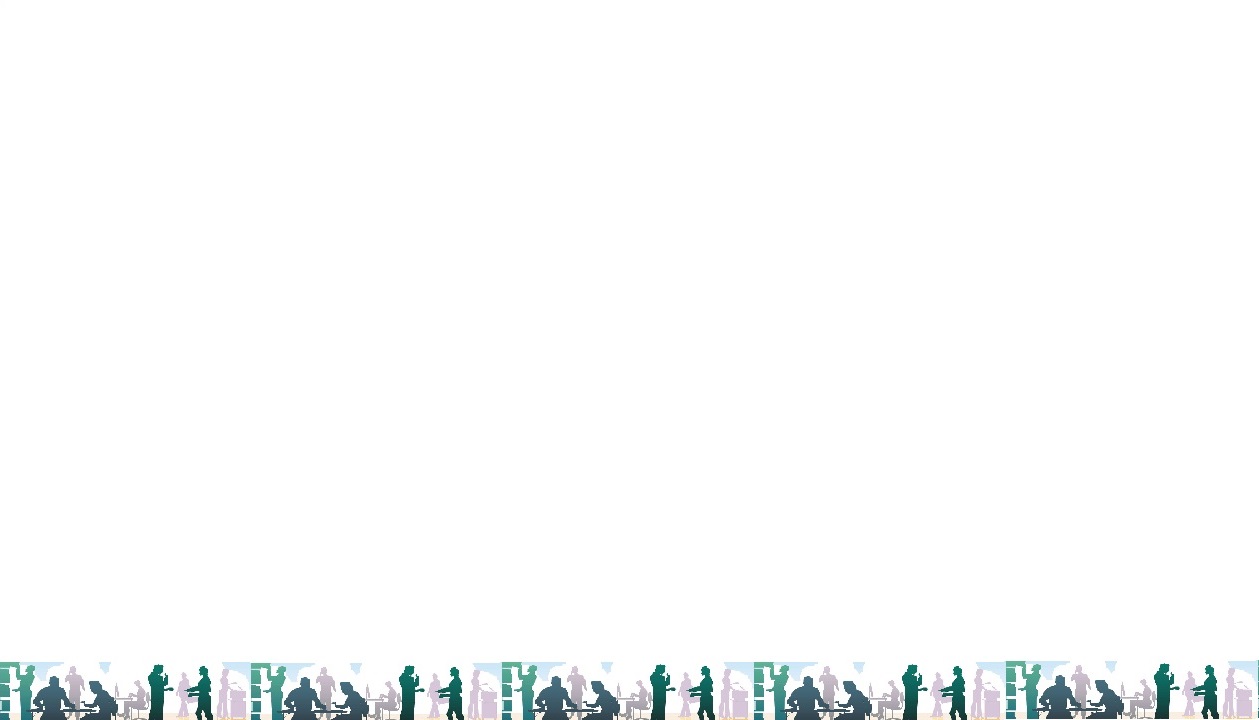 ВВОДНЫЙ ИНСТРУКТАЖ ПО ОХРАНЕ ТРУДА
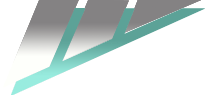 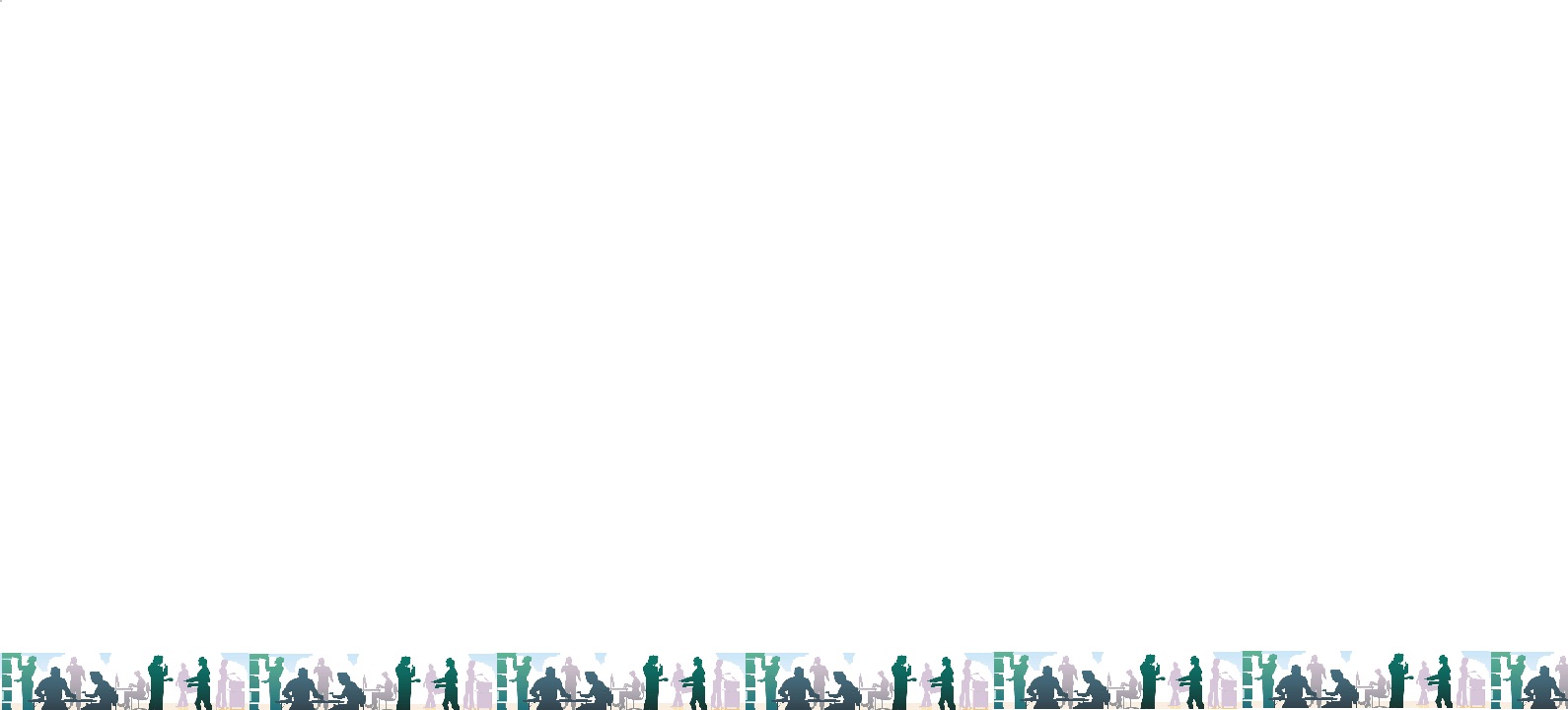 14
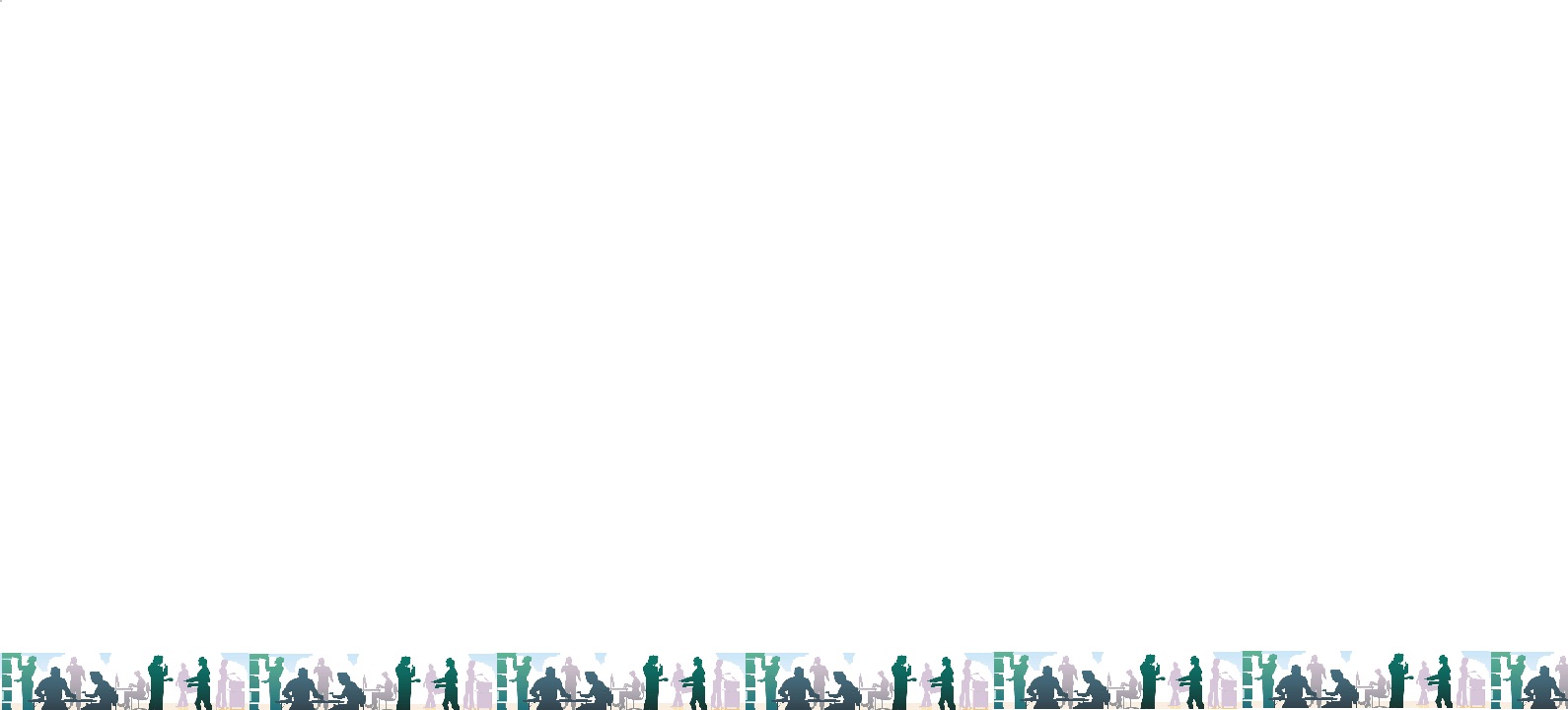 15
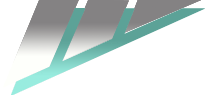 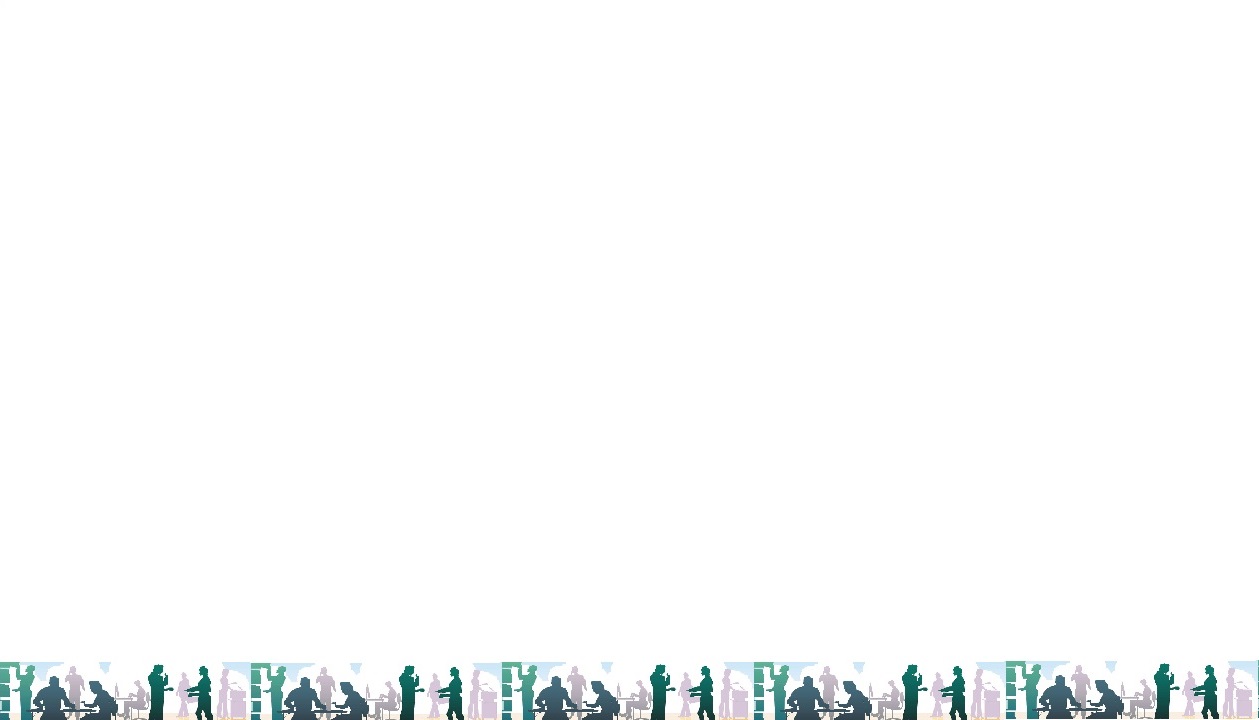 ИНСТРУКТАЖ ПО ОХРАНЕ ТРУДА НА РАБОЧЕМ МЕСТЕ: ПЕРВИЧНЫЙ ИНСТРУКТАЖ ПО ОХРАНЕ ТРУДА
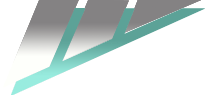 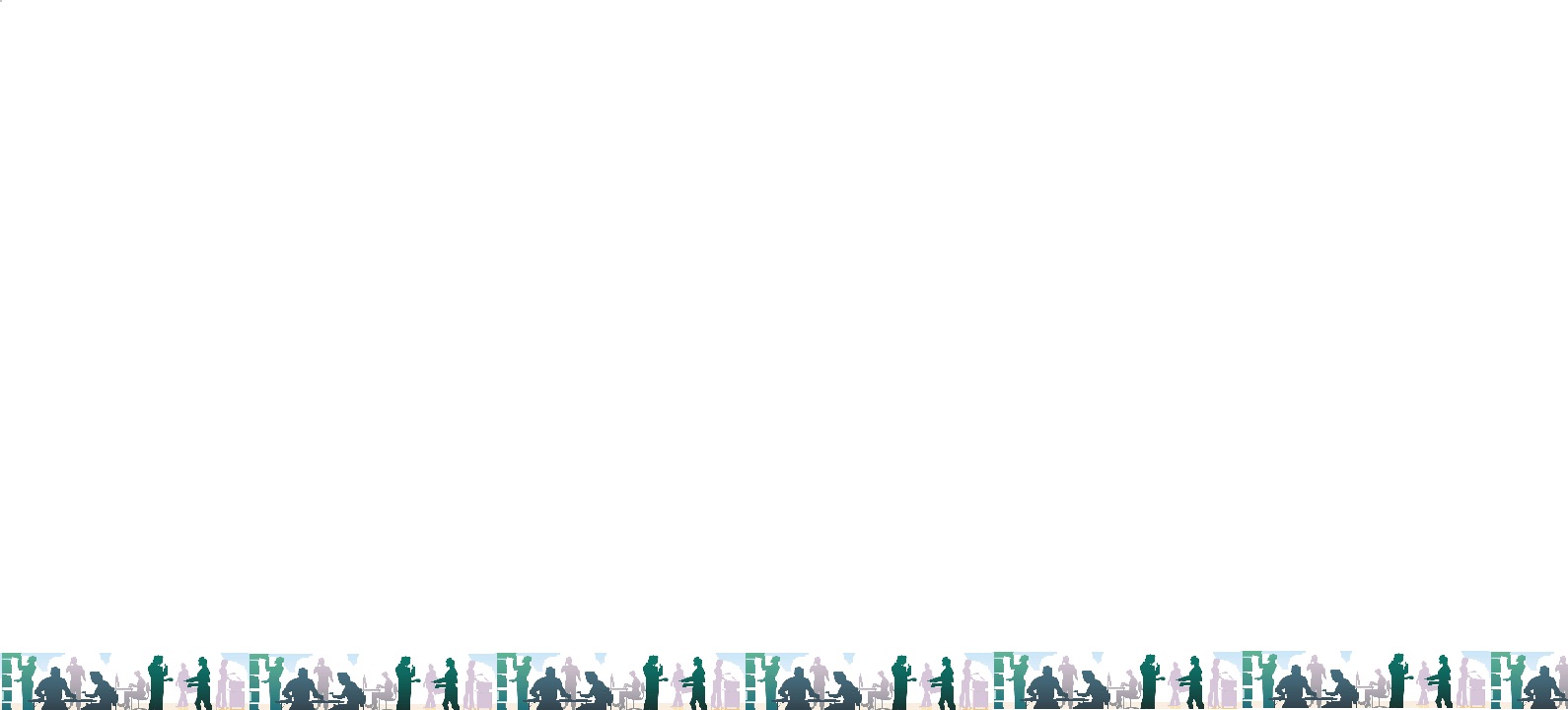 17
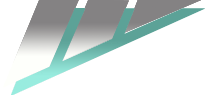 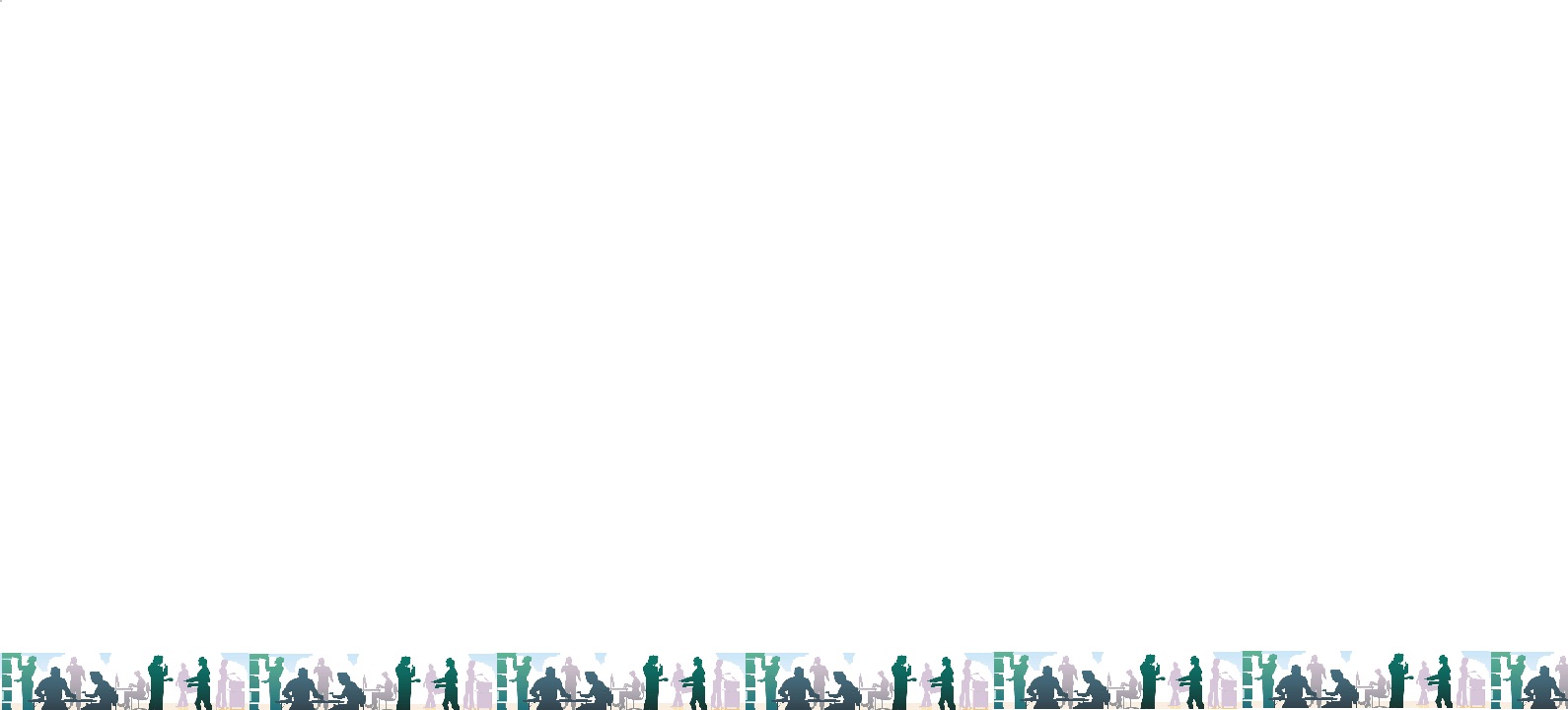 18
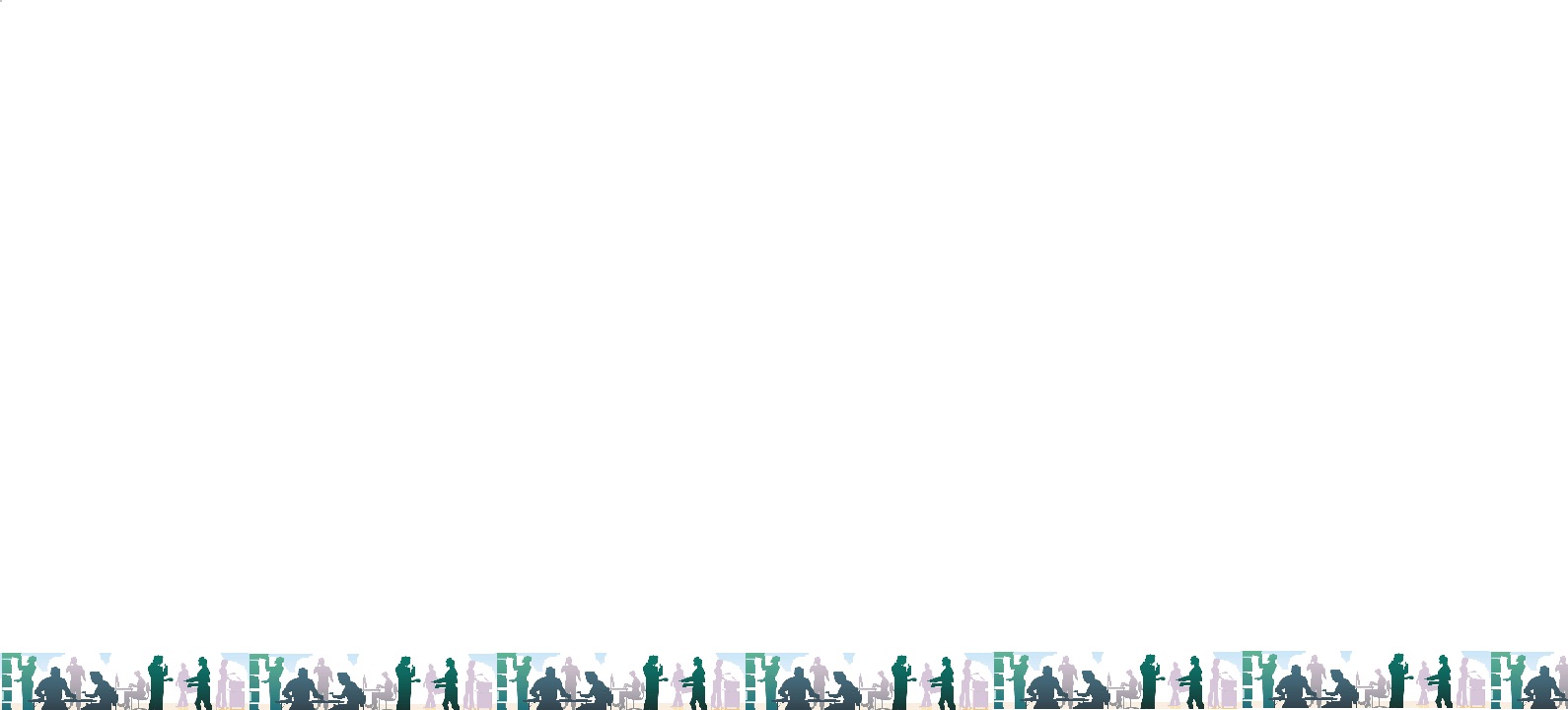 19
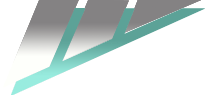 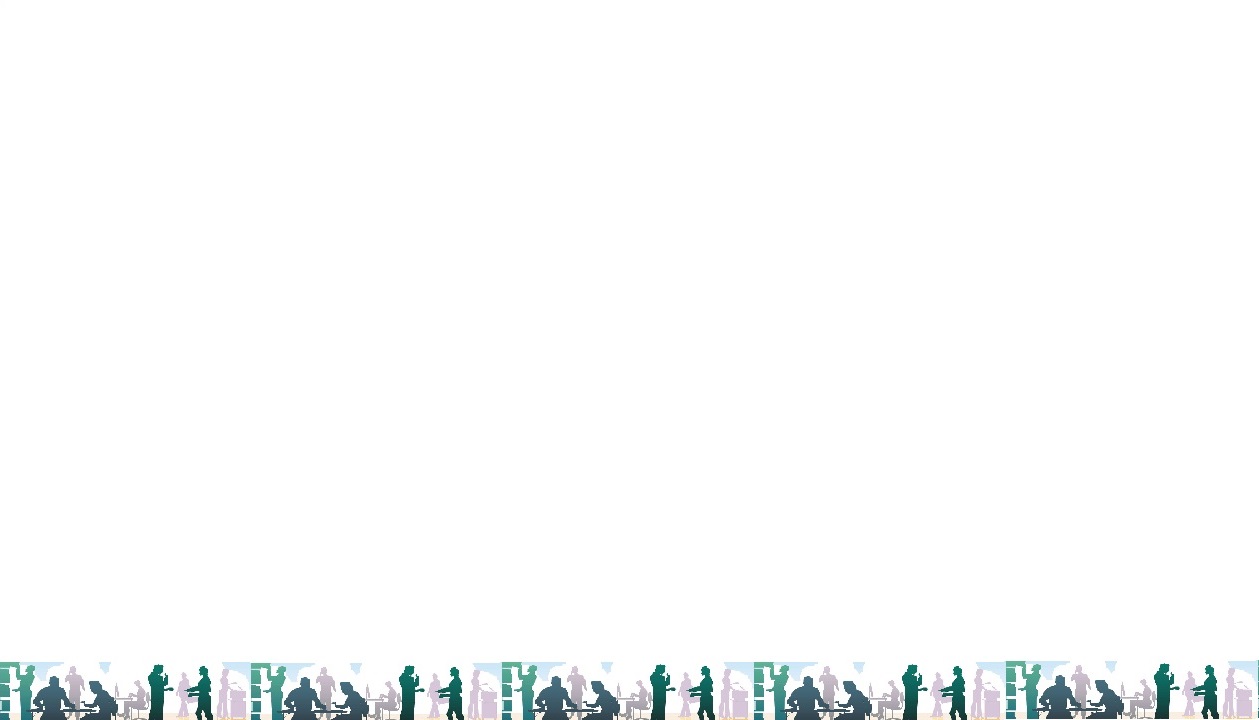 ИНСТРУКТАЖ ПО ОХРАНЕ ТРУДА НА РАБОЧЕМ МЕСТЕ: ПОВТОРНЫЙ ИНСТРУКТАЖ ПО ОХРАНЕ ТРУДА
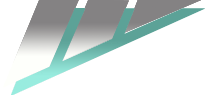 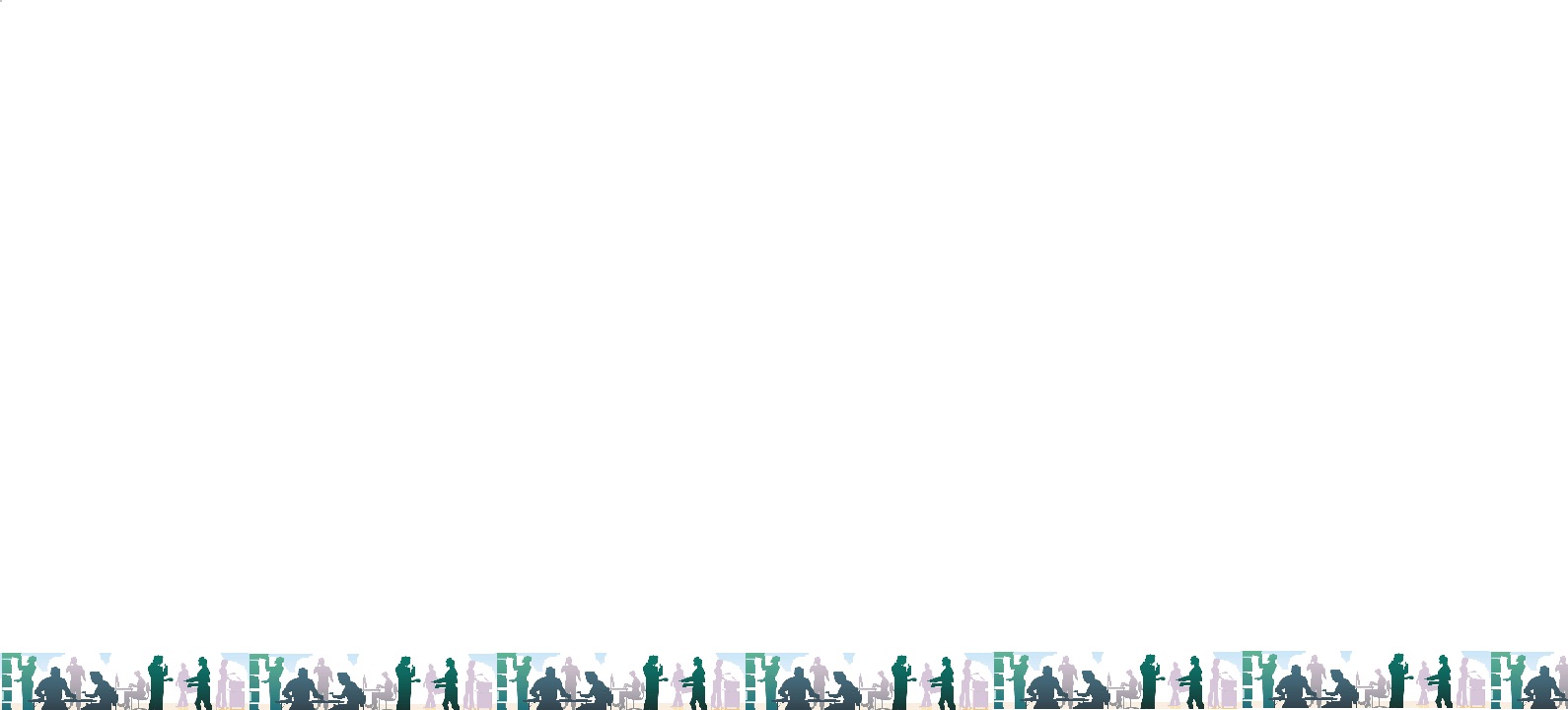 21
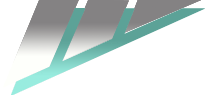 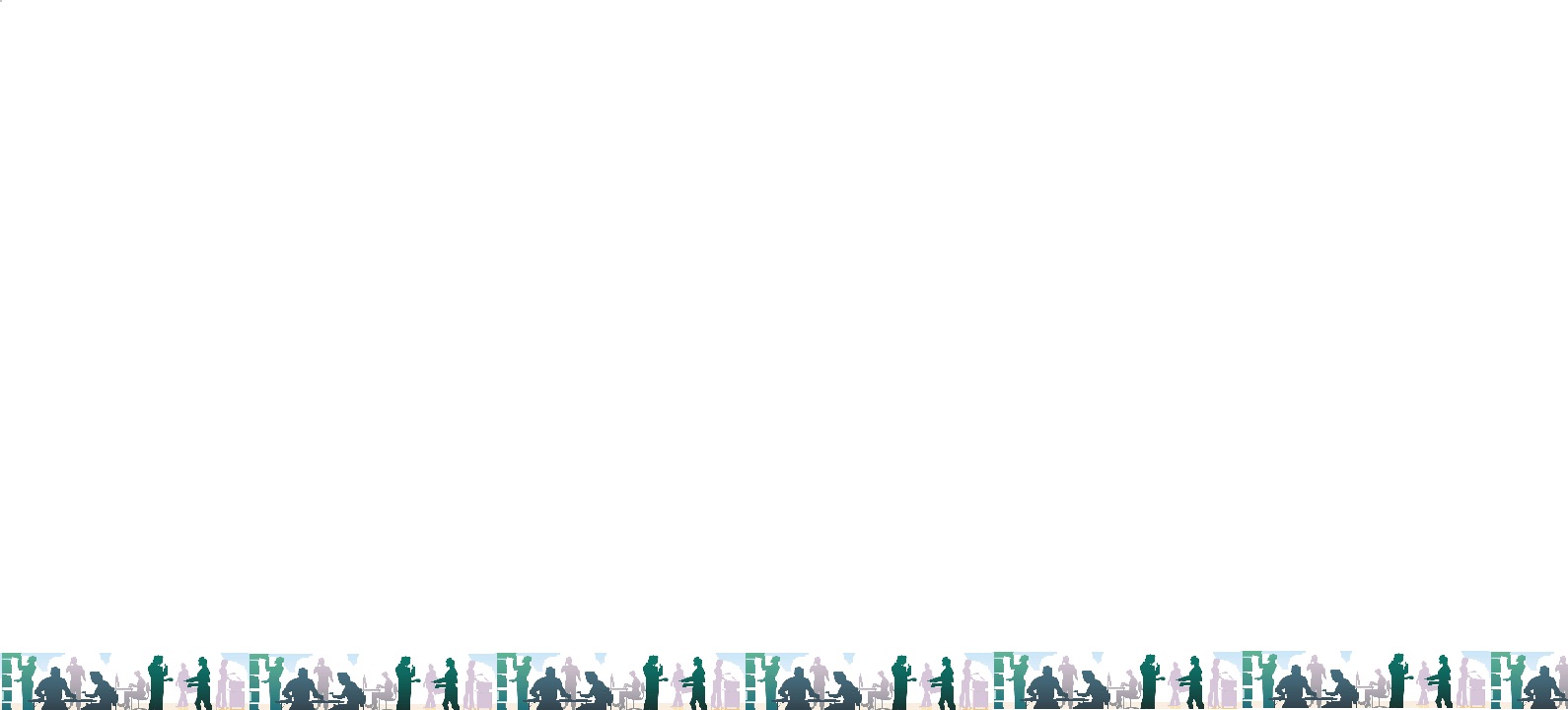 22
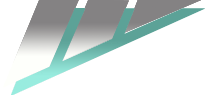 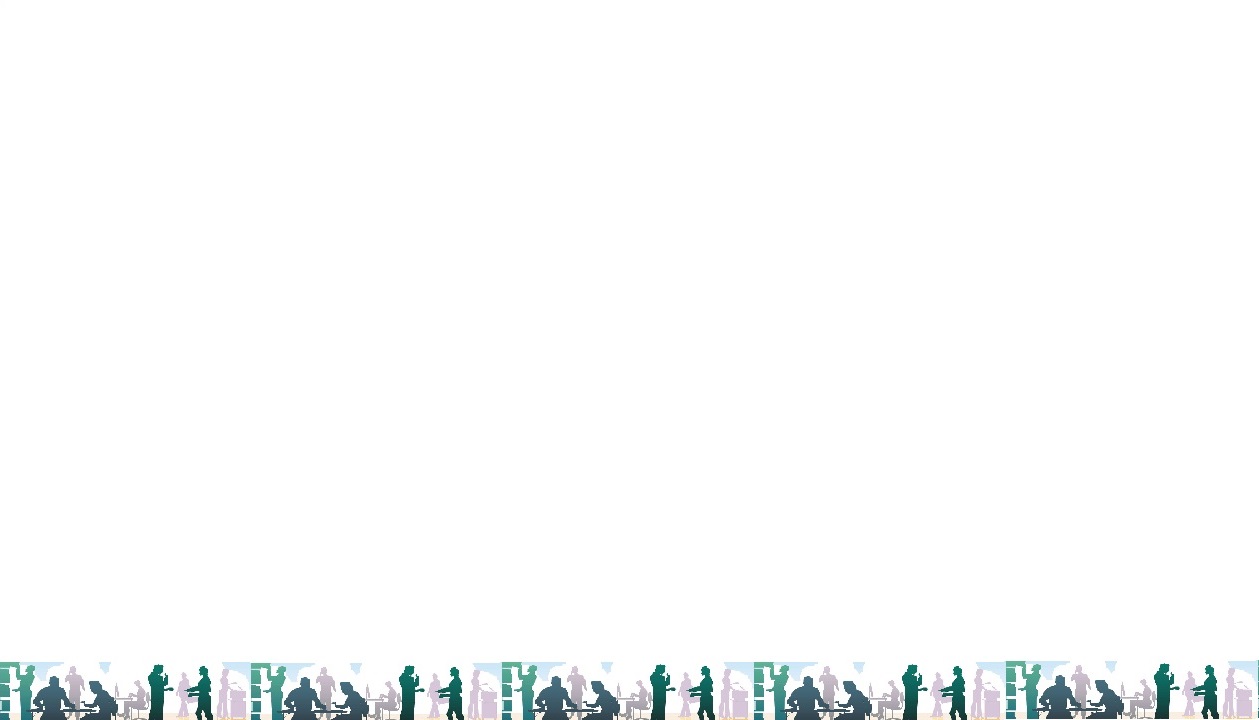 ИНСТРУКТАЖ ПО ОХРАНЕ ТРУДА НА РАБОЧЕМ МЕСТЕ: ВНЕПЛАНОВЫЙ ИНСТРУКТАЖ ПО ОХРАНЕ ТРУДА
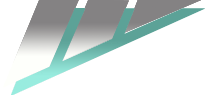 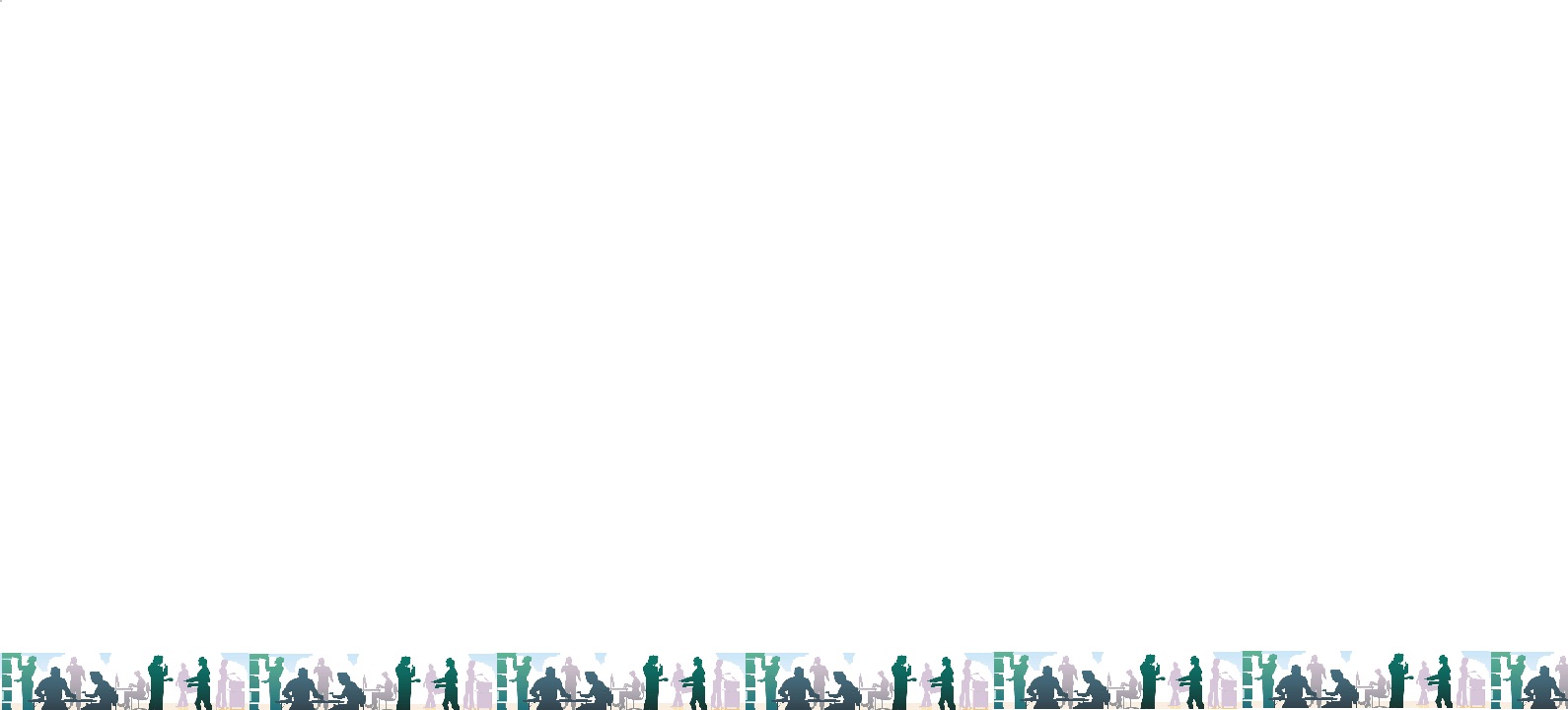 24
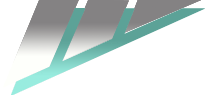 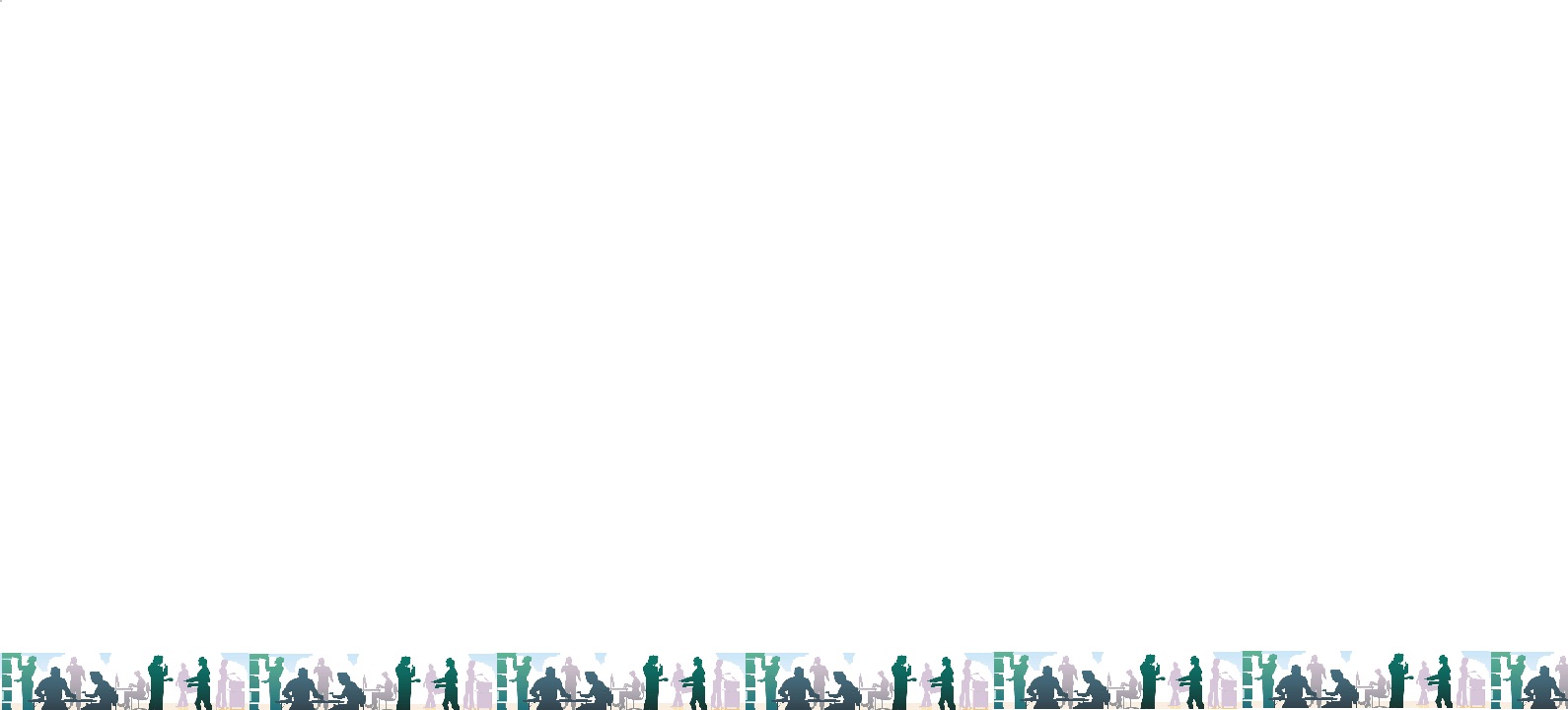 25
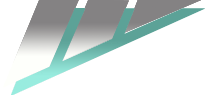 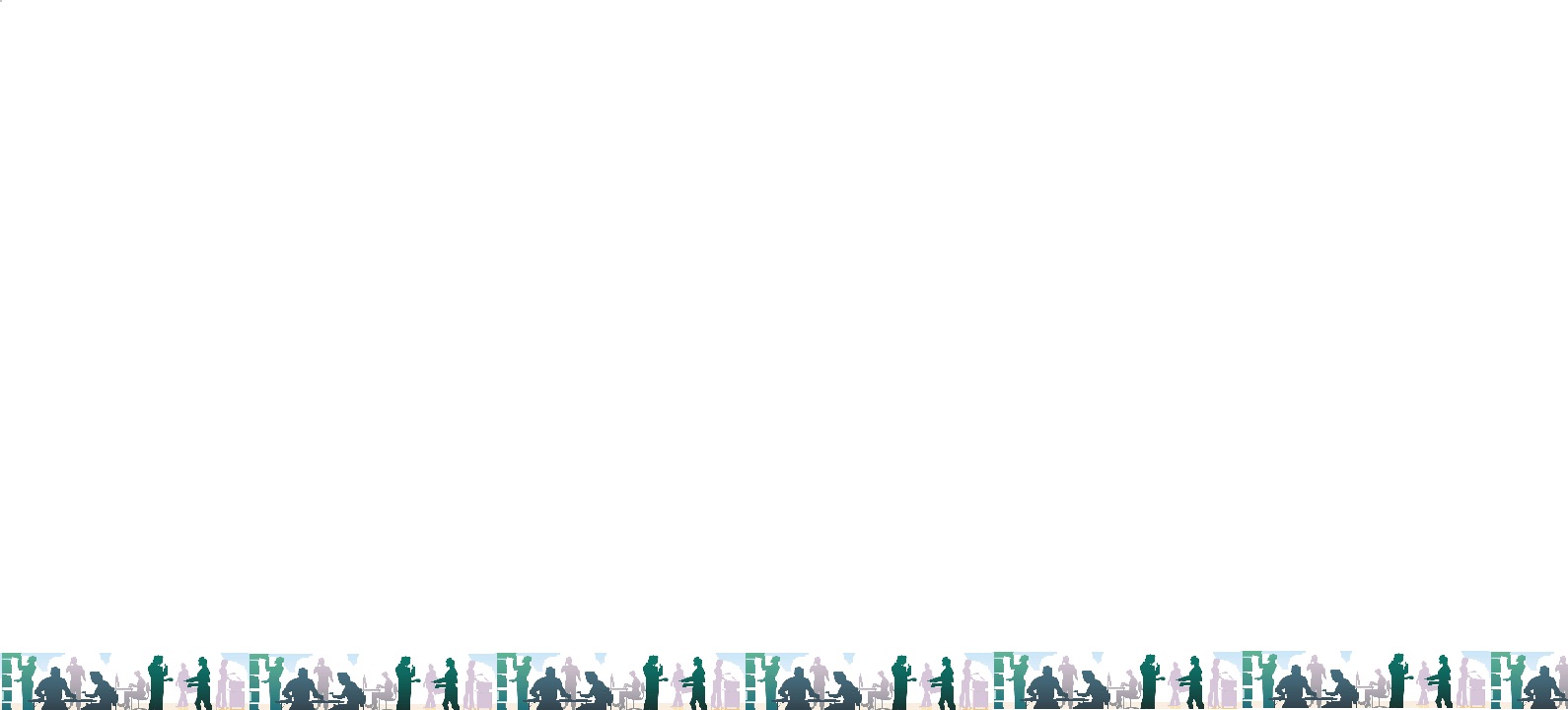 26
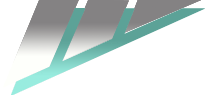 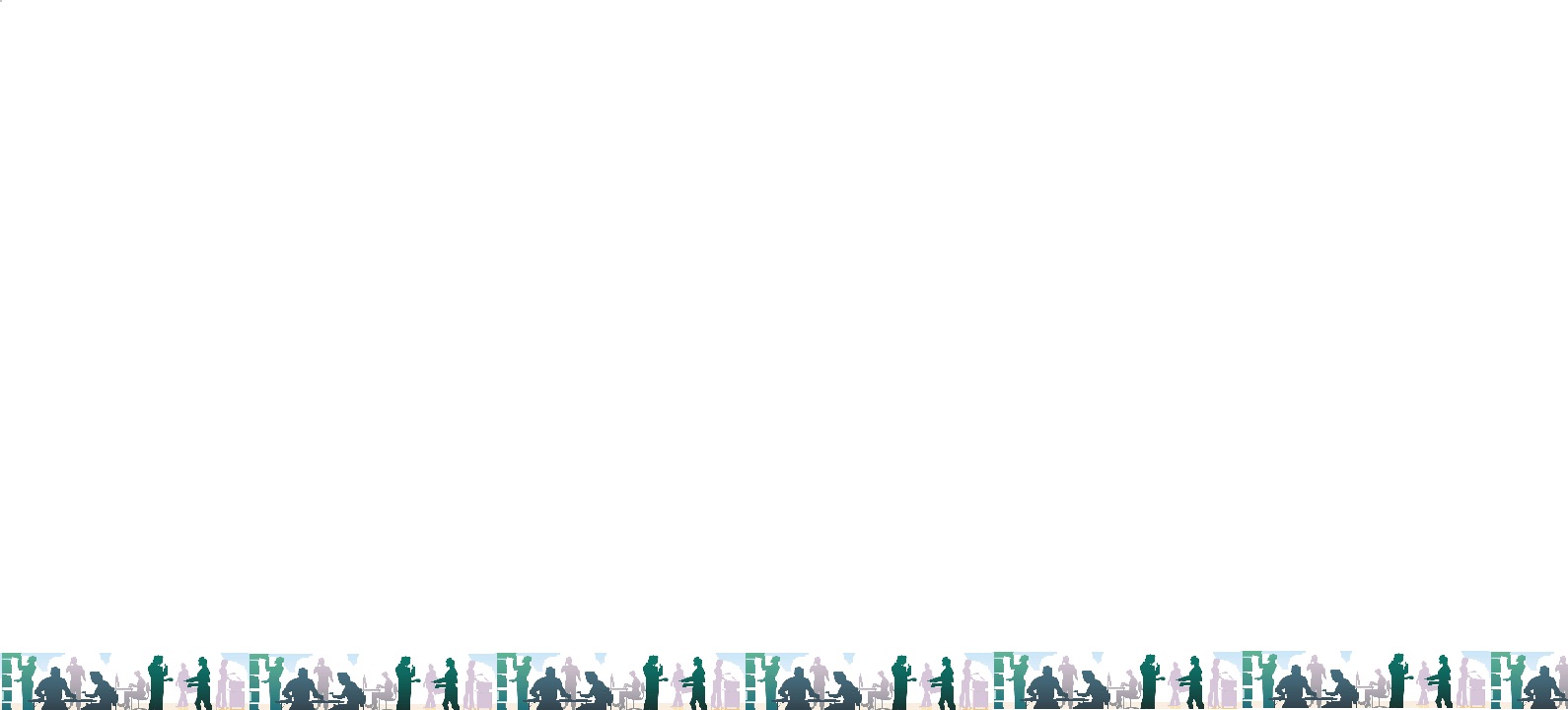 27
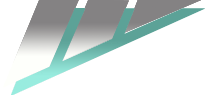 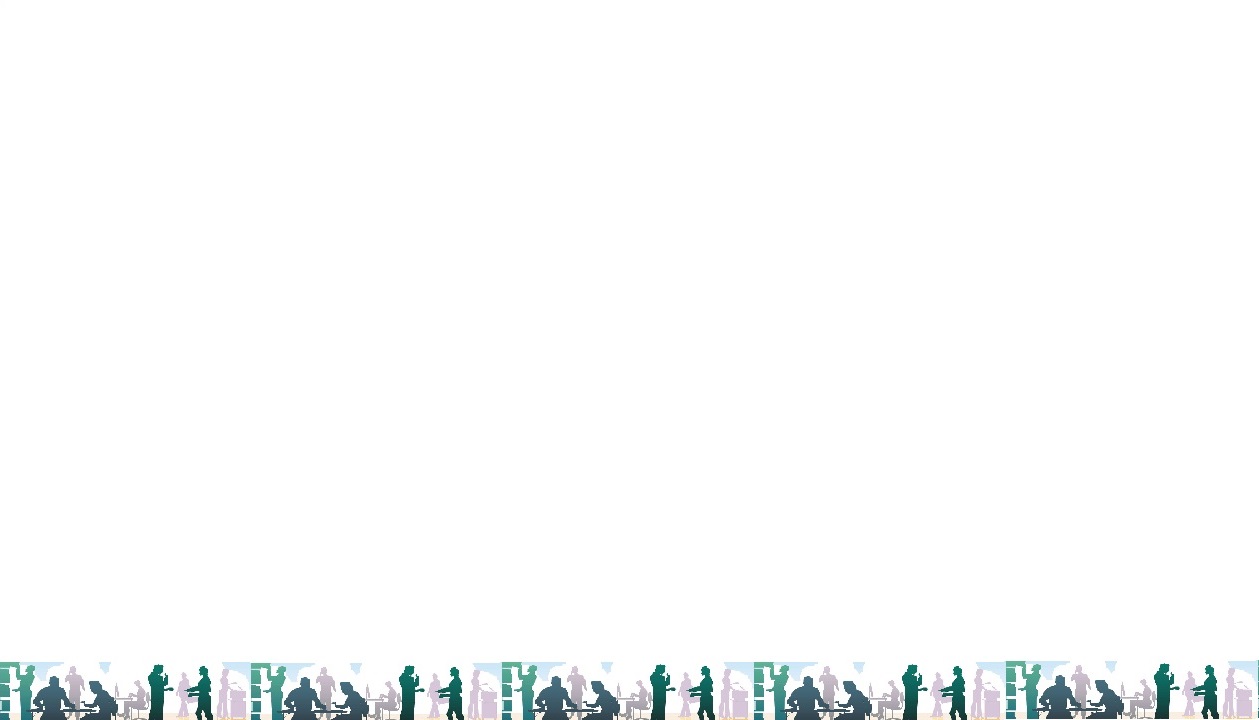 ЦЕЛЕВОЙ ИНСТРУКТАЖ ПО ОХРАНЕ ТРУДА
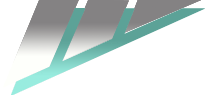 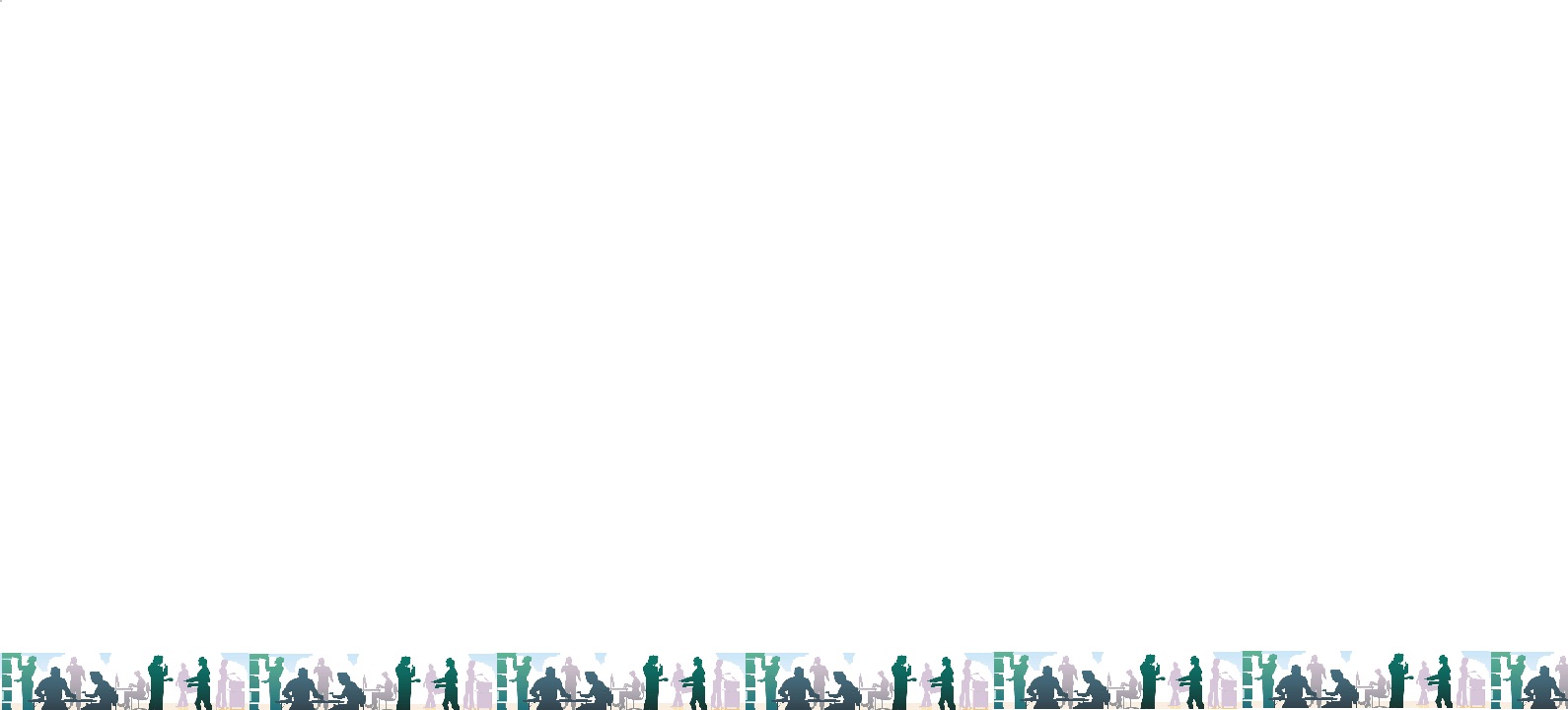 29
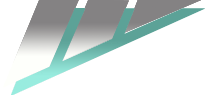 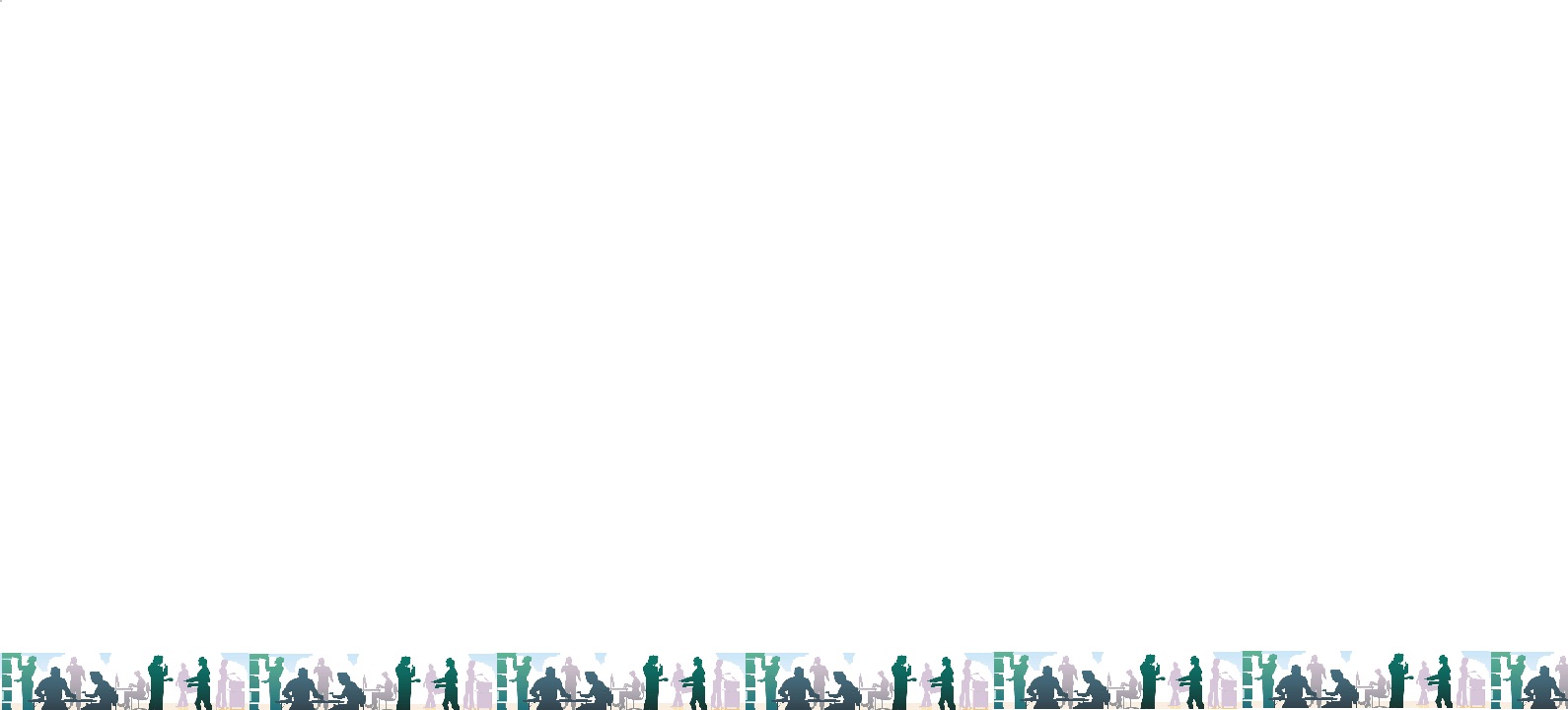 30
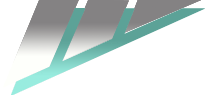 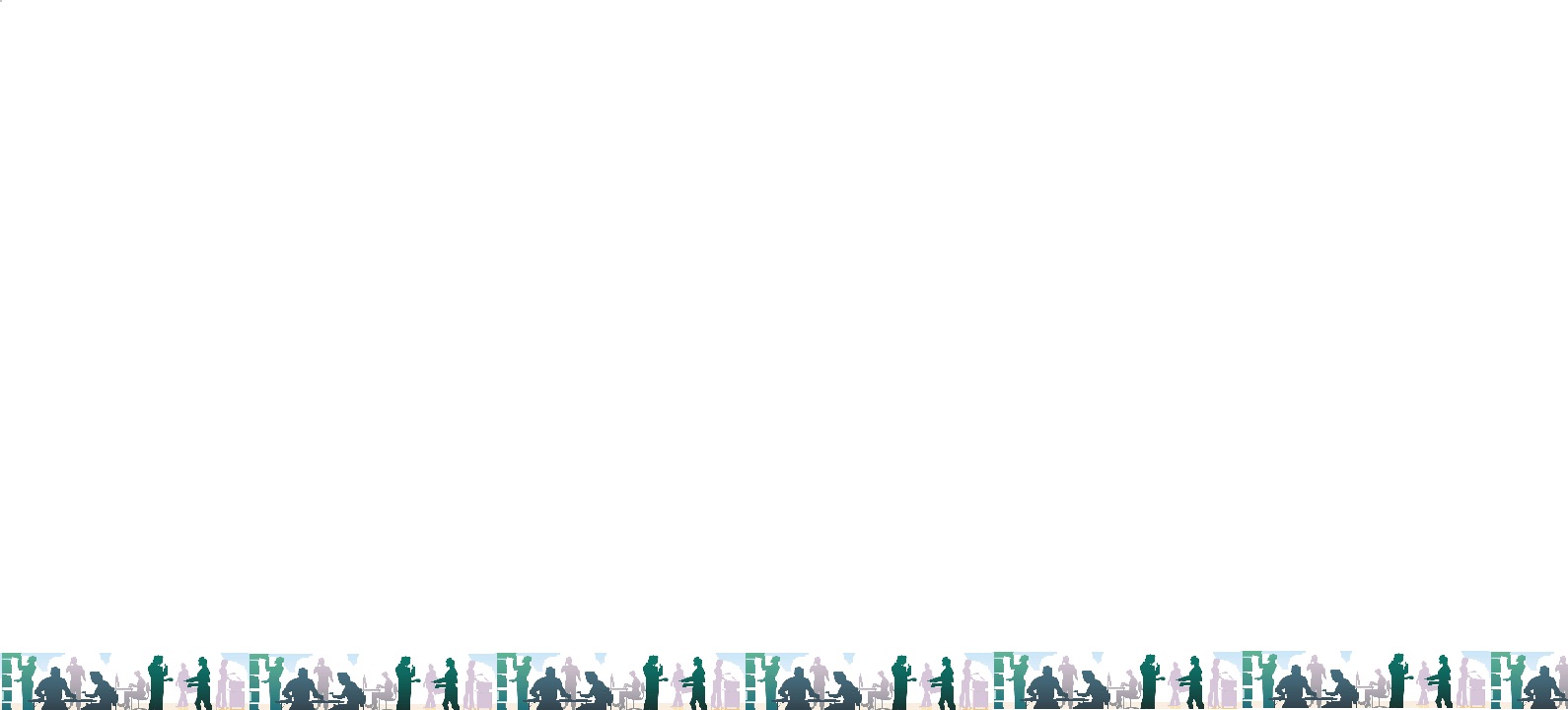 31
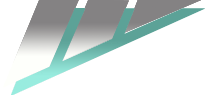 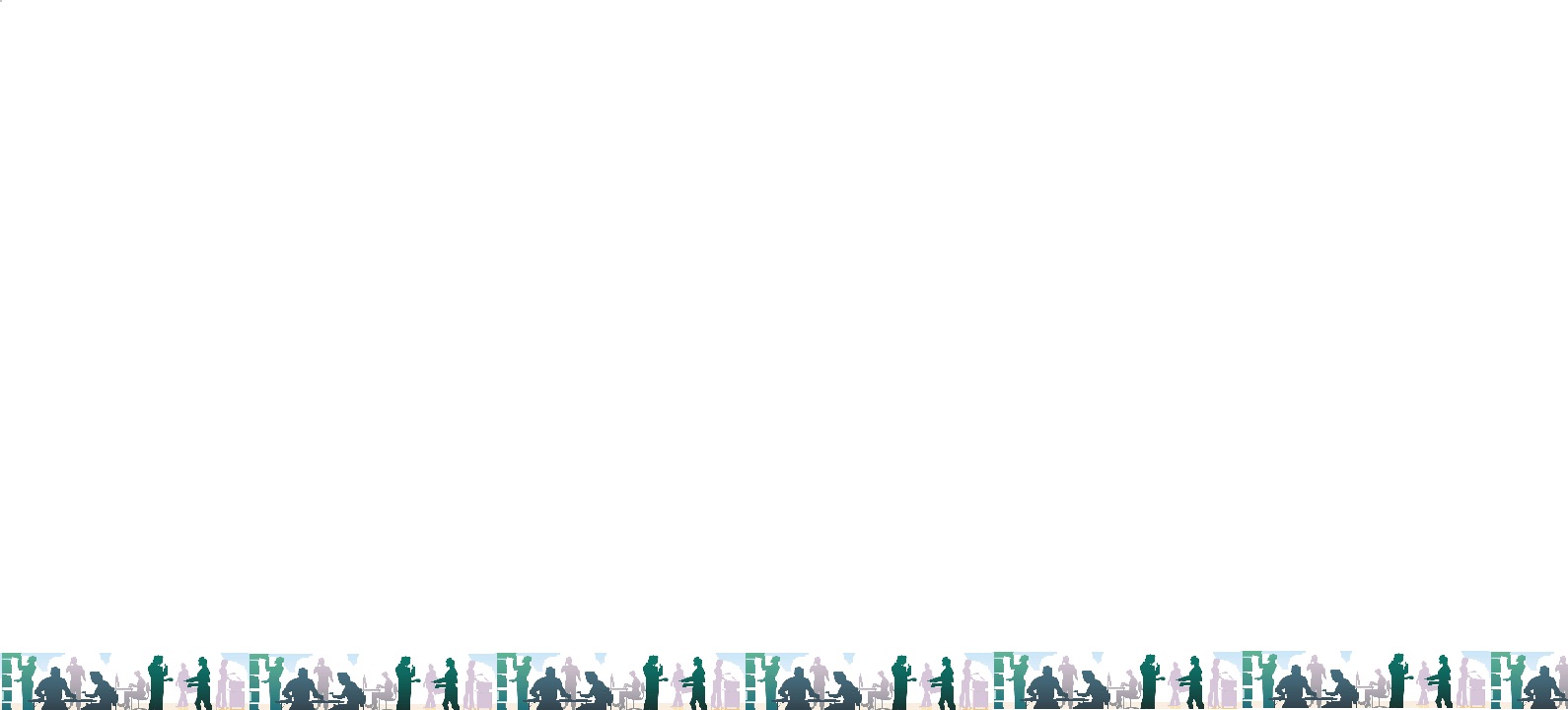 32
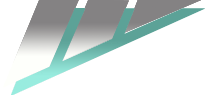 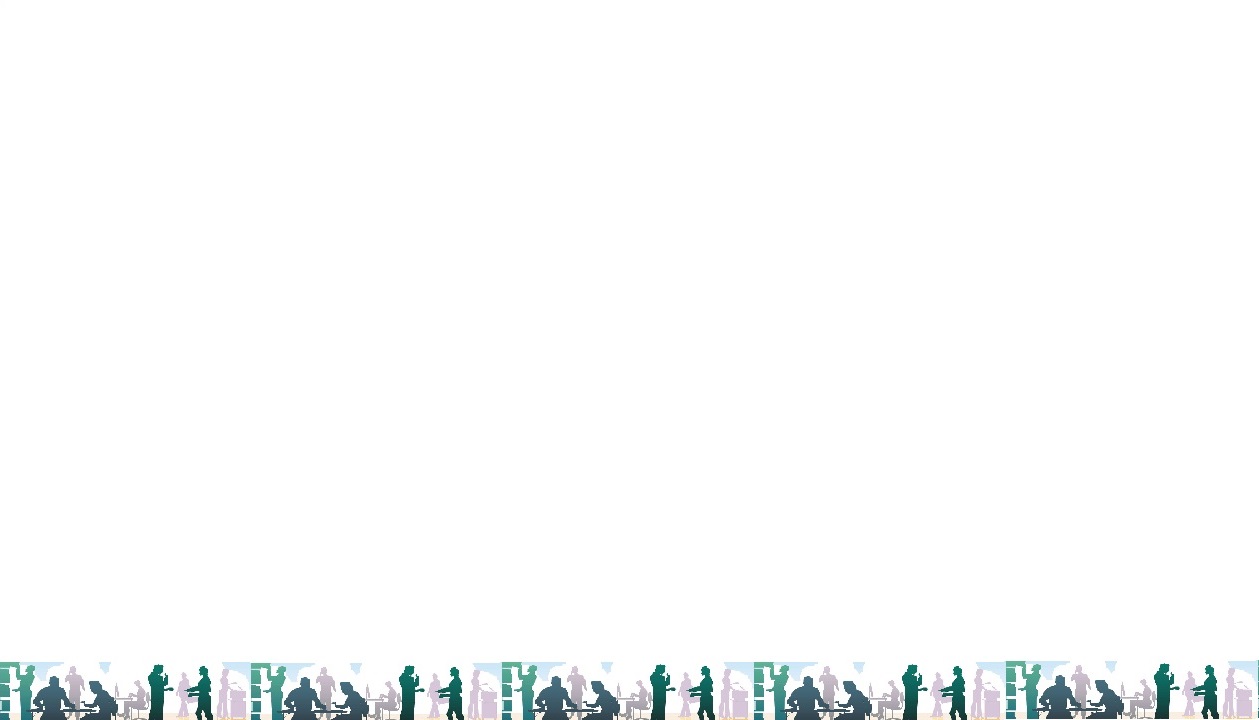 ПРОВЕДЕНИЕ СТАЖИРОВКИ НА РАБОЧЕМ МЕСТЕ
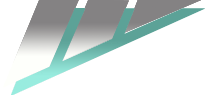 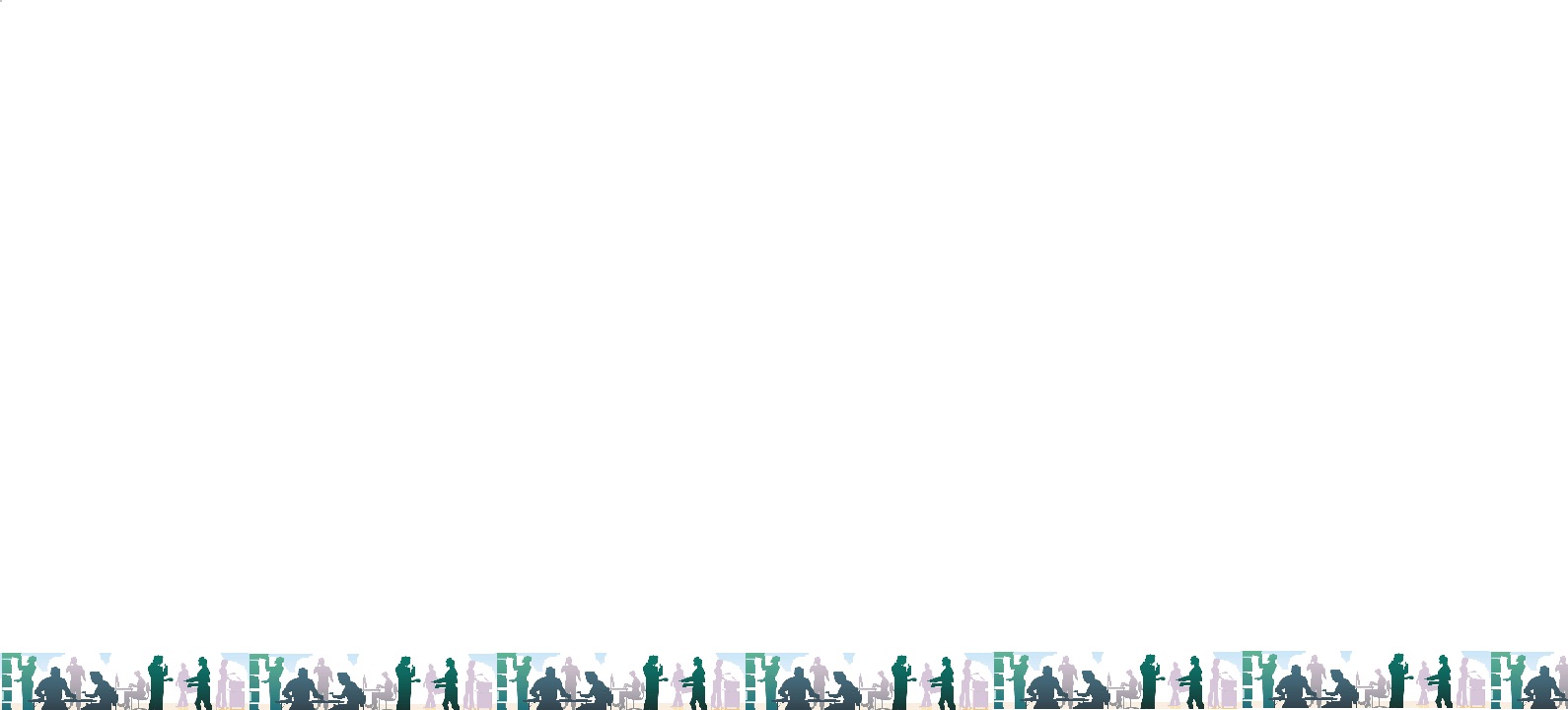 34
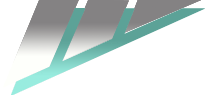 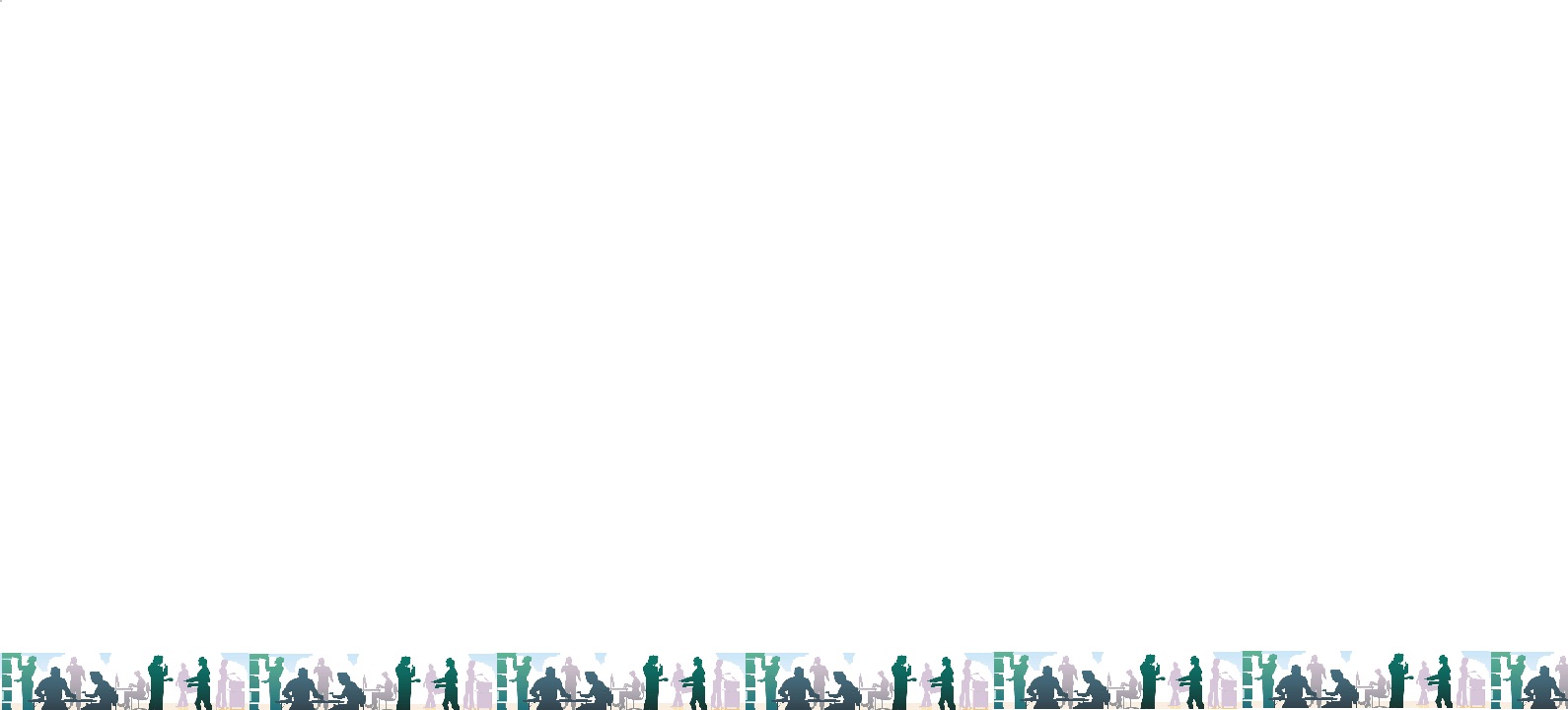 35
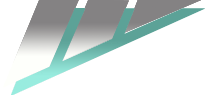 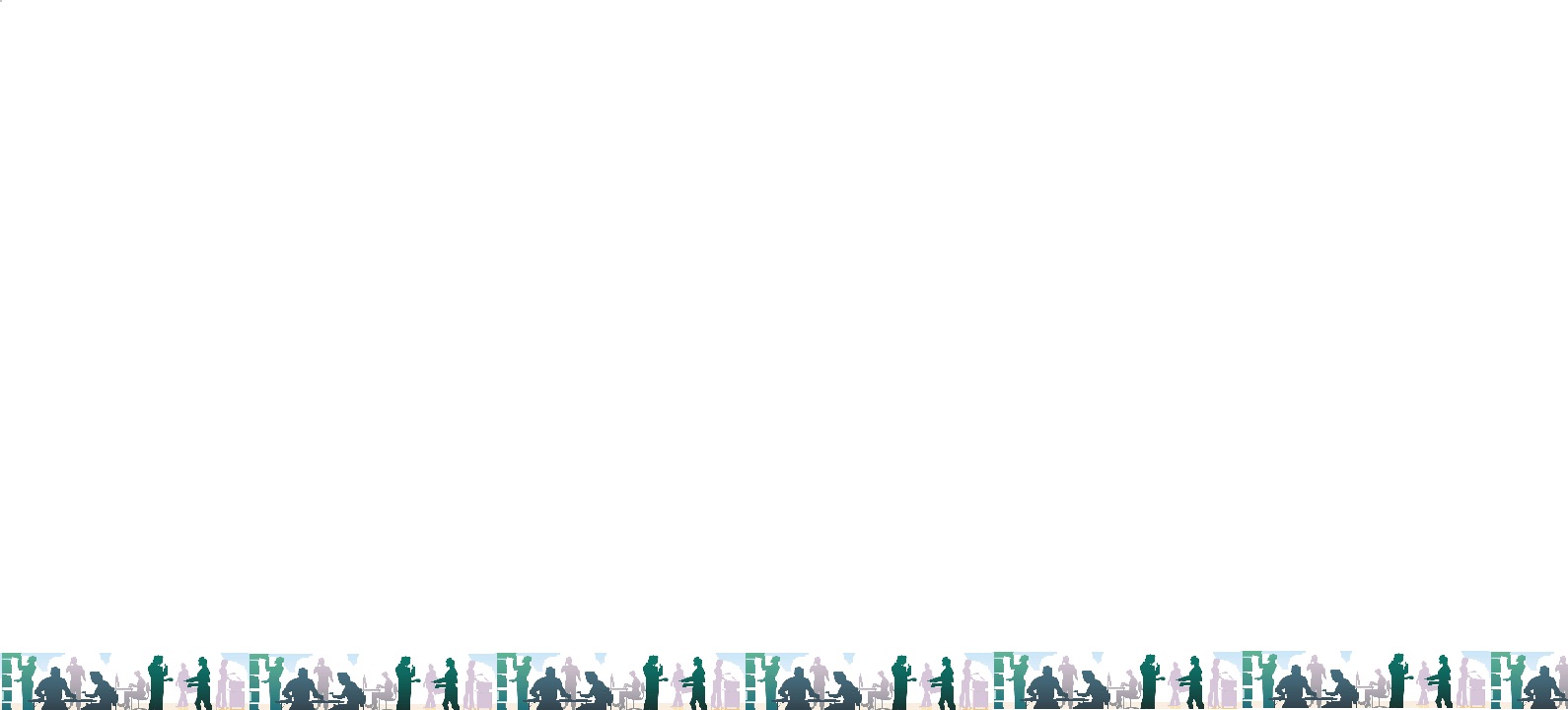 36
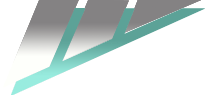 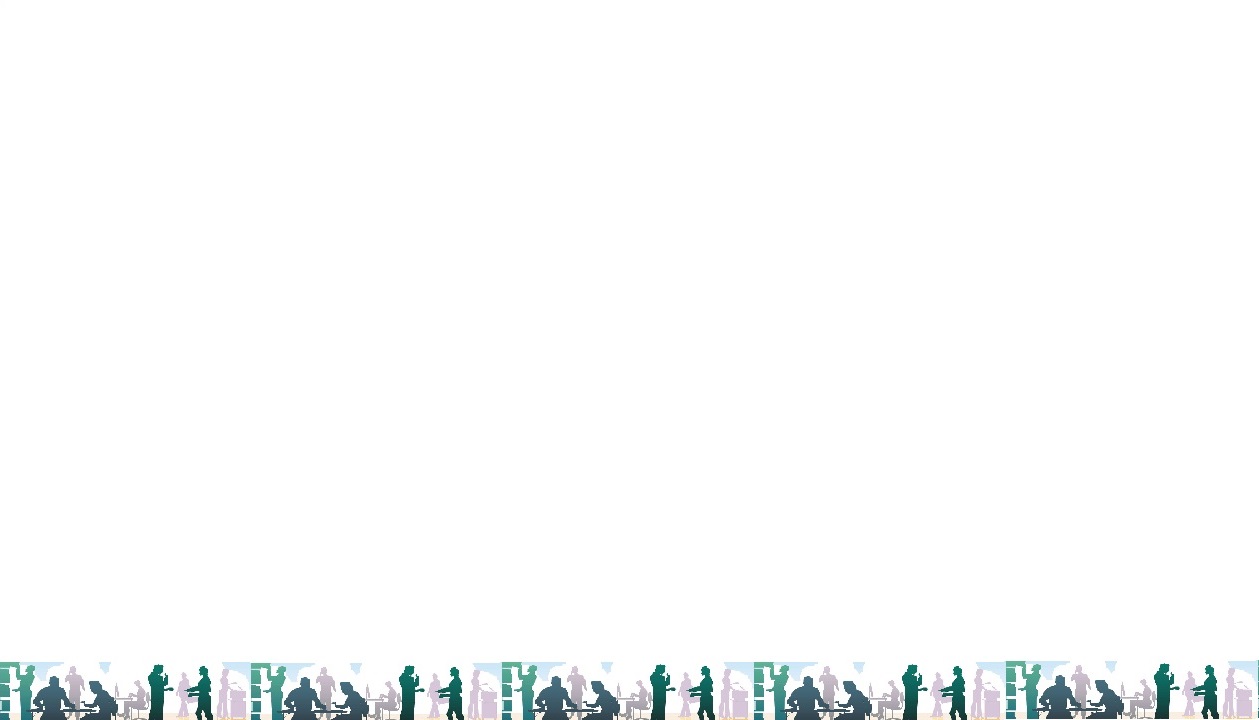 ПРОВЕДЕНИЕ  ОБУЧЕНИЯ ПО ОКАЗАНИЮ ПЕРВОЙ ПОМОЩИ ПОСТРАДАВШИМ
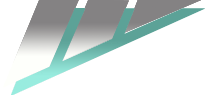 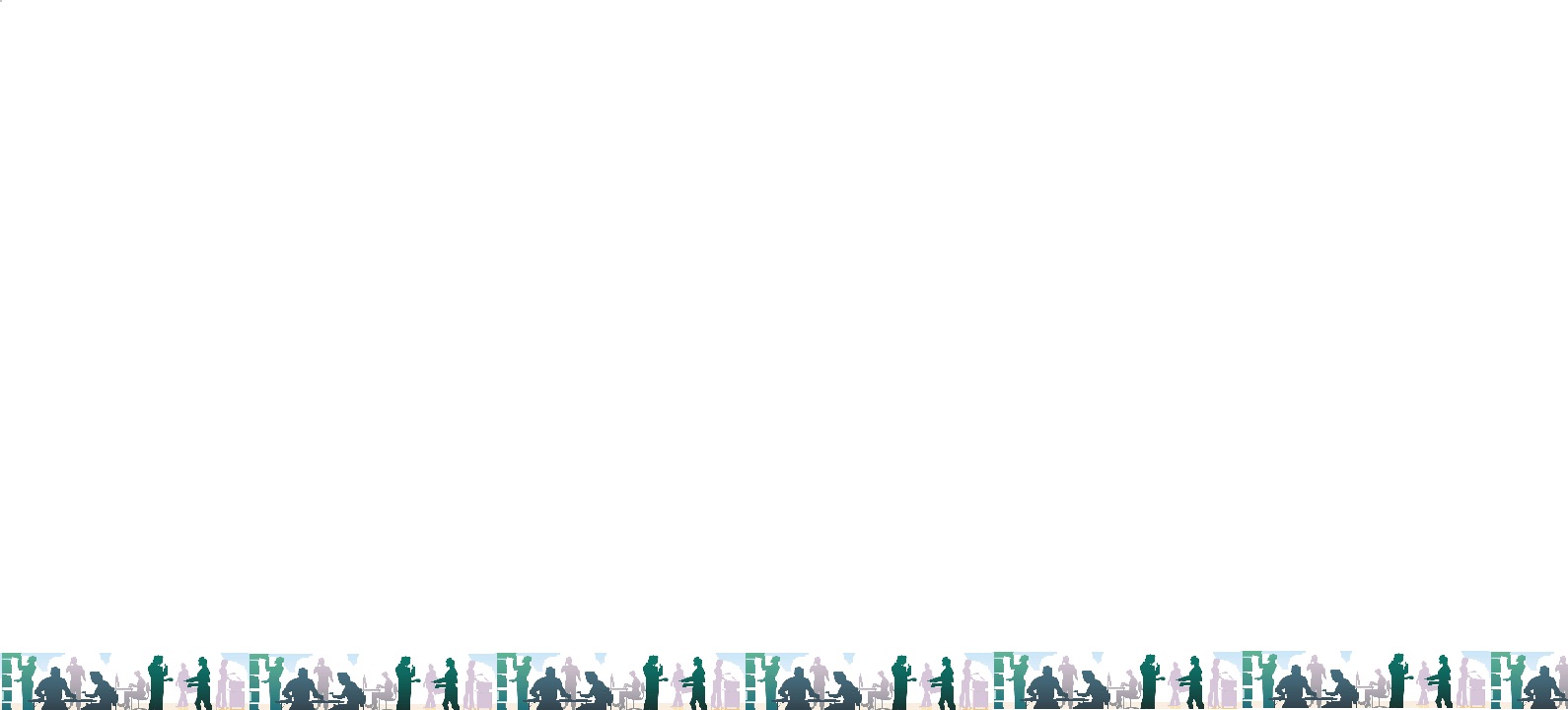 38
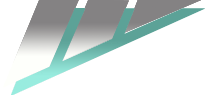 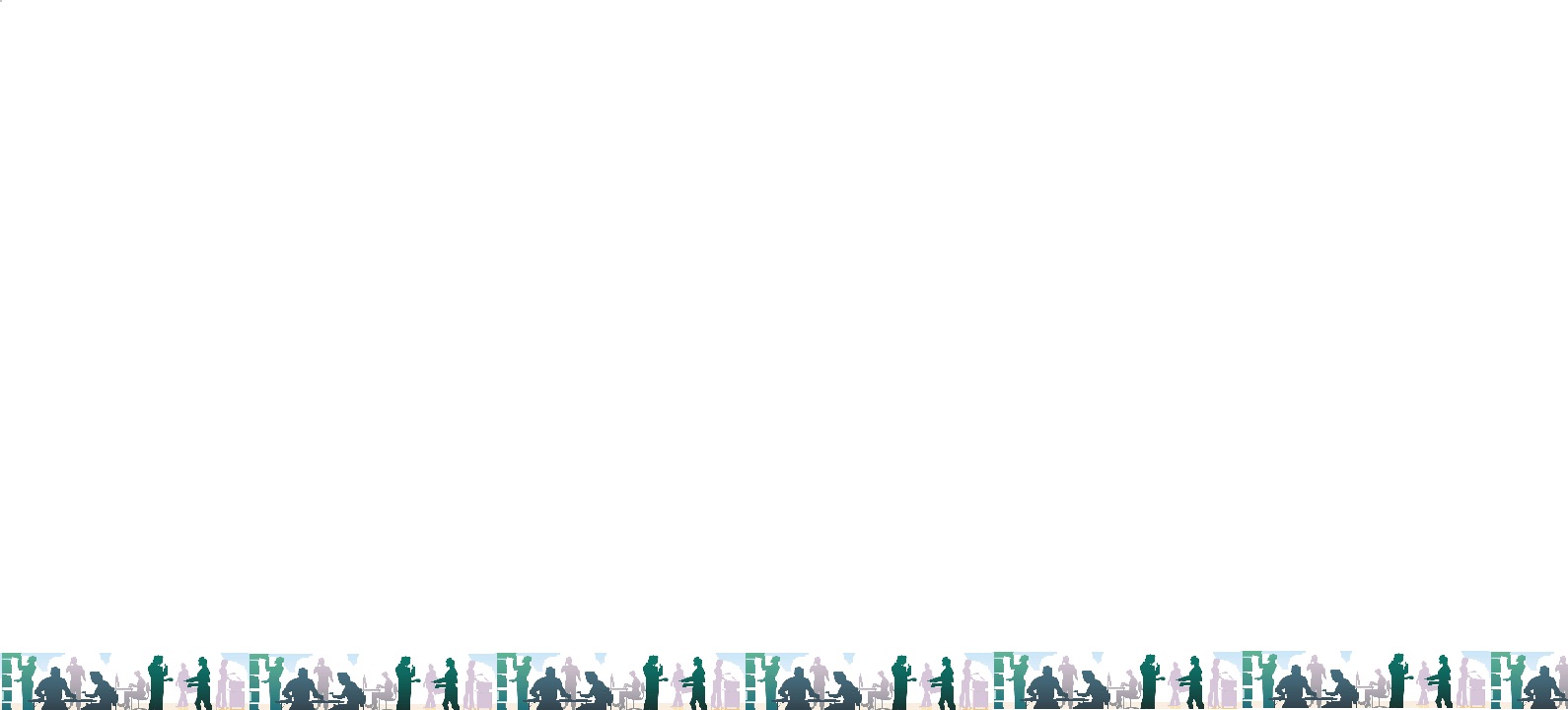 39
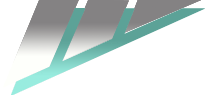 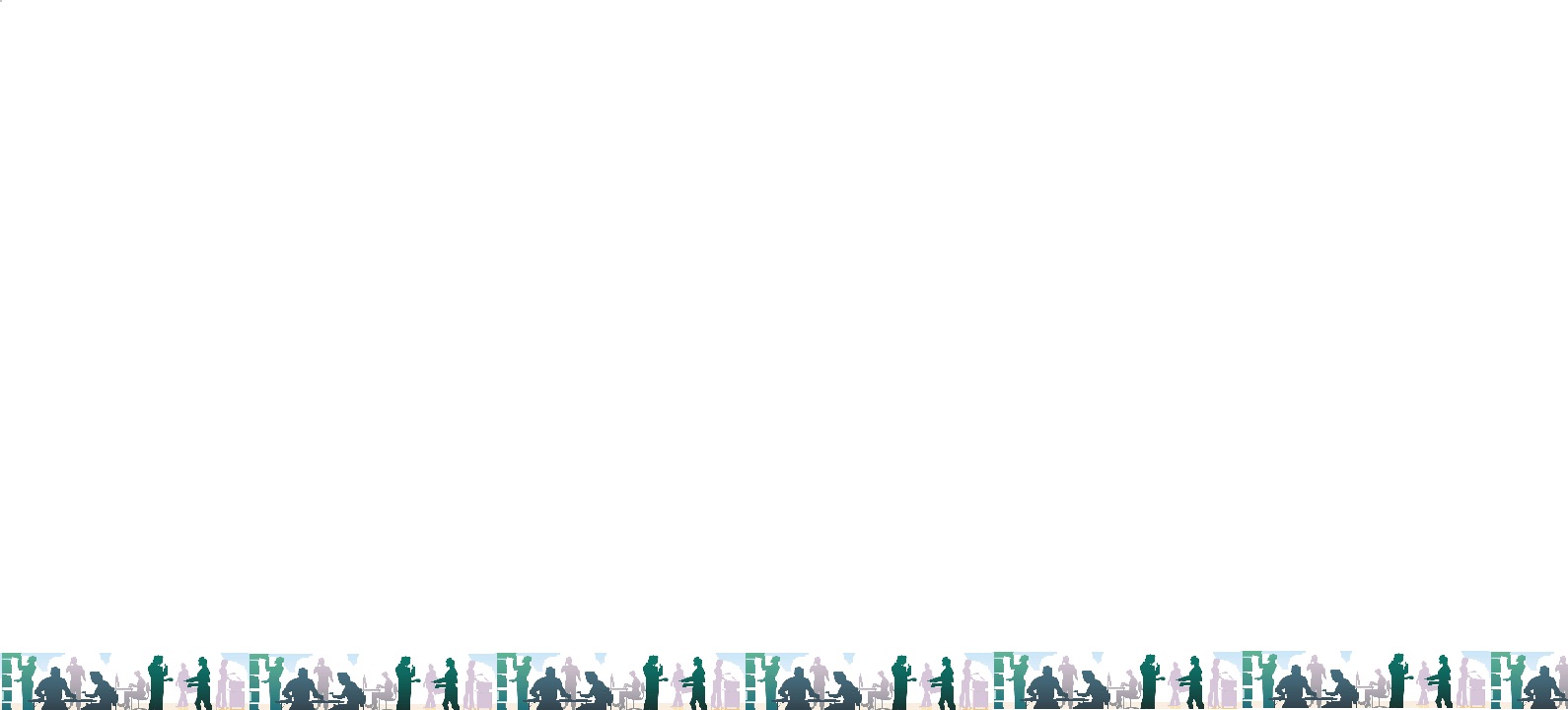 40
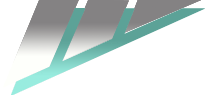 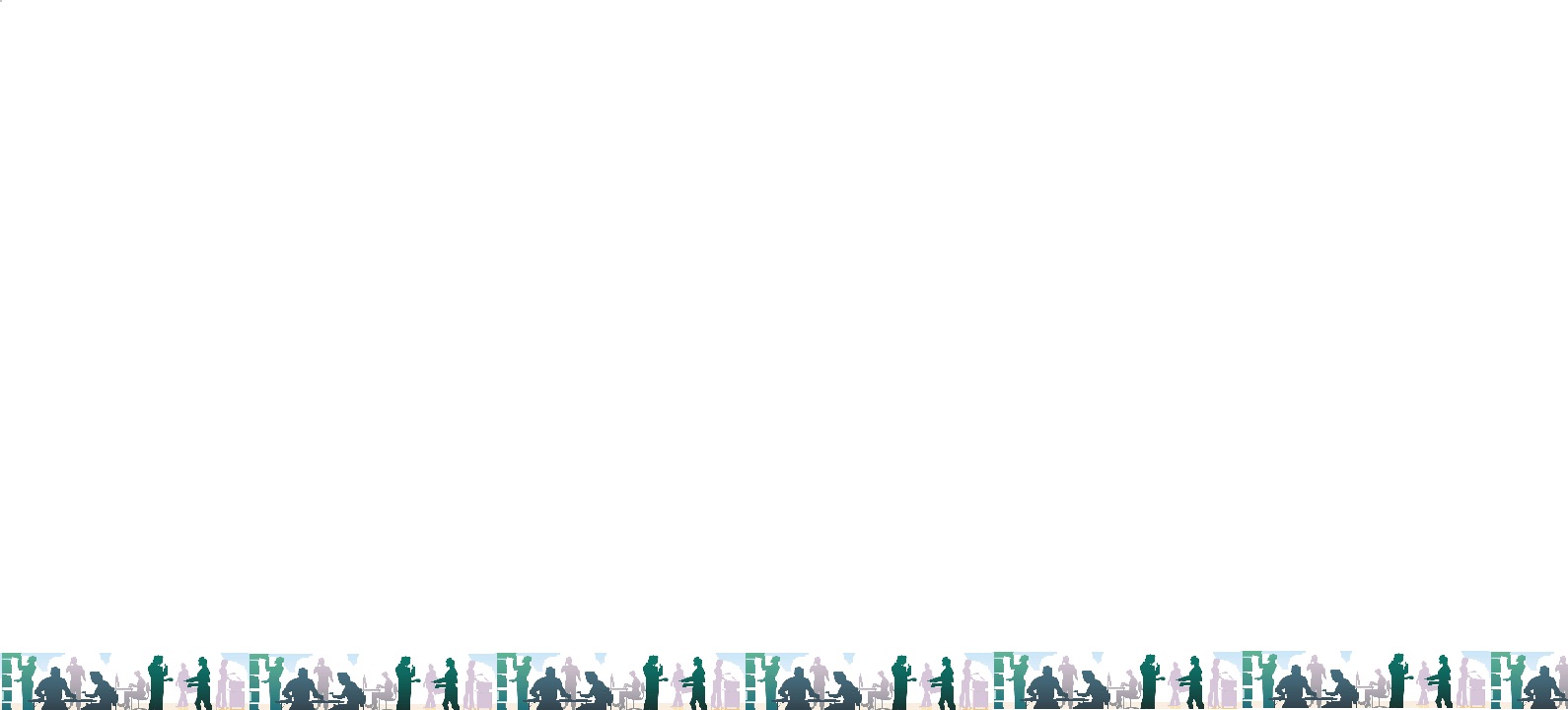 41
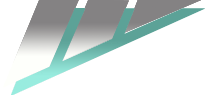 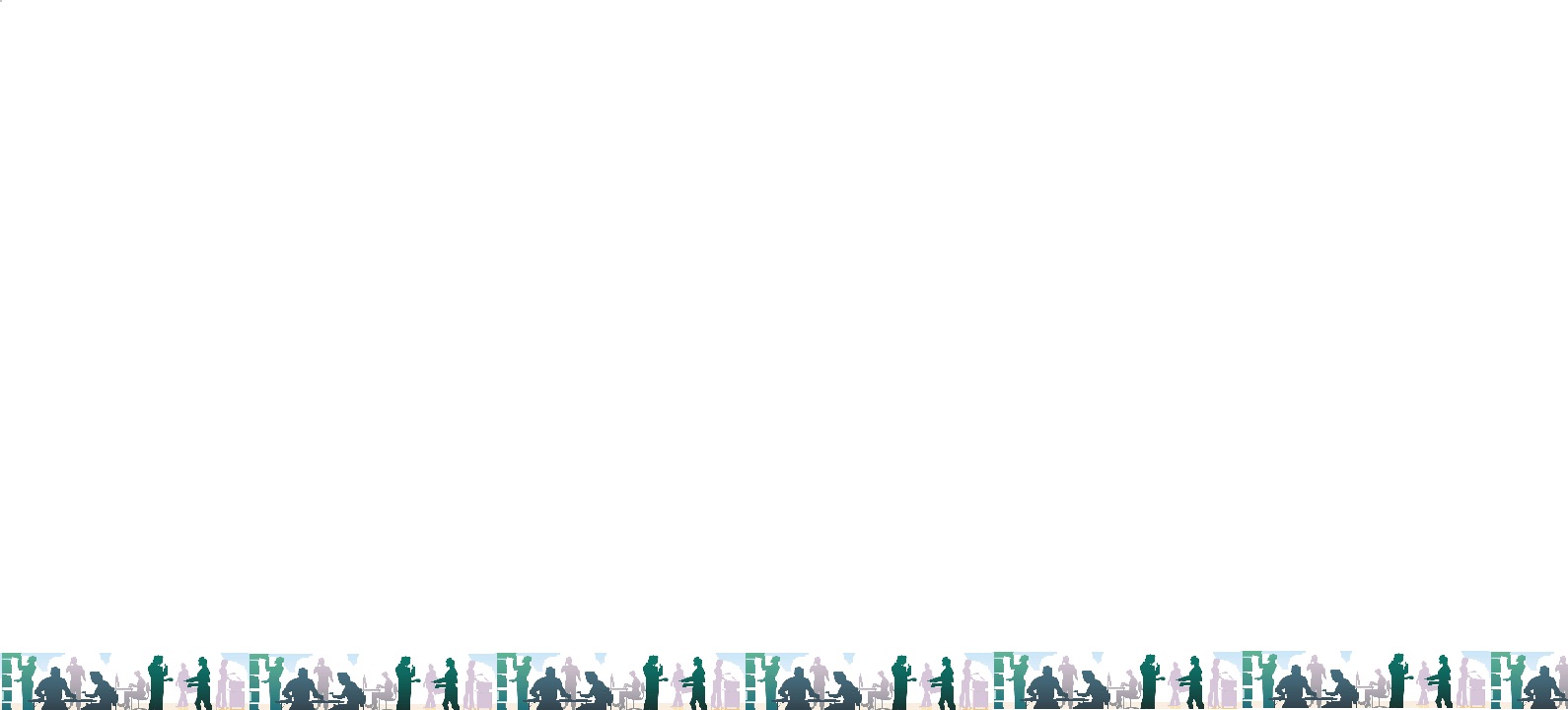 42
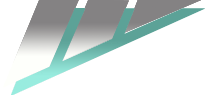 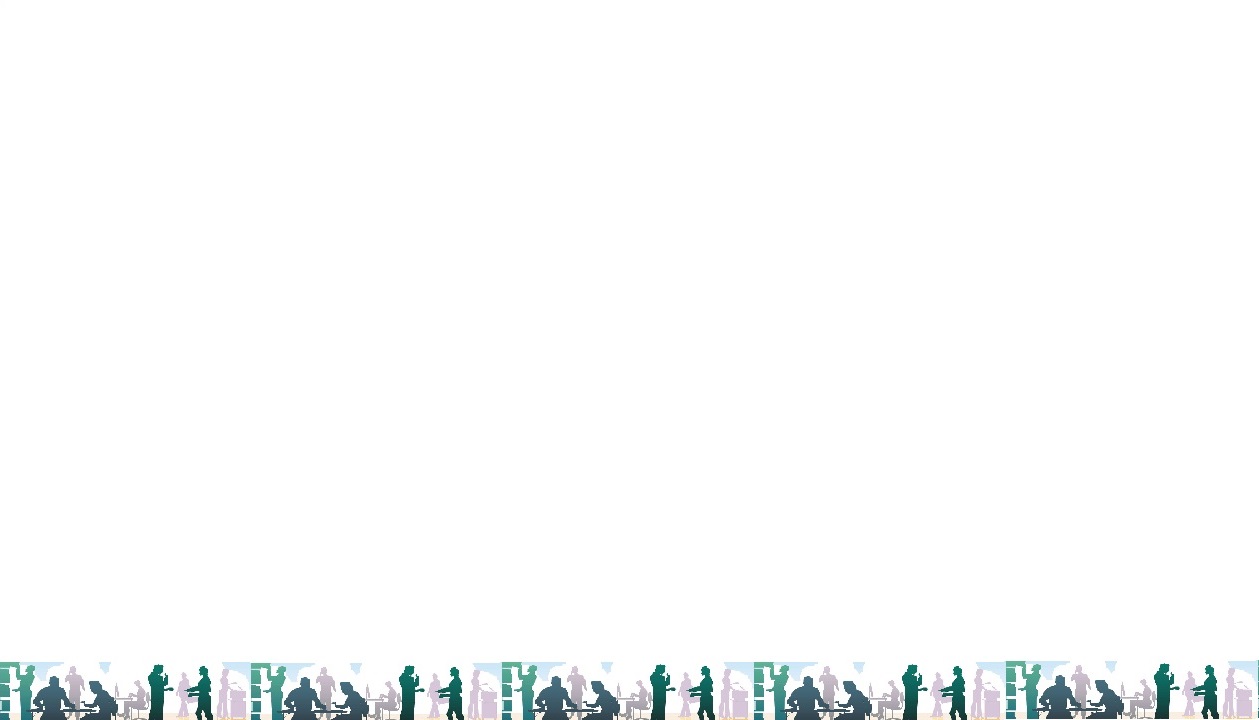 ПРОВЕДЕНИЕ  ОБУЧЕНИЯ ПО ИСПОЛЬЗОВАНИЮ (ПРИМЕНЕНИЮ) СРЕДСТВ ИНДИВИДУАЛЬНОЙ ЗАЩИТЫ
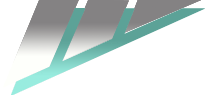 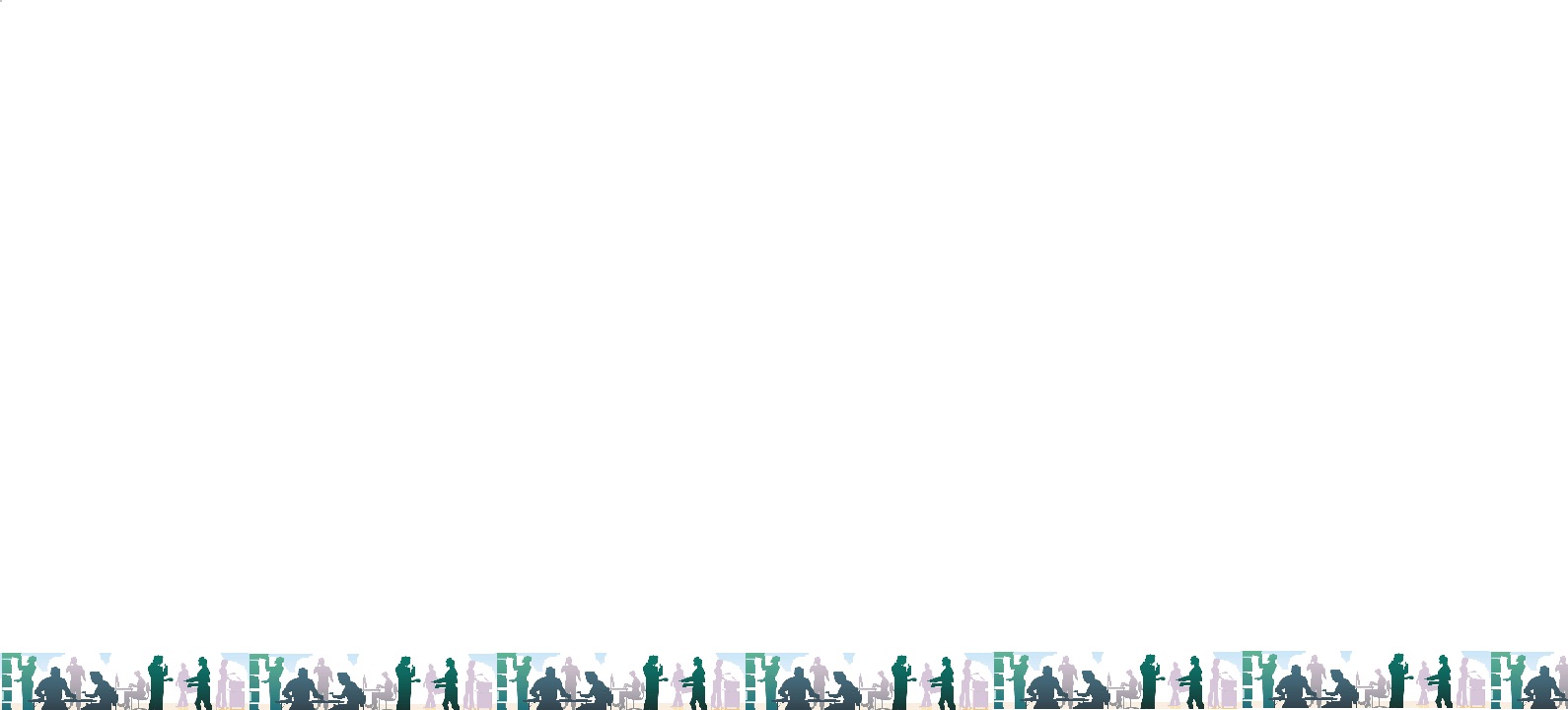 44
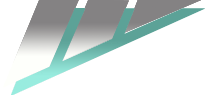 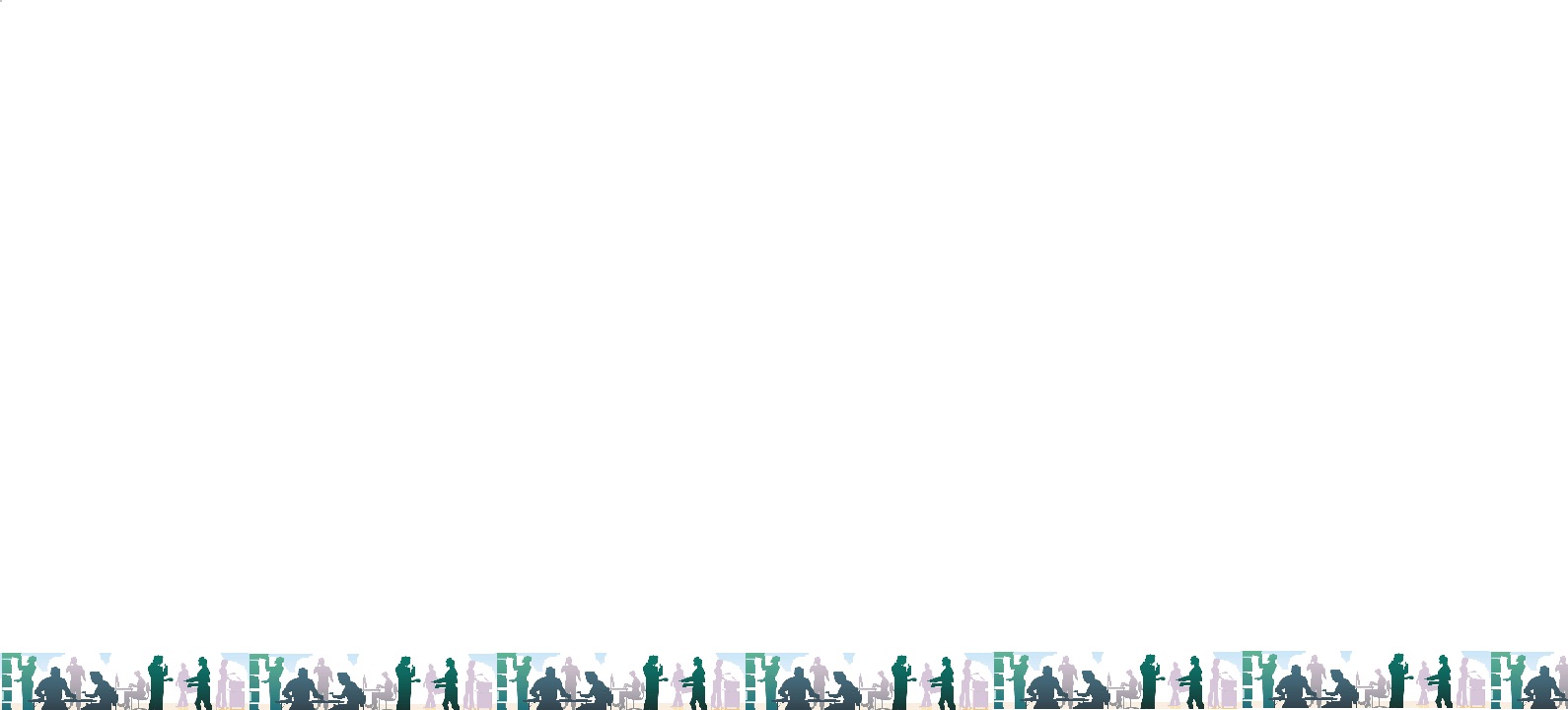 45
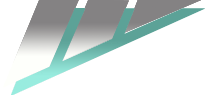 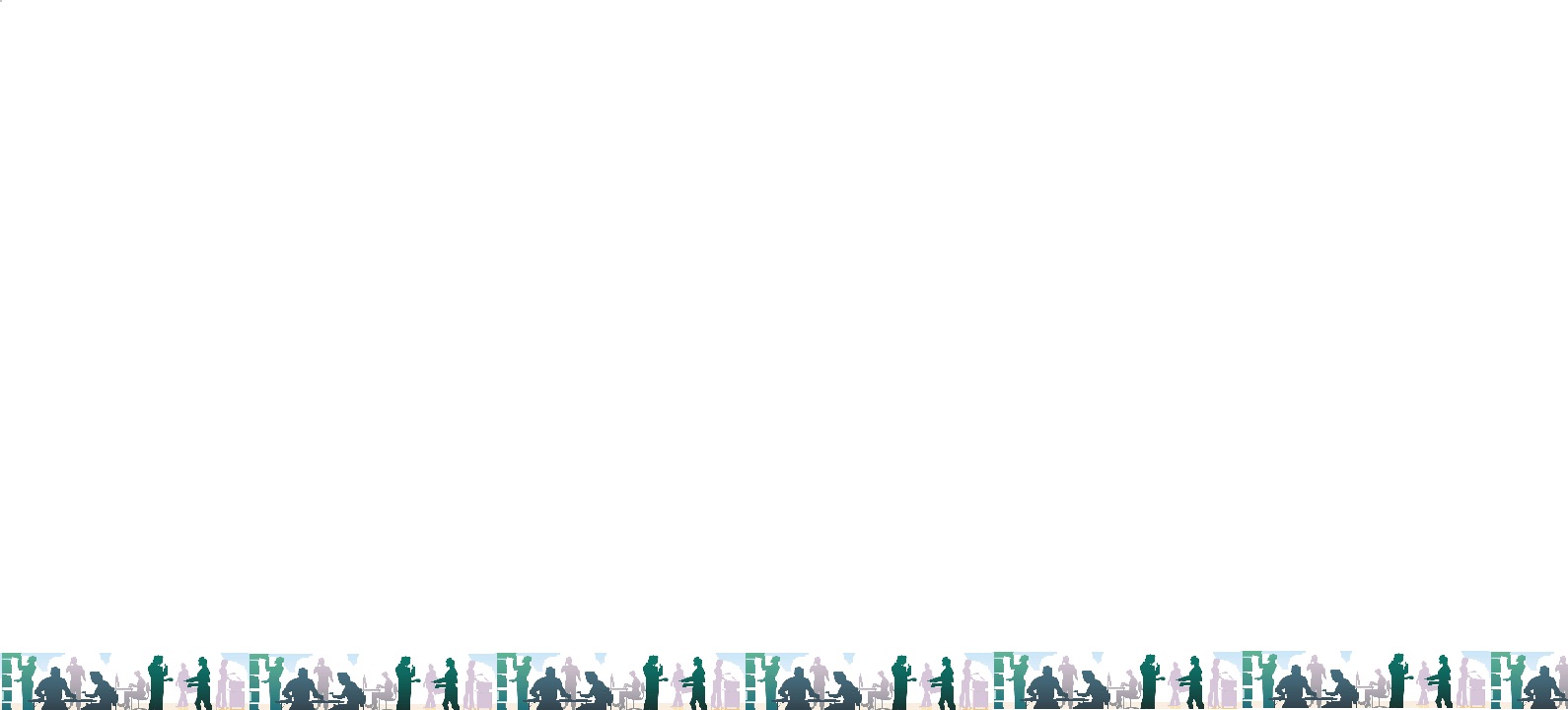 46
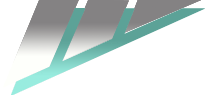 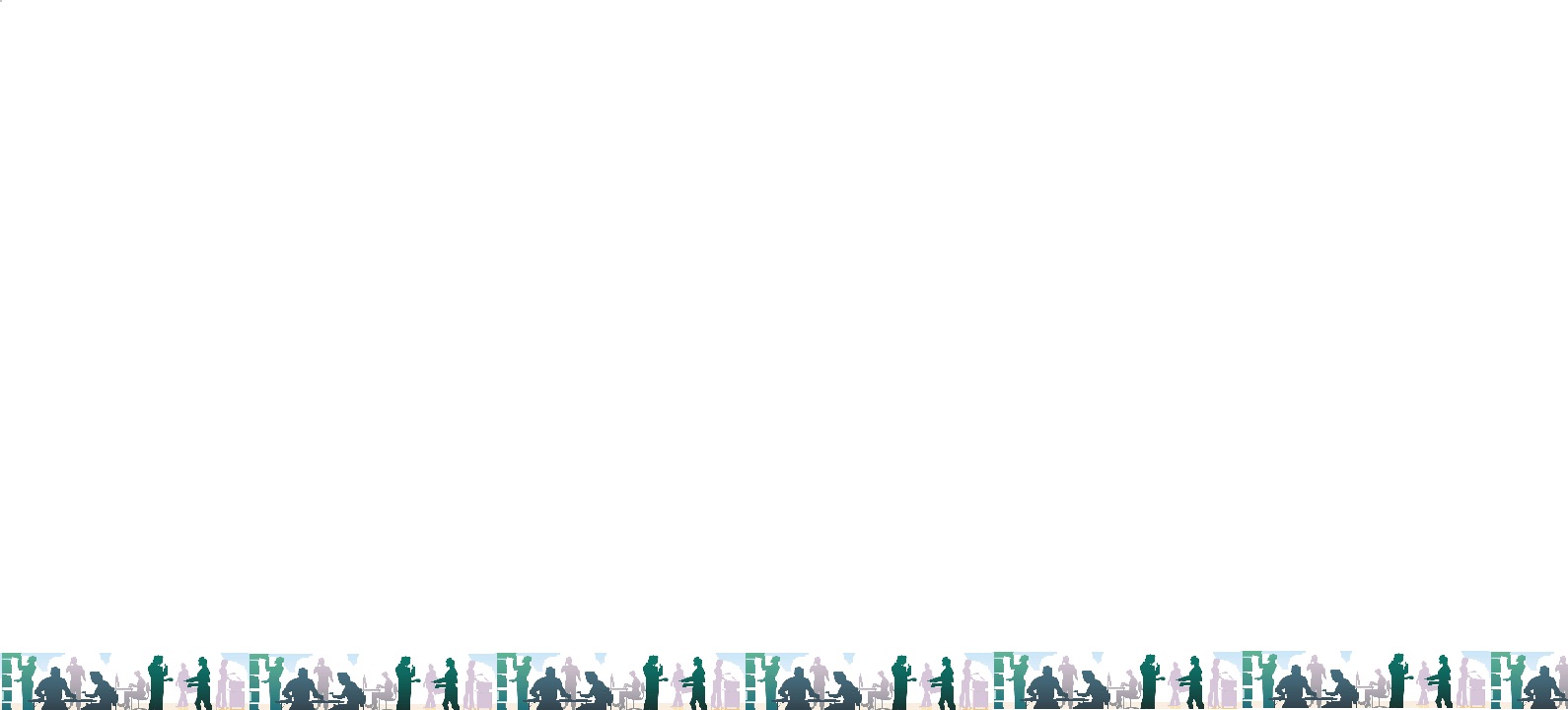 47
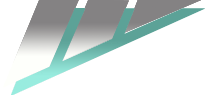 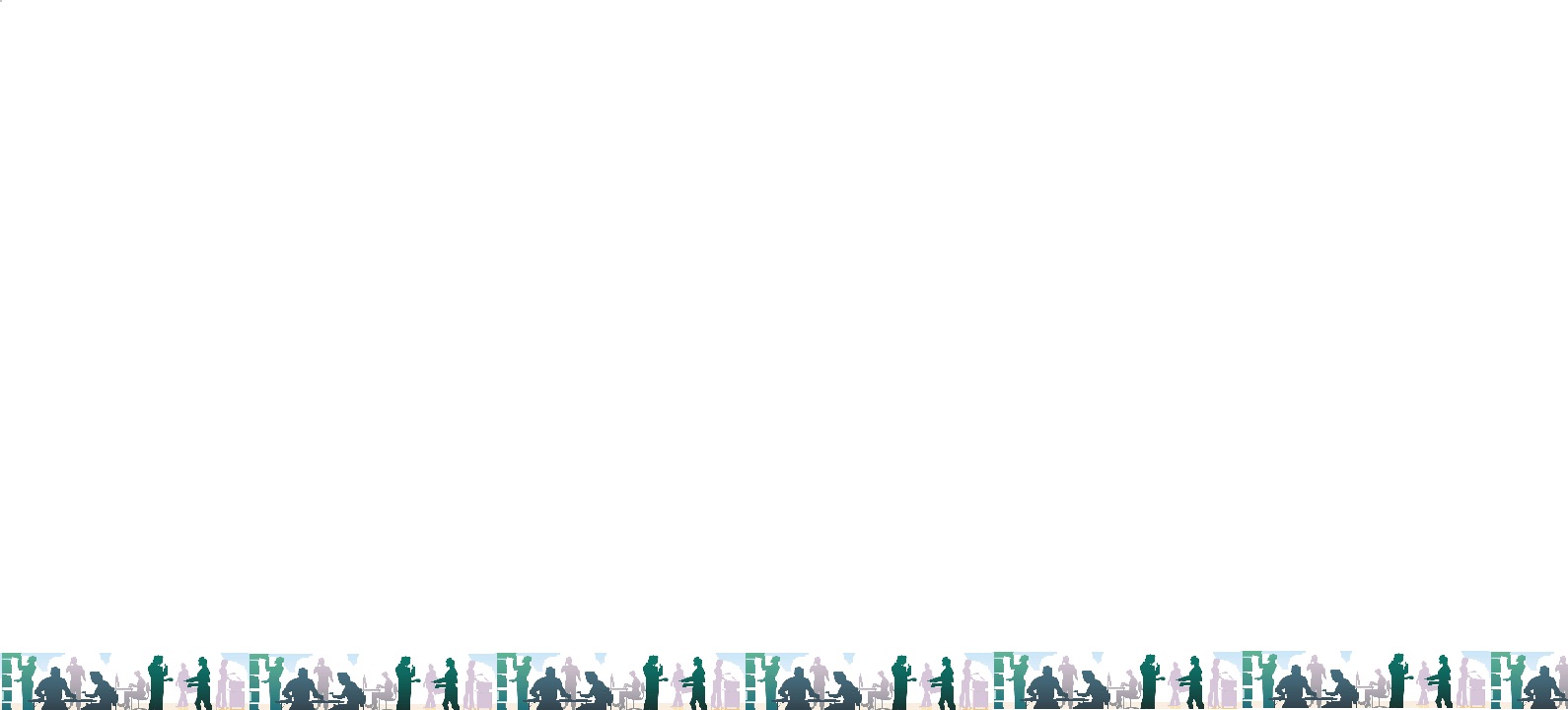 48
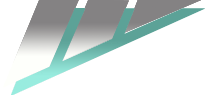 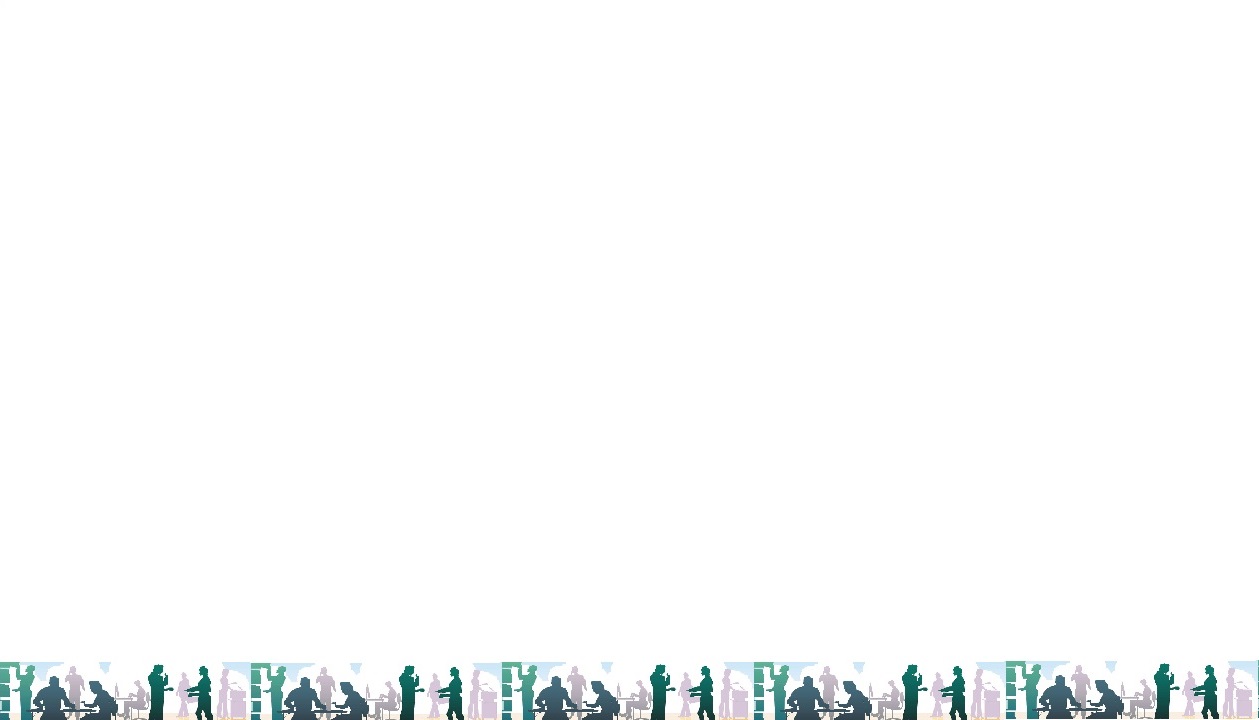 ПРОВЕДЕНИЕ ОБУЧЕНИЯ ПО ОХРАНЕ ТРУДА  У РАБОТОДАТЕЛЯ ИЛИ В ОРГАНИЗАЦИИ, У ИНДИВИДУАЛЬНОГО ПРЕДПРИНИМАТЕЛЯ, ОКАЗЫВАЮЩИХ  УСЛУГИ ПО ПРОВЕДЕНИЮ ОБУЧЕНИЯ ПО ОХРАНЕ ТРУДА (обучение требованиям охраны труда)
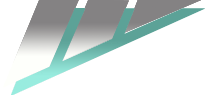 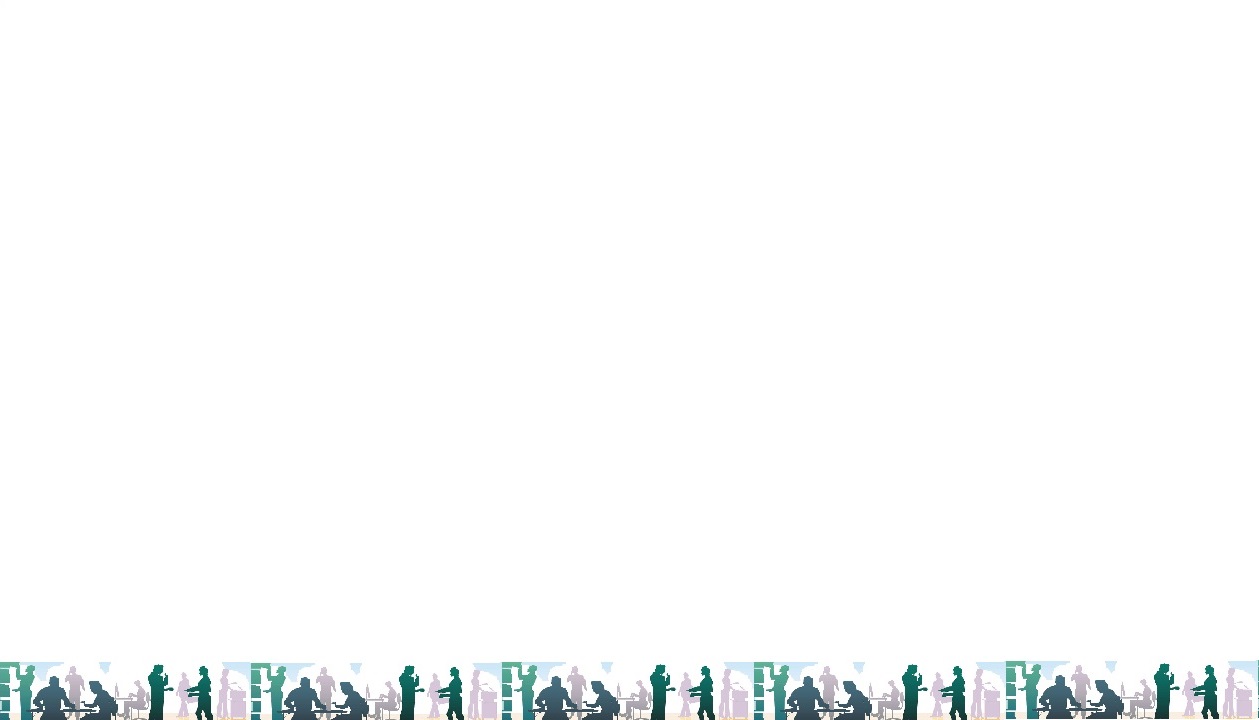 обучение по общим вопросам охраны труда и функционирования системы  управления охраной труда (не менее 16 часов)
обучение безопасным методам и приемам выполнения работ при  воздействии вредных и (или) опасных производственных факторов,  опасностей, идентифицированных в рамках СОУТ и ОПР (не менее 16 часов)

обучение безопасным методам и приемам выполнения работ повышенной  опасности, к которым предъявляются дополнительные требования в соответствии  с НПА, содержащими государственные нормативные требования охраны труда

6
1
Обучение по общим вопросам охраны труда и функционирования системы  управления охраной труда
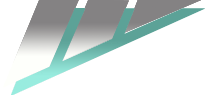 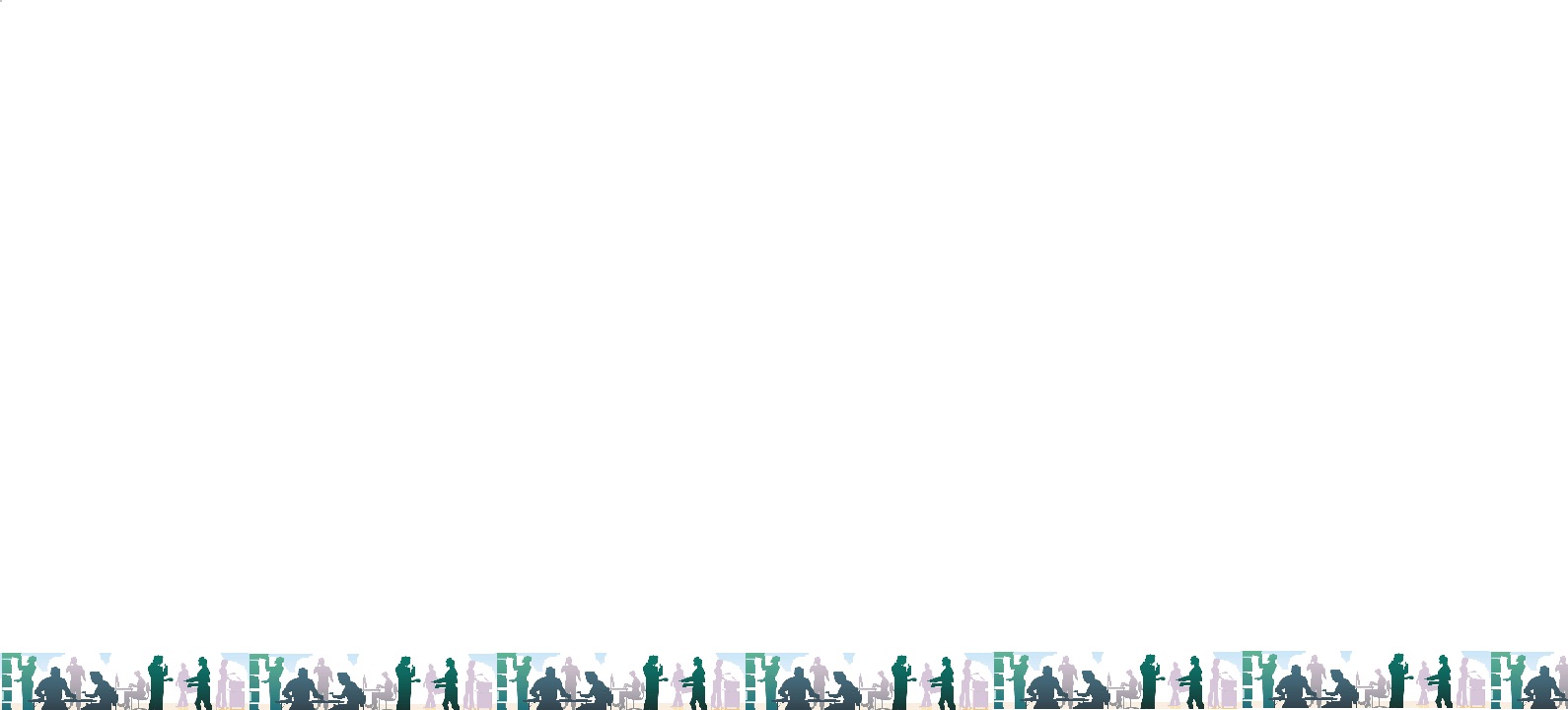 51
Обучение безопасным методам и приемам выполнения работ при  воздействии вредных и (или) опасных производственных факторов,  опасностей, идентифицированных в рамках СОУТ и ОПР
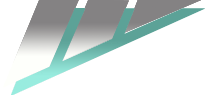 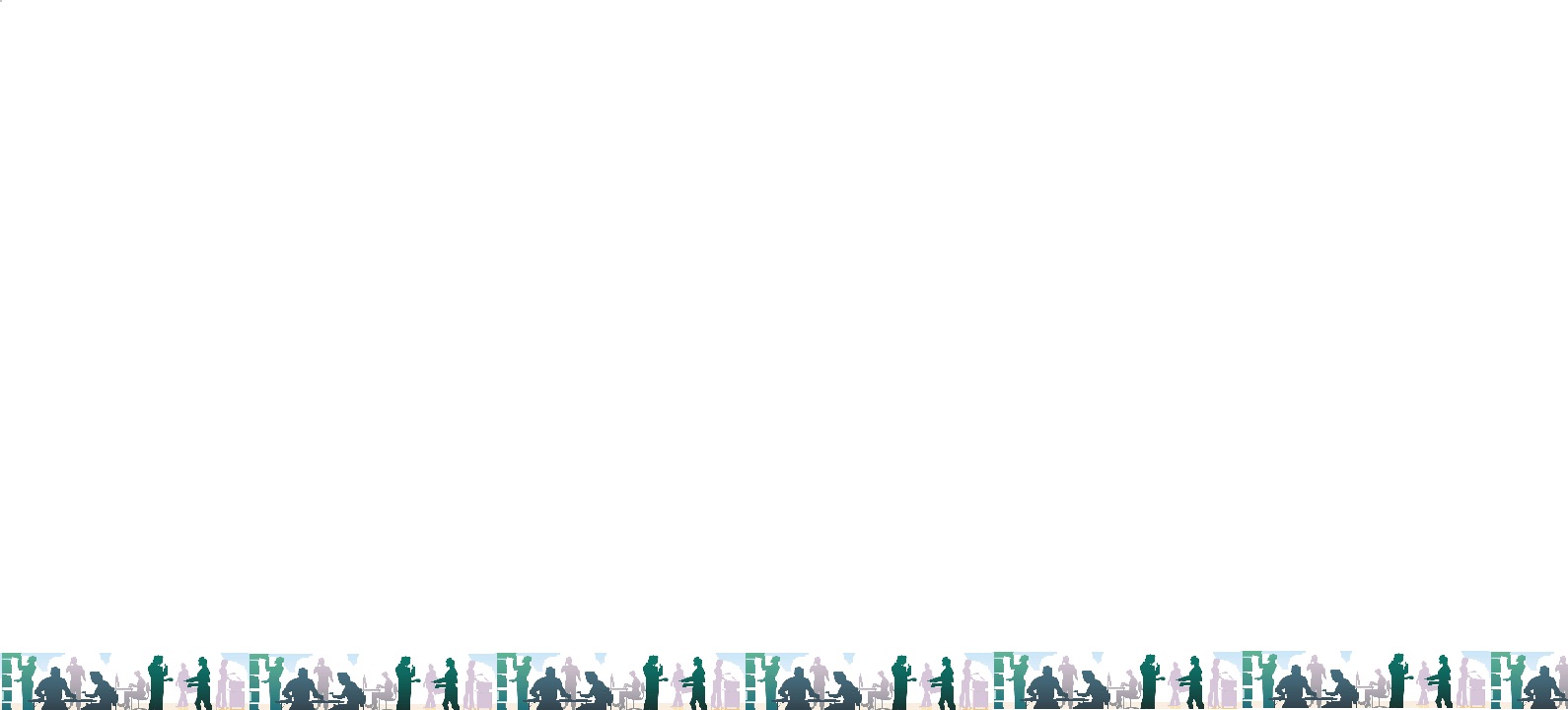 52
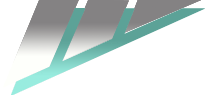 Обучение безопасным методам и приемам выполнения работ при  воздействии вредных и (или) опасных производственных факторов,  опасностей, идентифицированных в рамках СОУТ и ОПР
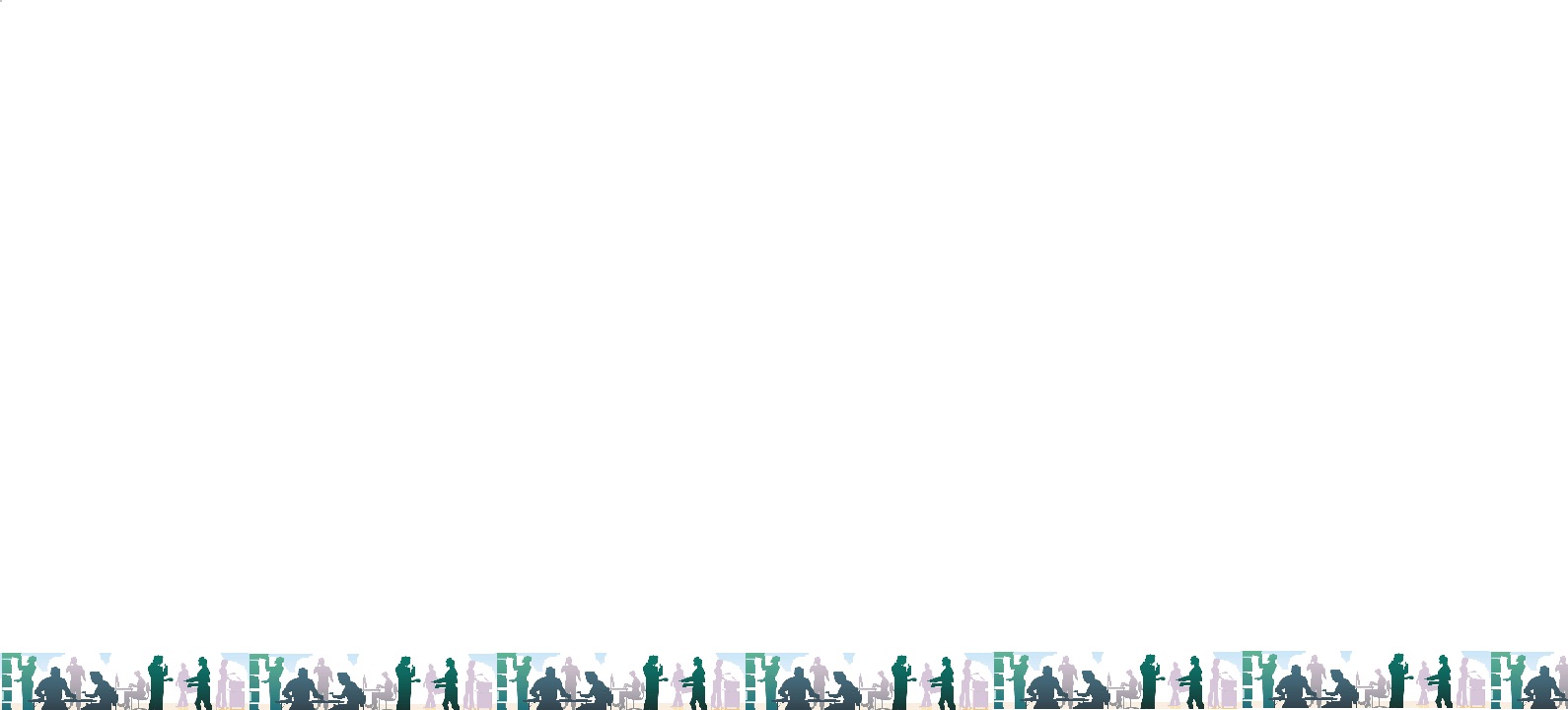 53
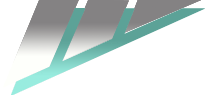 Обучение безопасным методам и приемам выполнения работ повышенной опасности, к которым предъявляются дополнительные требования в соответствии с НПА, содержащими государственные нормативные требования охраны труда
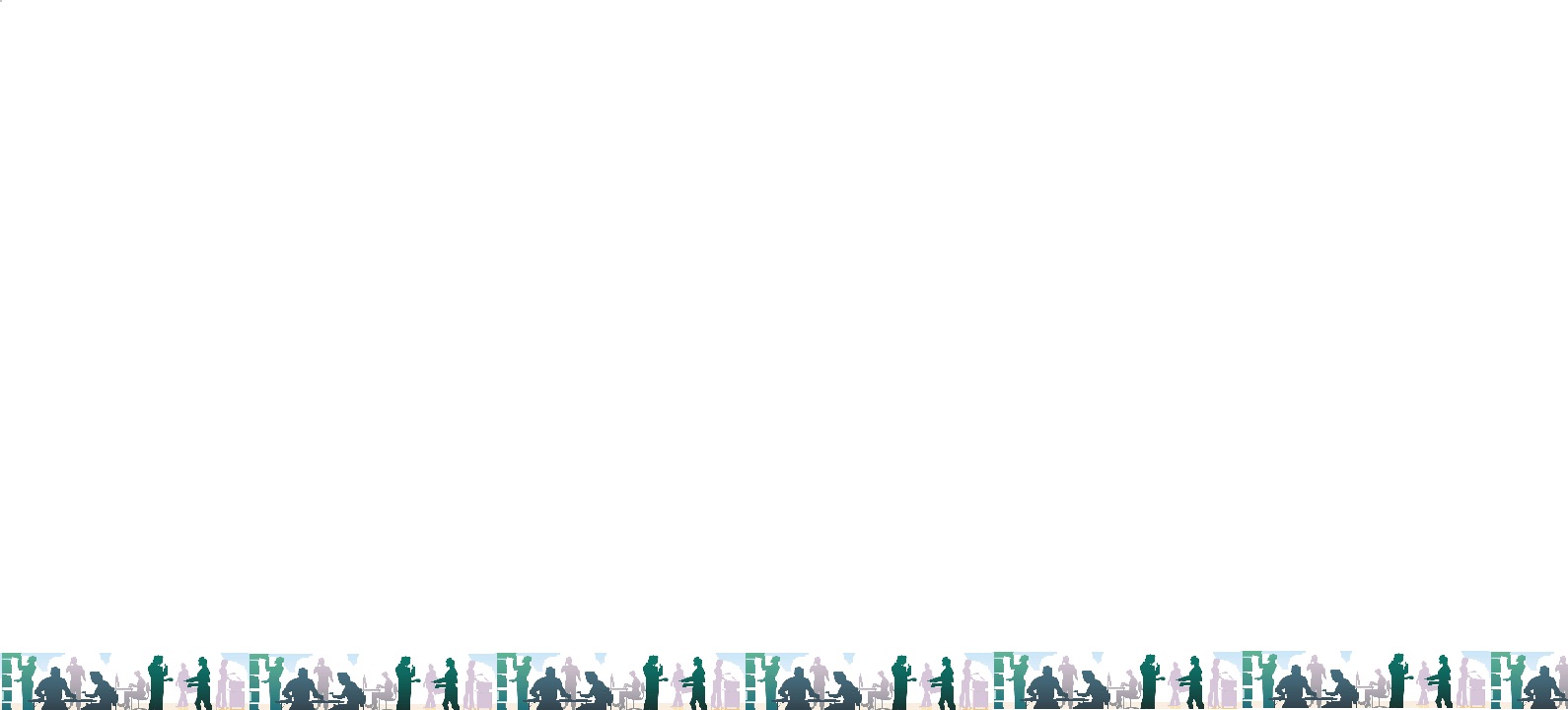 54
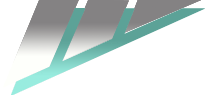 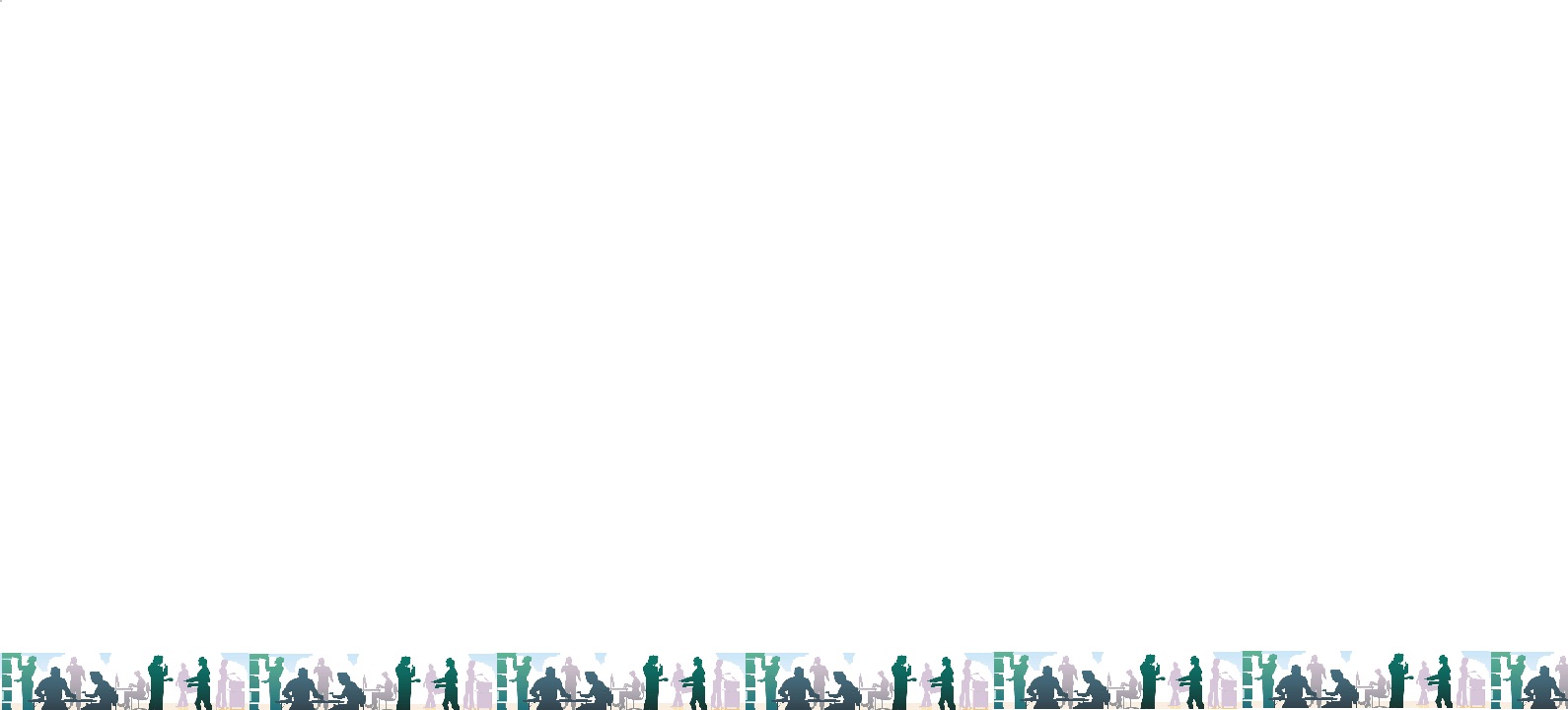 55
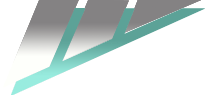 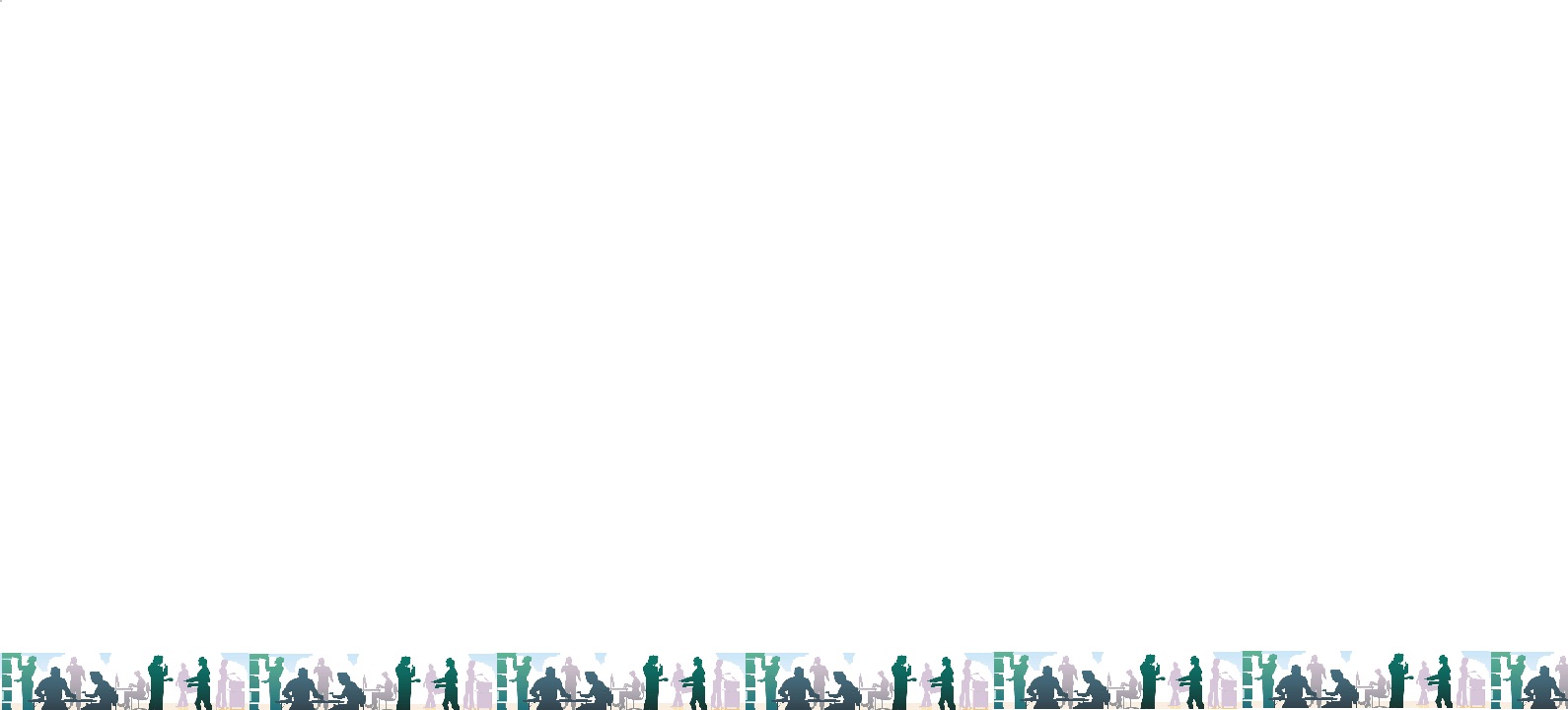 56
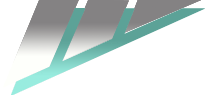 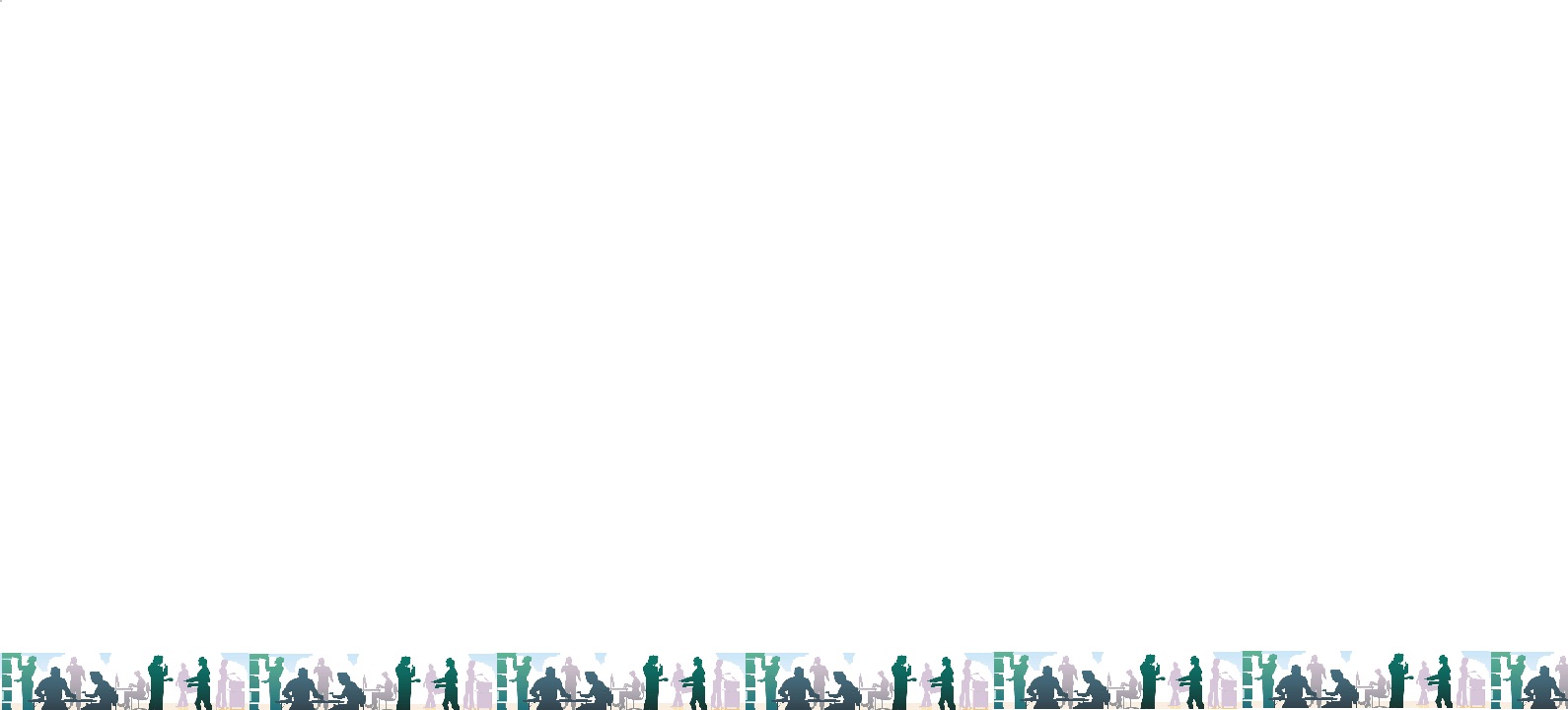 57
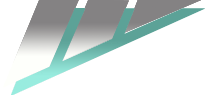 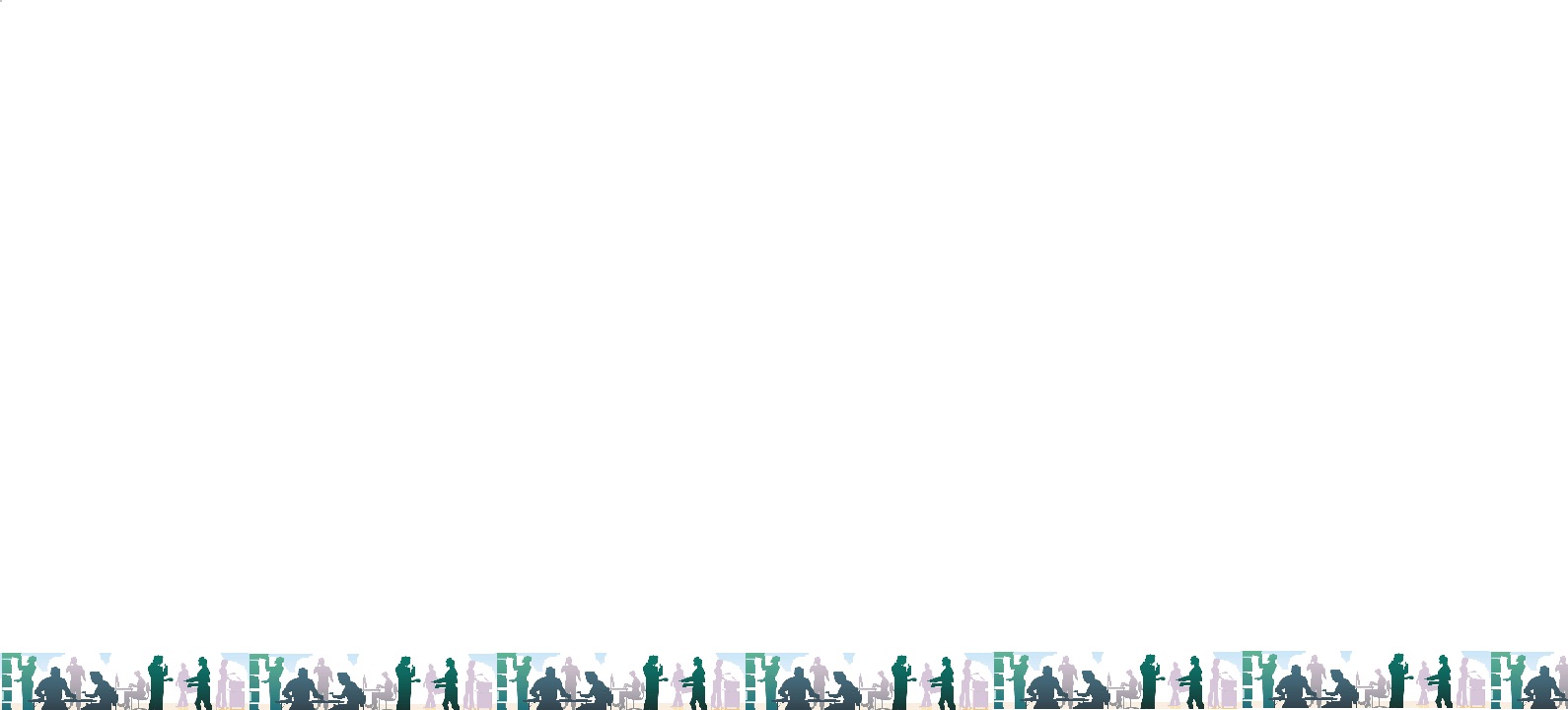 58
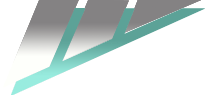 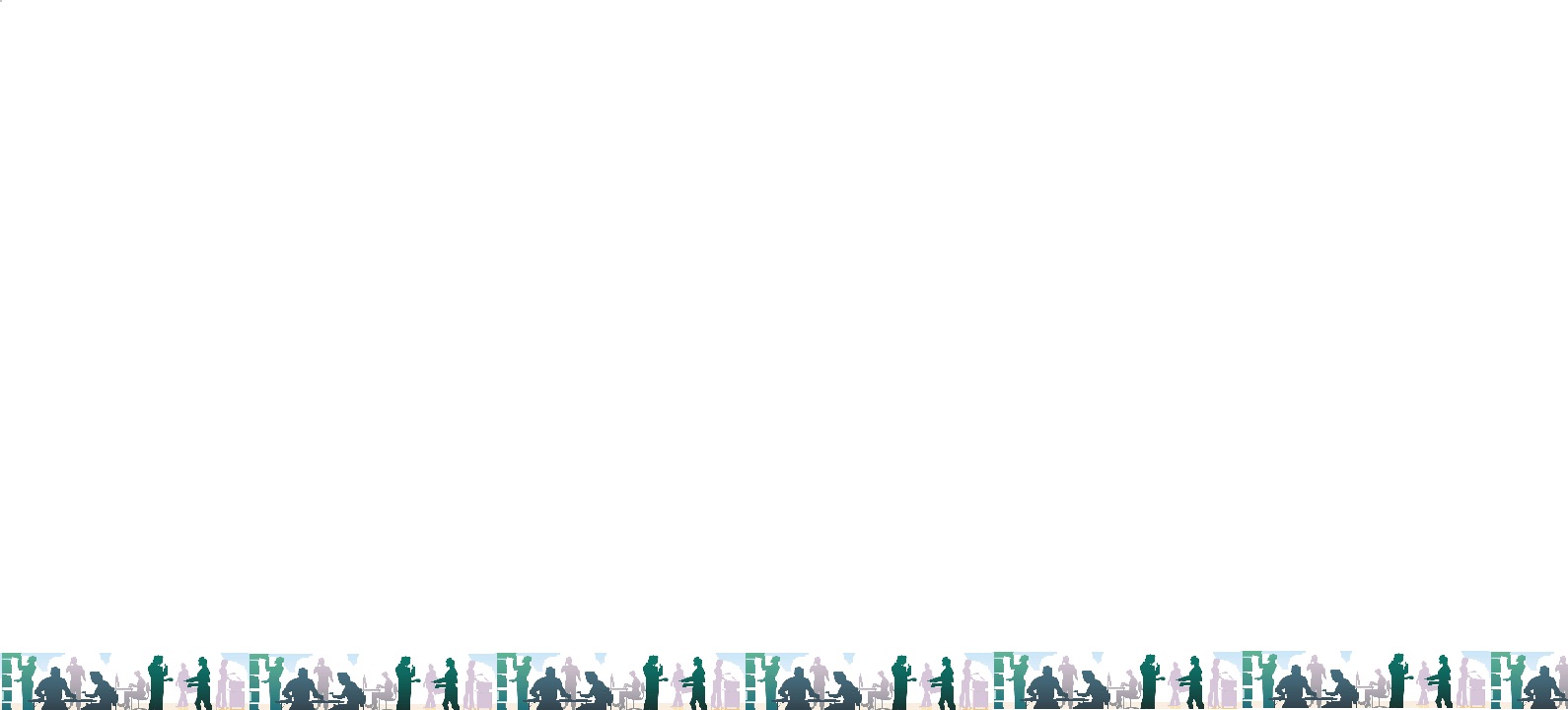 59
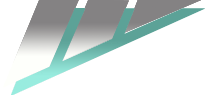 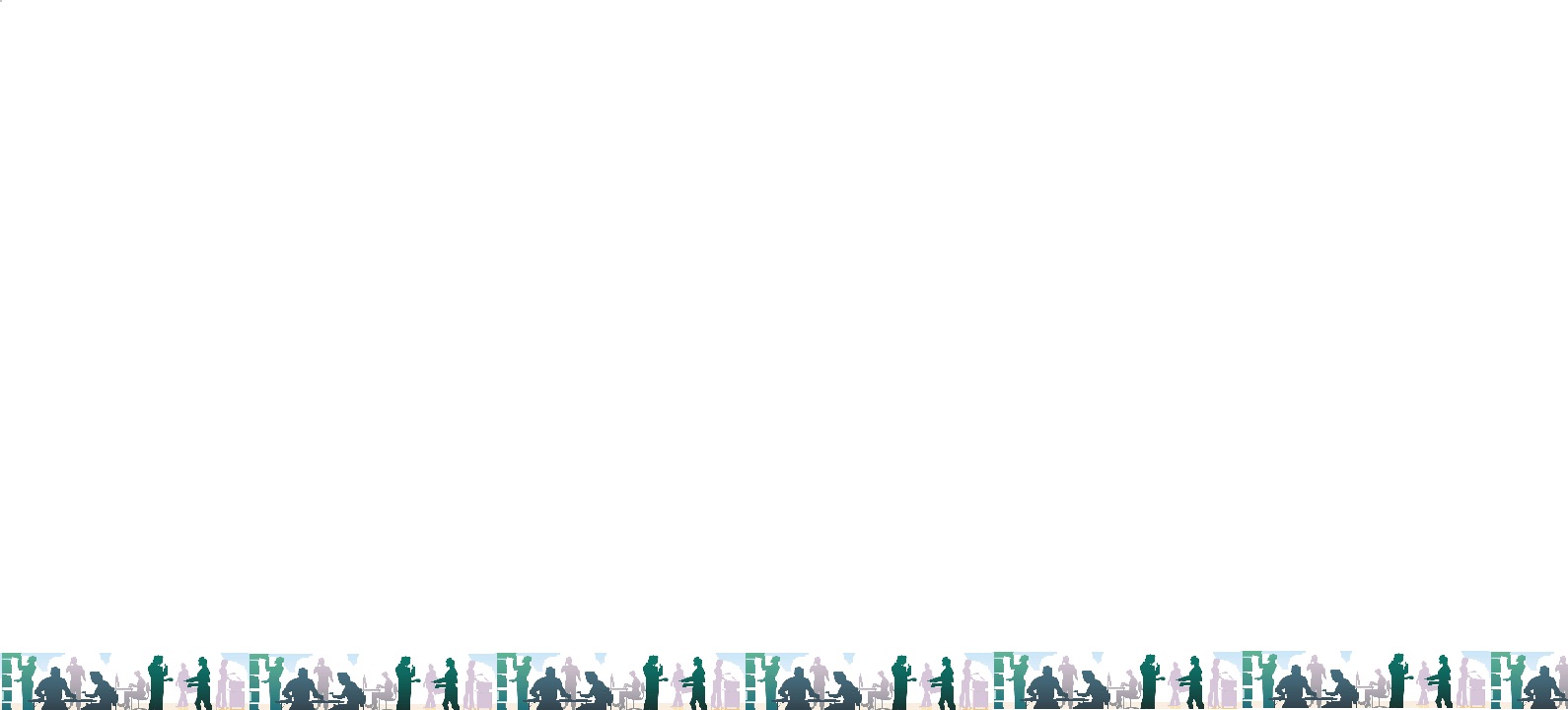 60
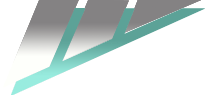 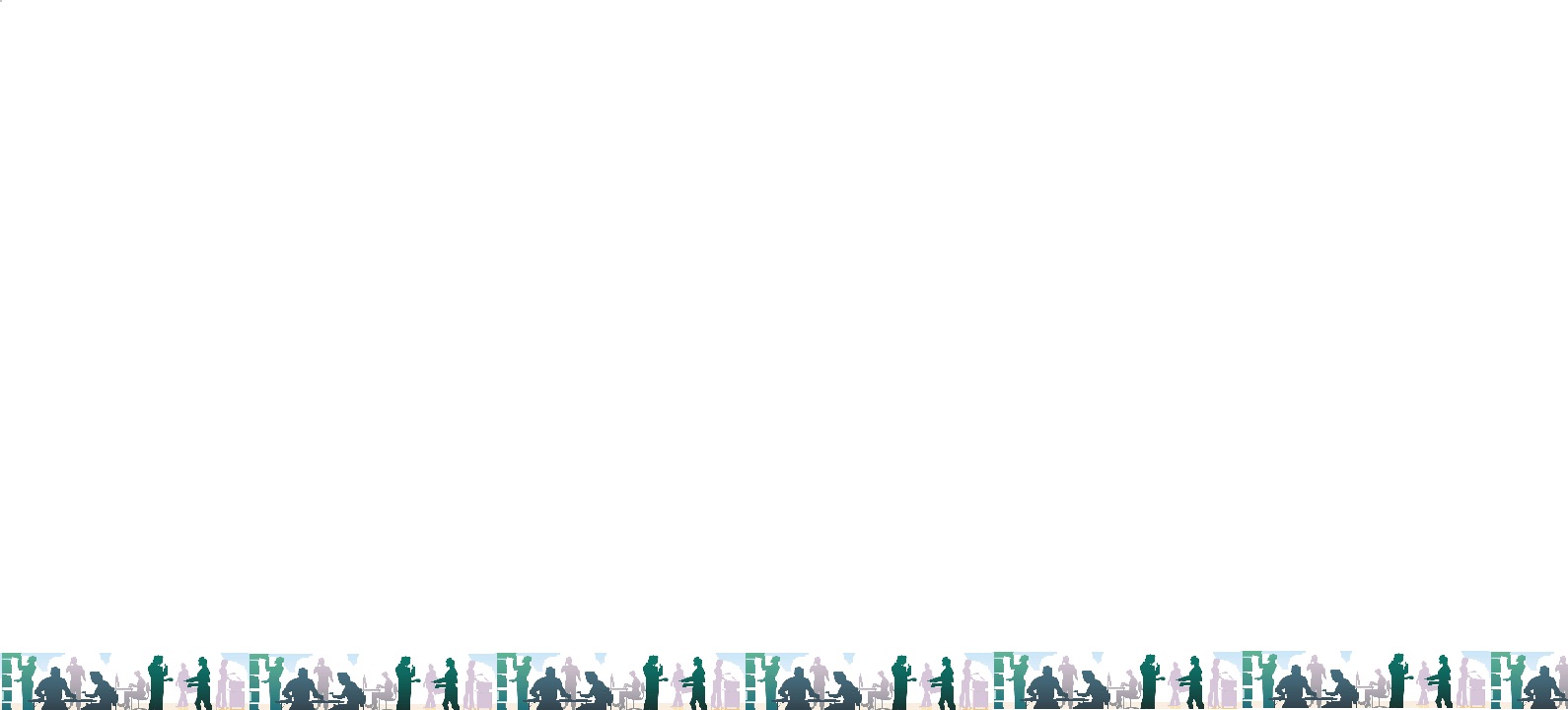 61
[Speaker Notes: Периодическое обучение по охране труда]
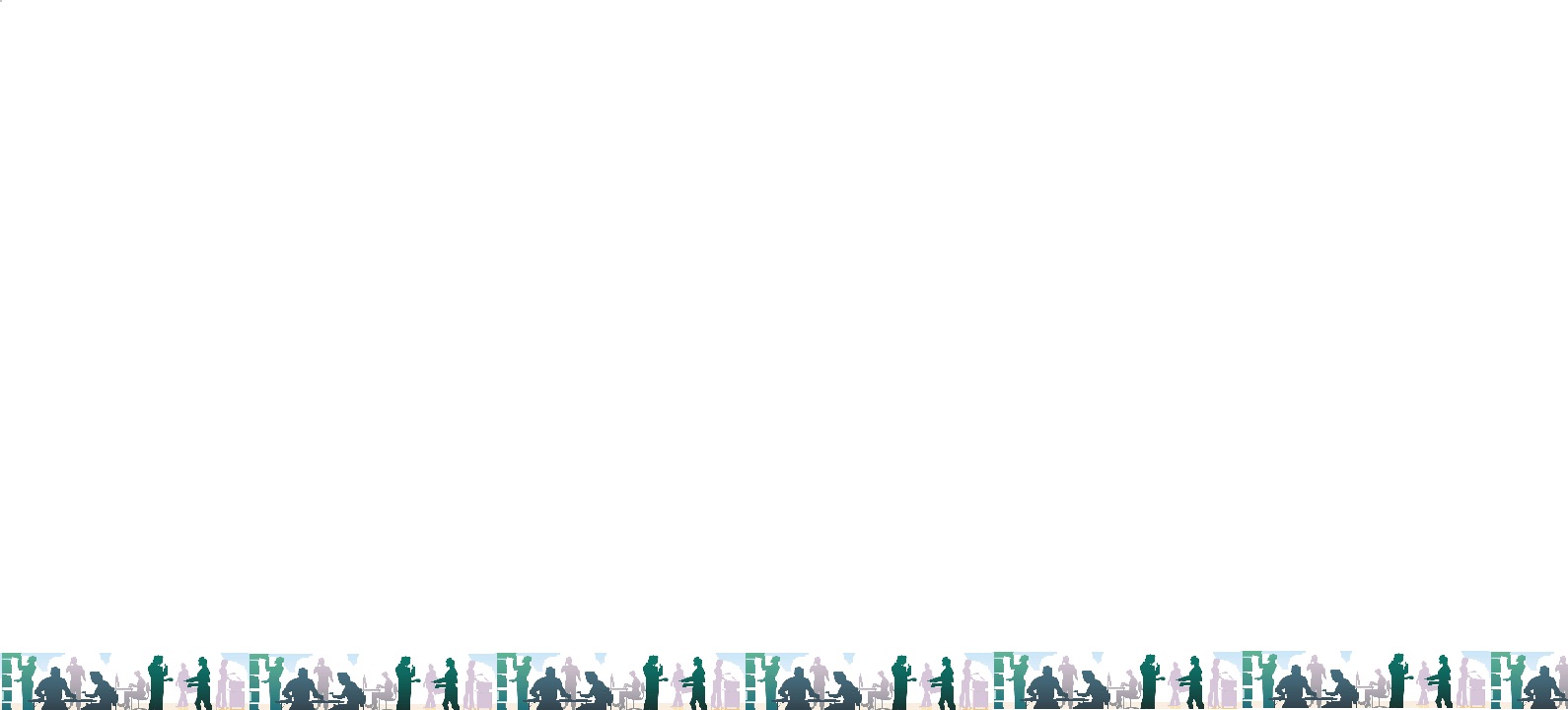 62
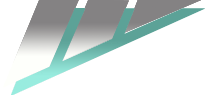 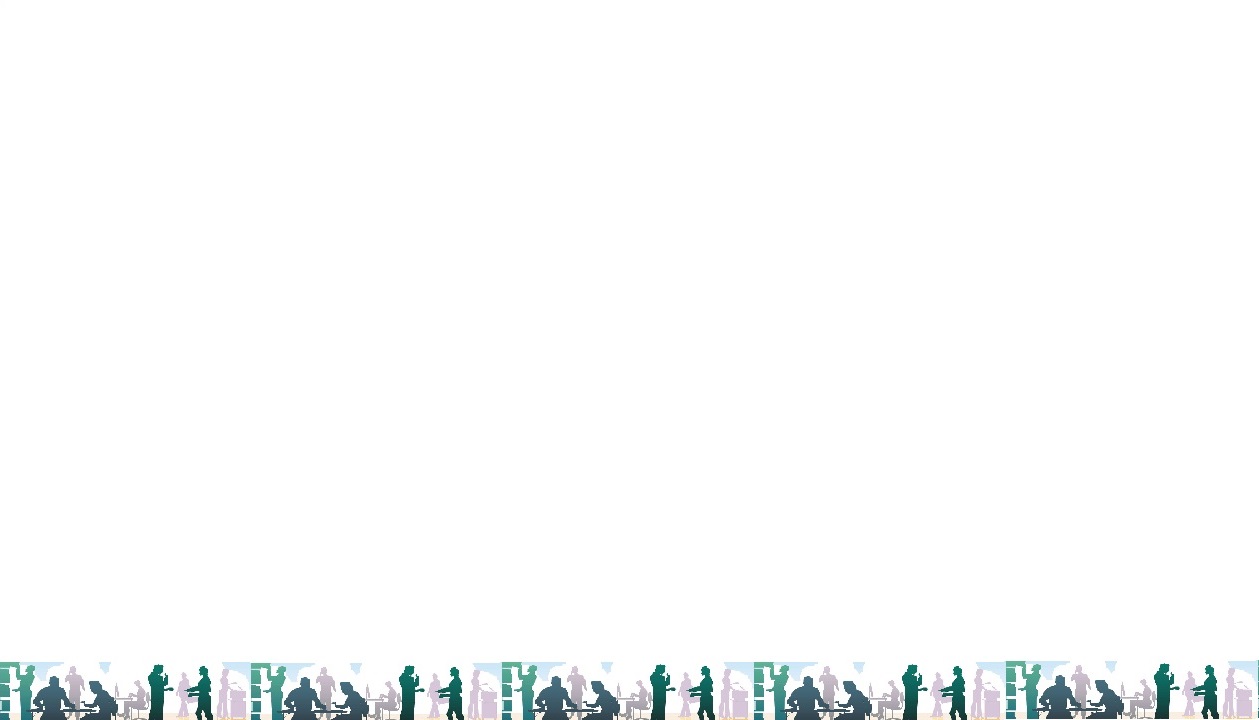 Телефон горячей линии
 8(8172) 23-00-66
Дьякова Лариса Васильевна
главный консультант отдела труда управления труда и финансово-экономического обеспечения Департамента труда и занятости населения Вологодской области
Dyakova.LV@depzan.gov35.ru  
Тел. 23-00-66 доб. (0642)
Степанова Валентина Николаевна
консультант отдела
труда управления труда и финансово-экономического обеспечения Департамента труда и занятости населения Вологодской области
Stepanova.VN@depzan.gov35.ru
Тел. 23-00-66 доб. (0641)